От измерения распределения потоков частиц в шахте АТЛАС к компьютерной томографии
16 февраля 2023
Г.А.Шелков   -  ОИЯИ (г.Дубна)                               
chelkov@jinr.ru
1
Как мы регистрируем невидимые частицы ?
За исключением очень редких и экзотических случаев мы умеем регистрировать только заряженные частицы. 

Нейтральные частицы, прежде чем быть зарегистрированными, должны провзаимодействовать с заряженными частицами.
Основные типы детекторов: 
 Визуализация (камеры:  Вильсона, Пузырьковая, Стримерная);
 Газовые и криогенные;
 Сцинтилляционные;  
Черенковские 
 Полупроводниковые.
2
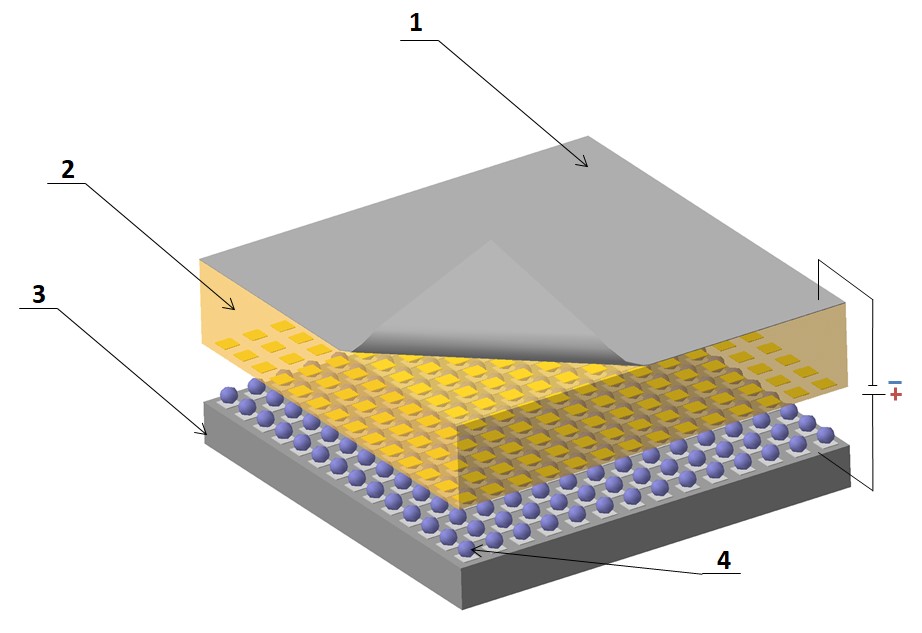 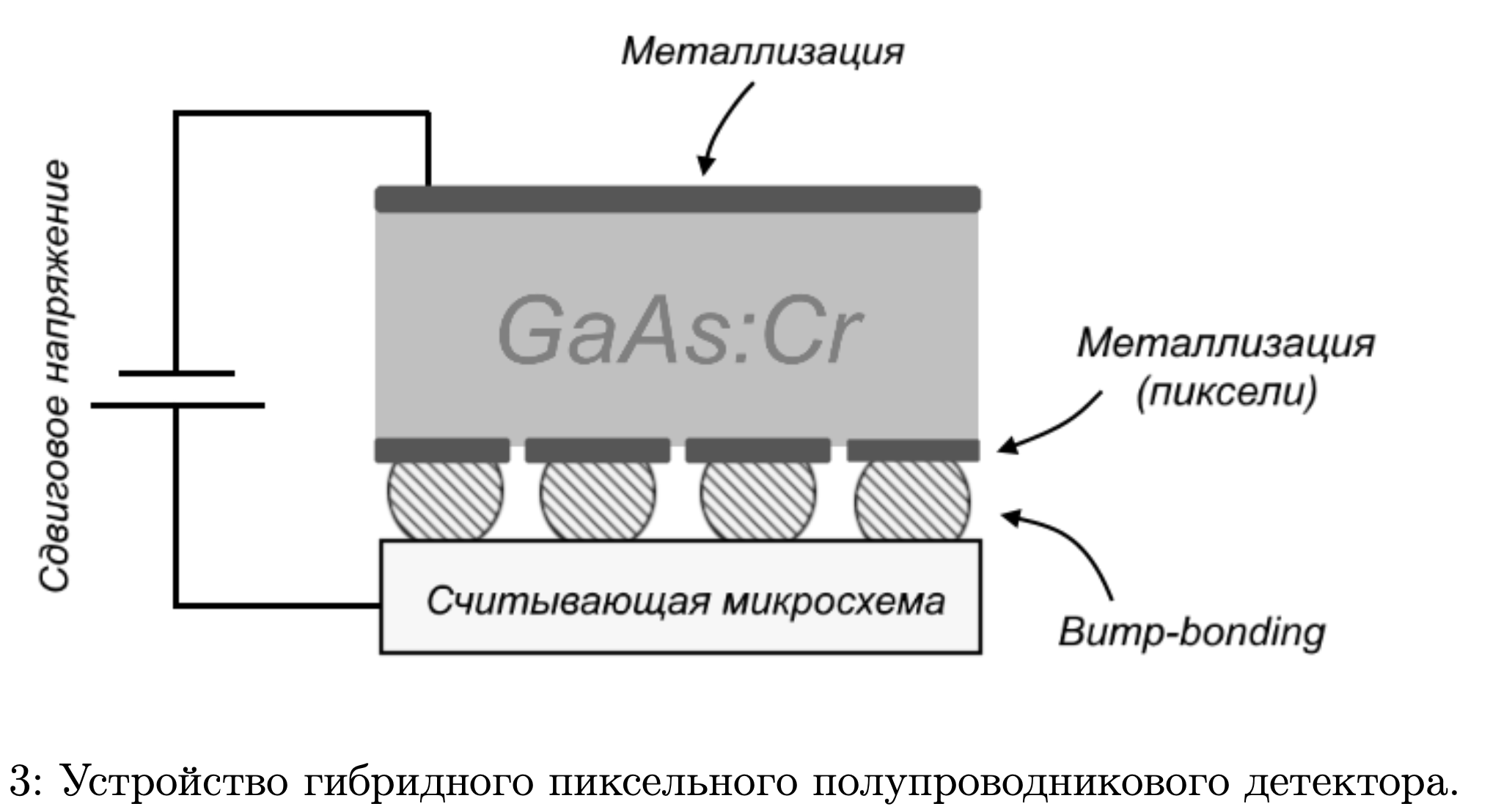 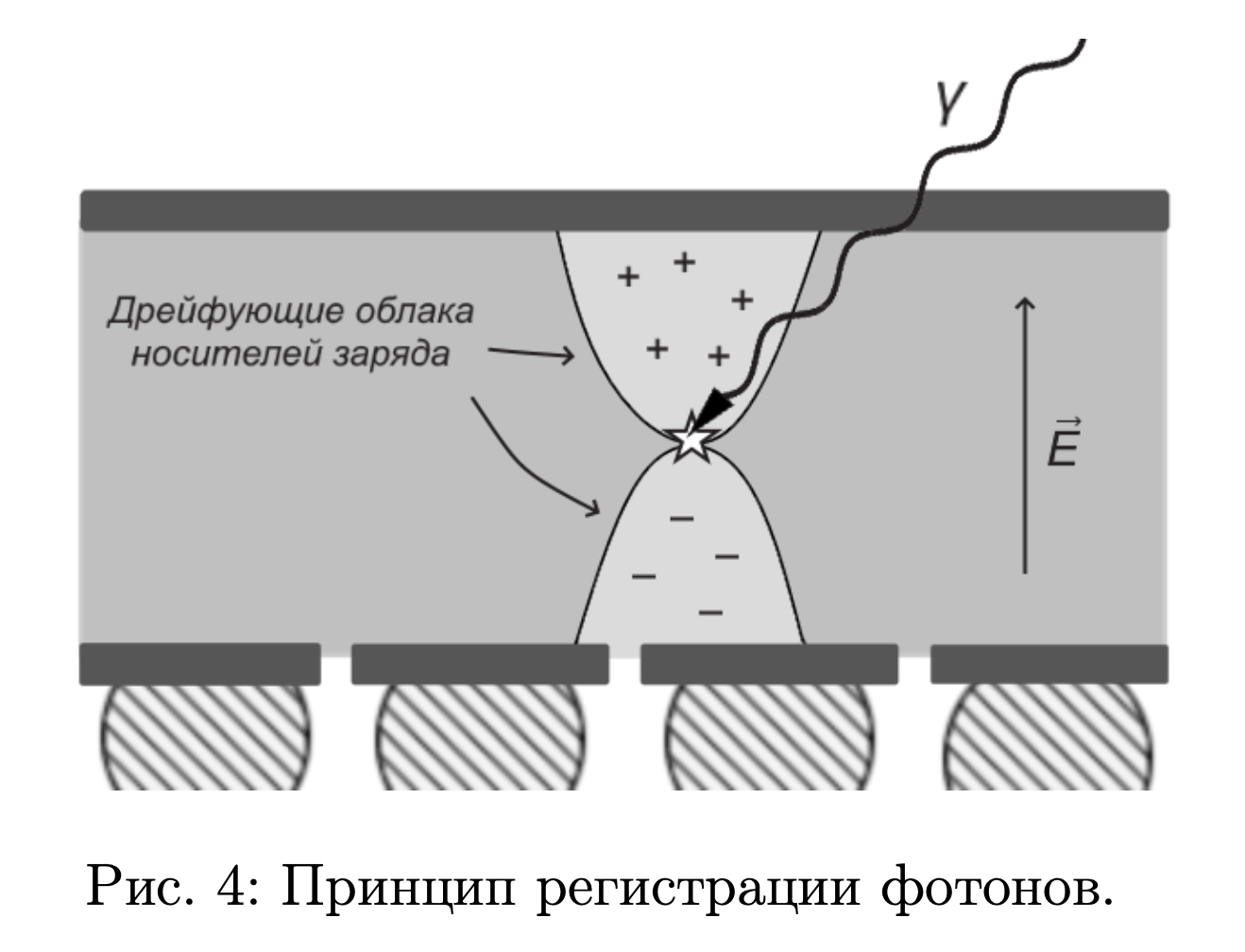 3
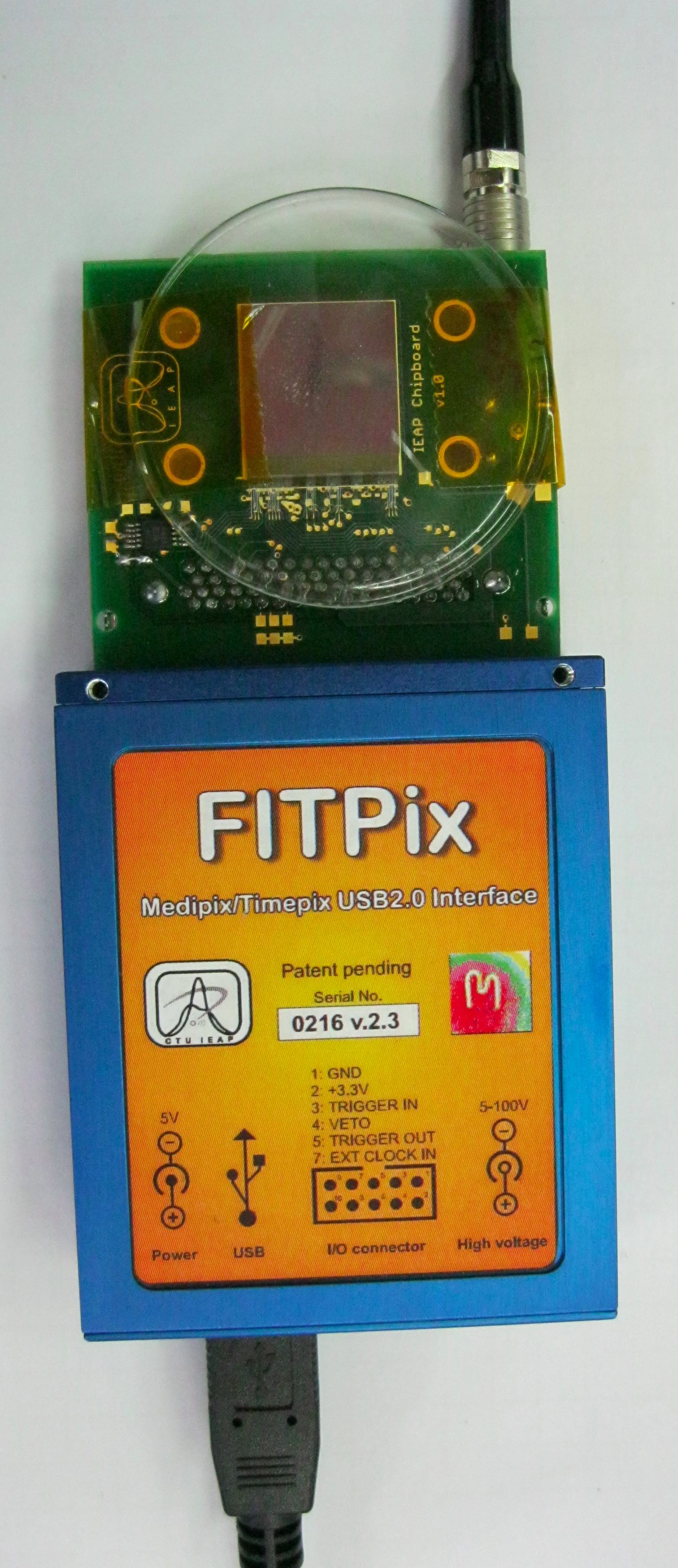 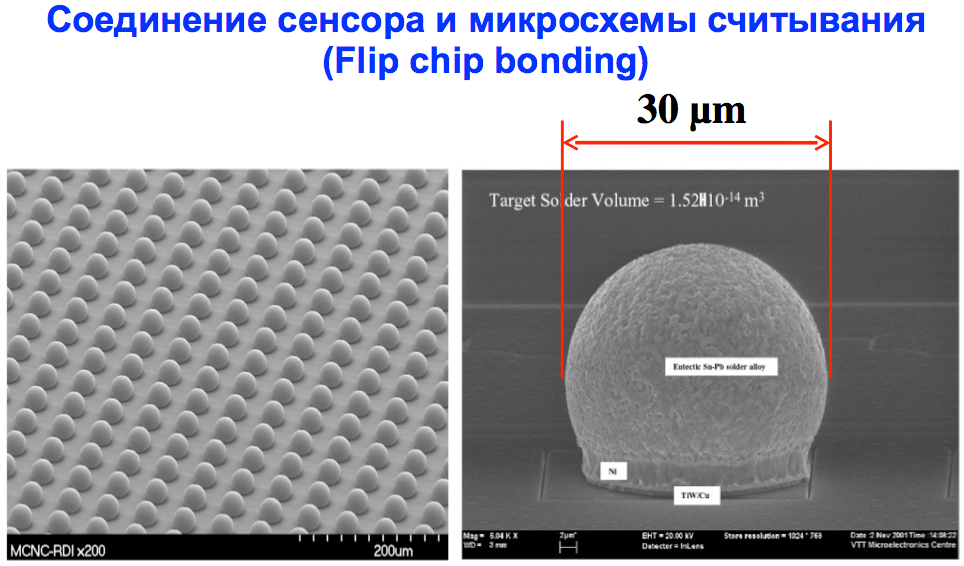 4
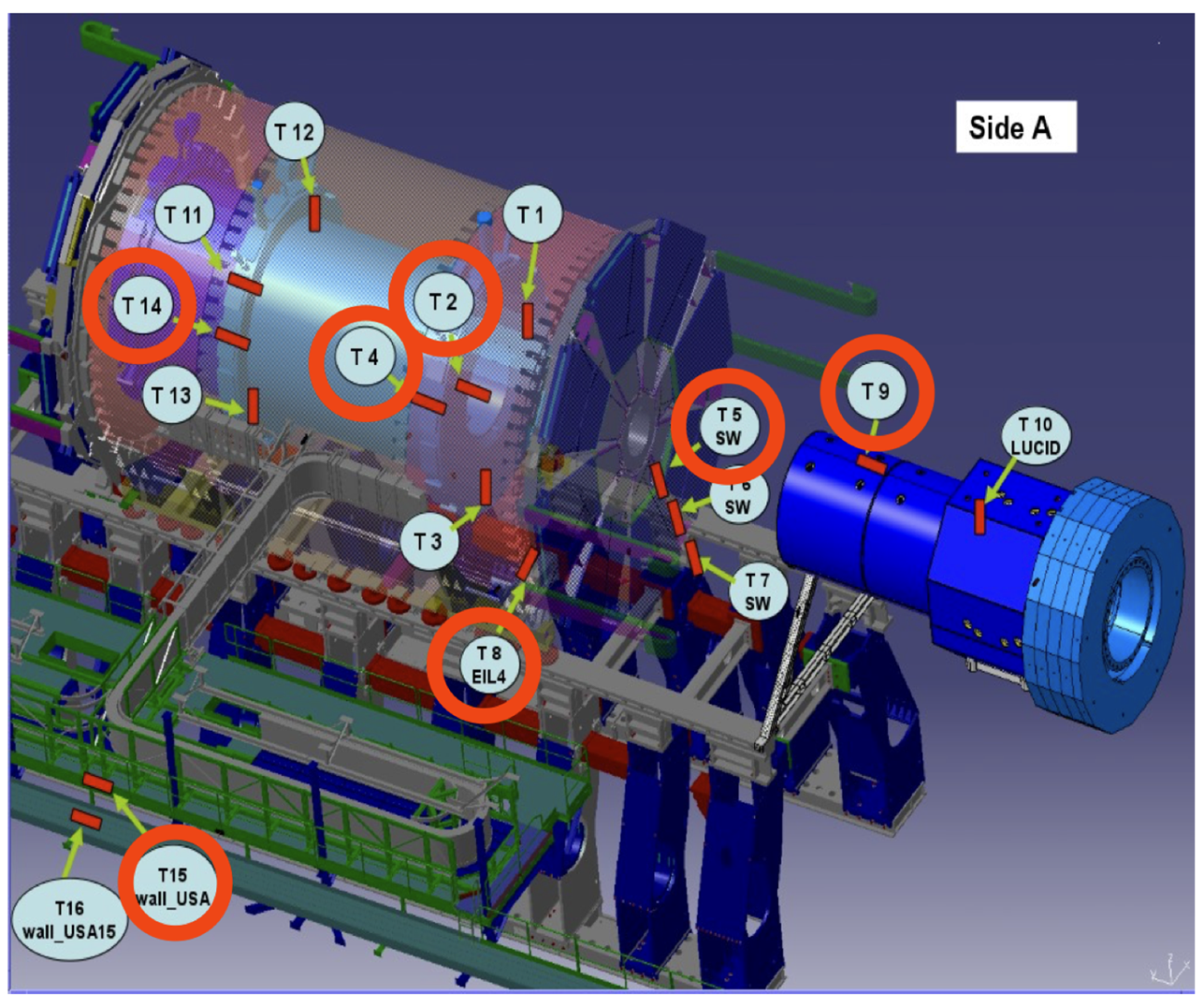 ATLAS cavern
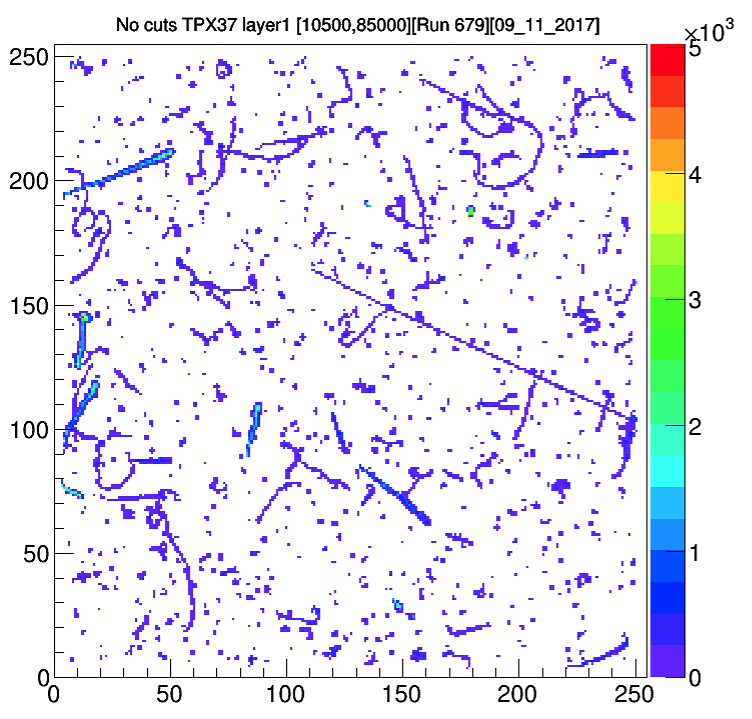 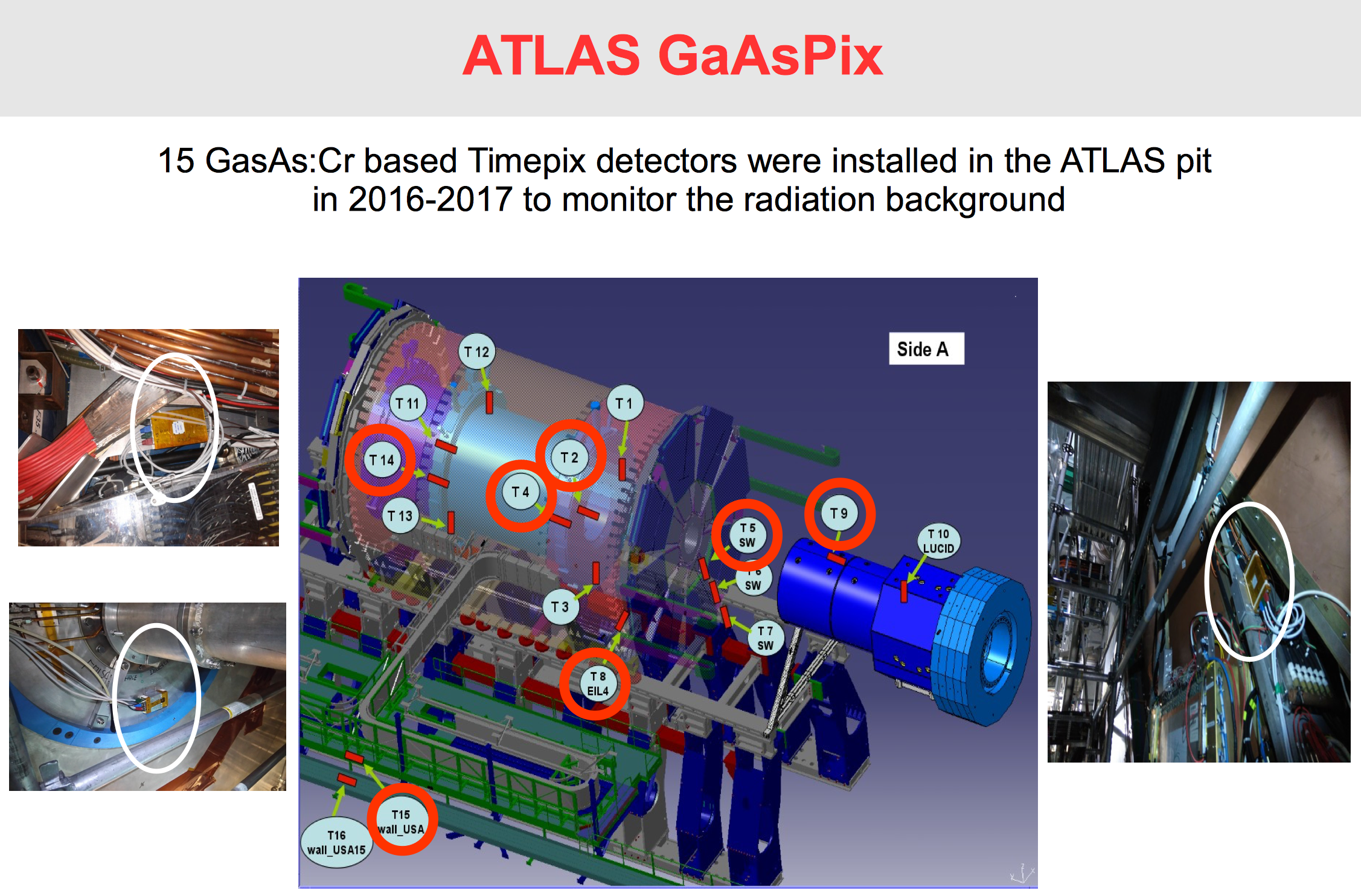 5
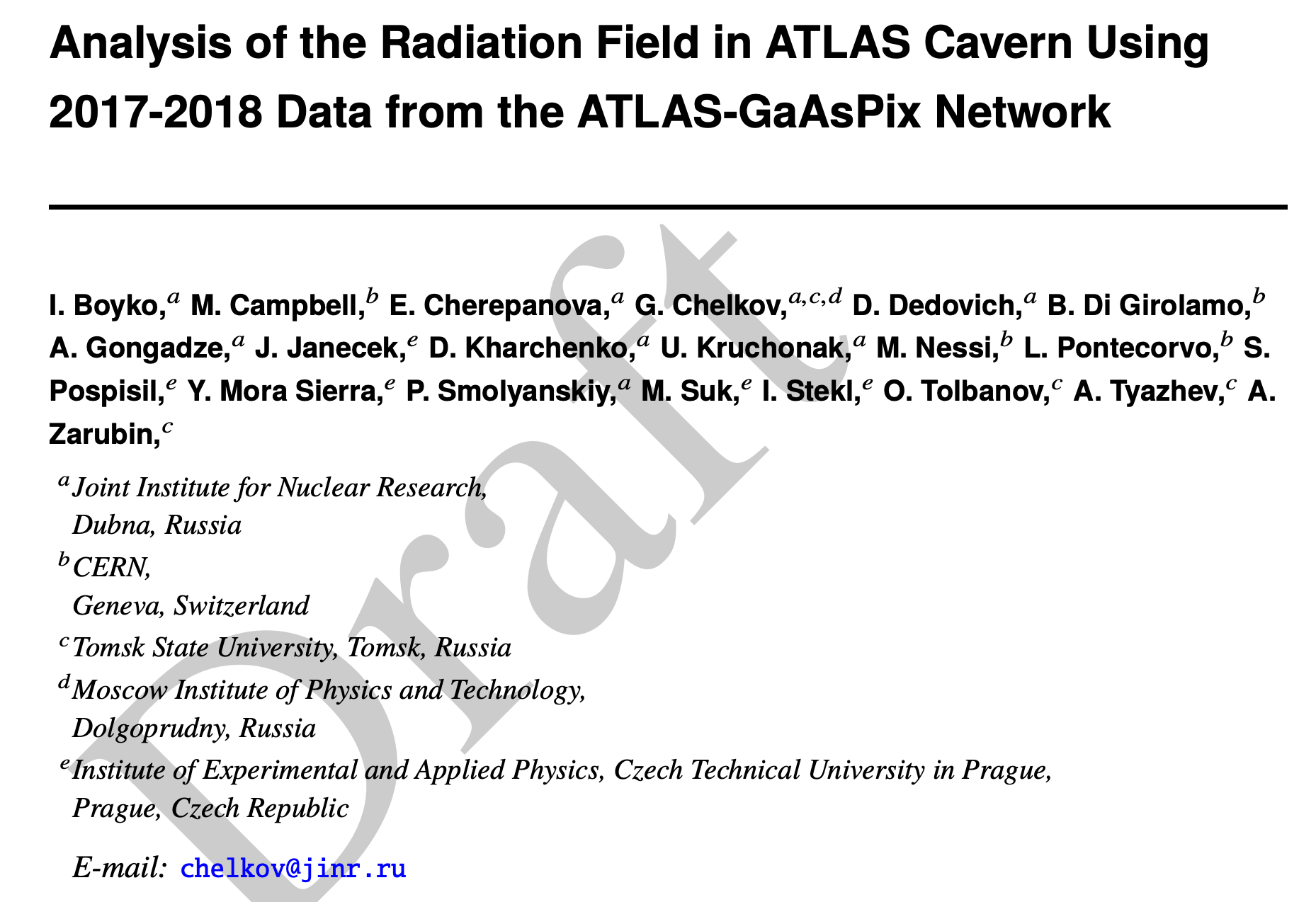 6
С огромной долей вероятности начавшийся XXI век будет веком  завораживающего развития Генетики и Биологии.

Этот скачек был подготовлен не менее стремительным развитием Физики и Технологий в предыдущем XX веке.
7
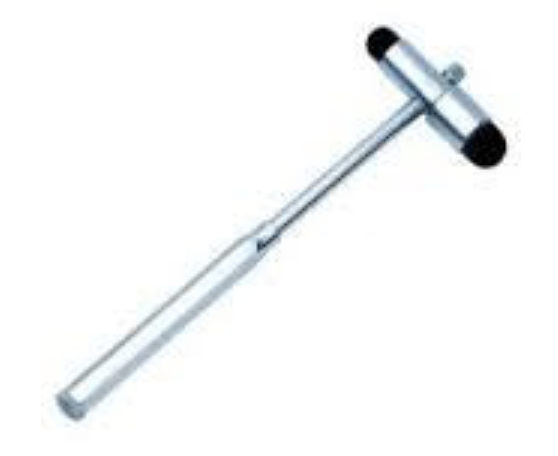 Основные рабочие инструменты медиков и биологов в начале прошлого XX века.
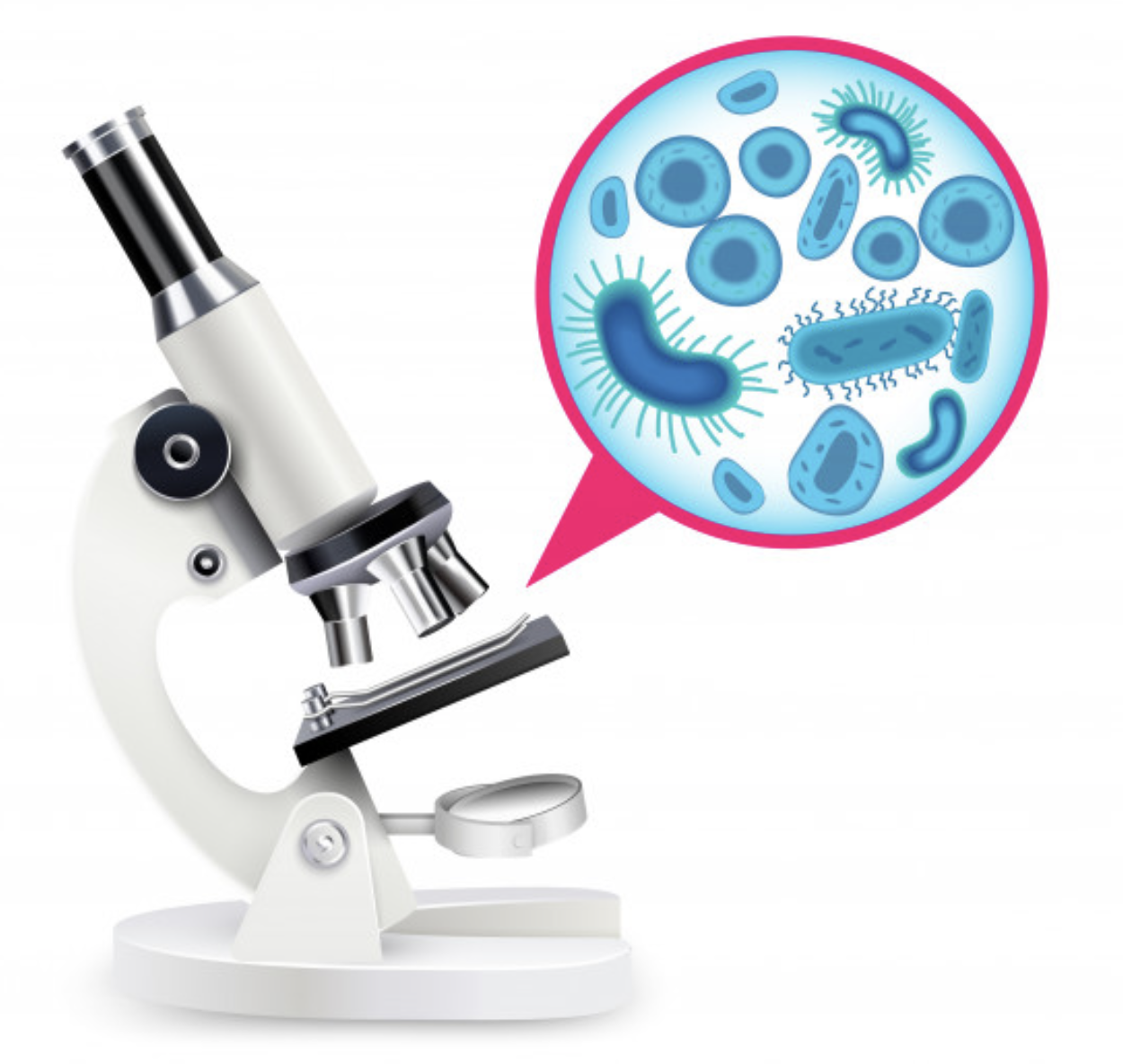 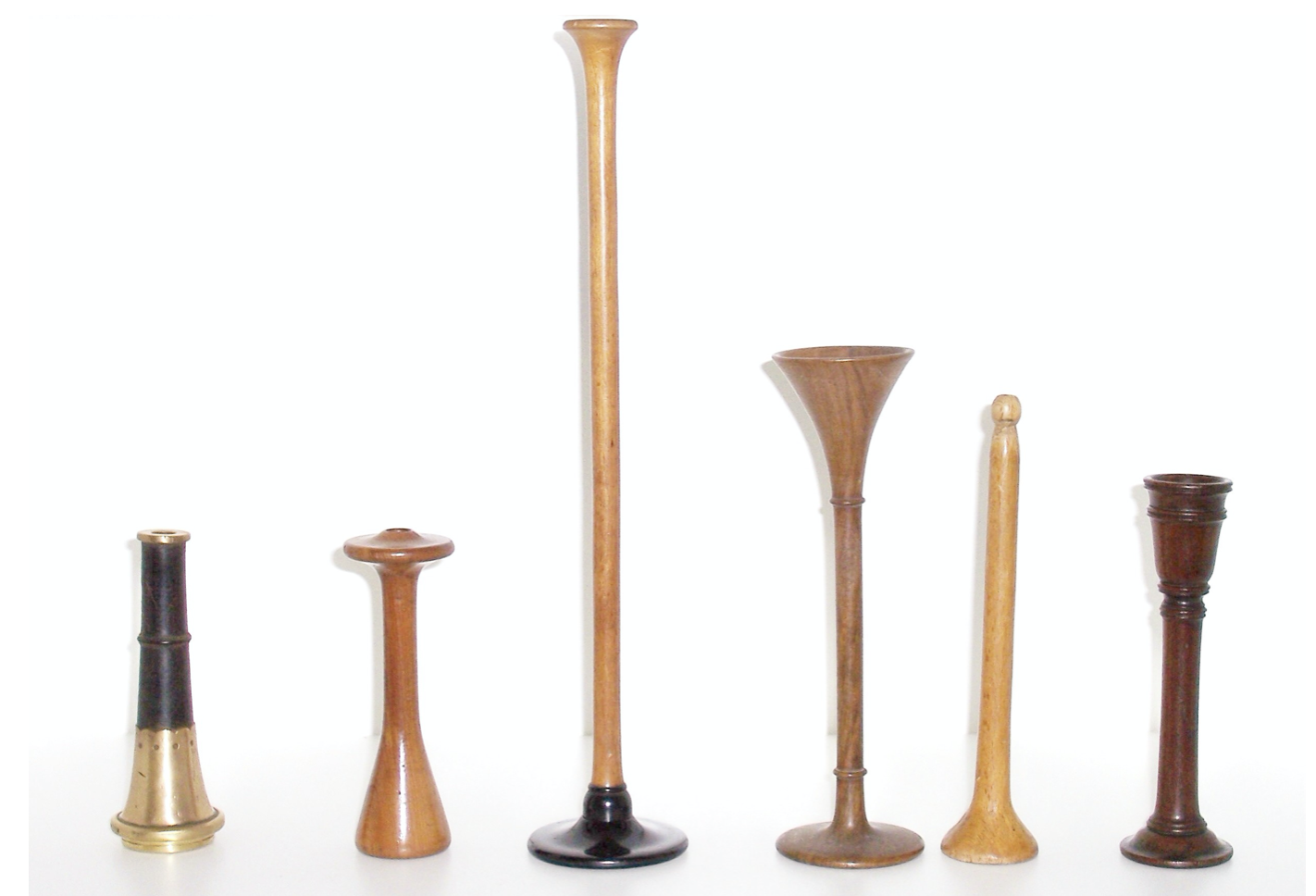 8
Из длинного перечня методов исследования и приборов, доступных медикам, биологам и генетикам в настоящее время, поговорим о  рентгенографии и её естественным развитием - томографии.
9
Немного об истории рентгенографии
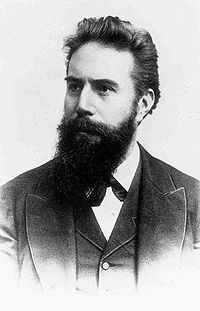 Рентгенография, как средство медицинской диагностики, возникло в результате открытия Конрадом Рентгеном существования рентгеновских лучей в ходе проведения фундаментальных исследований в 1895 году.
За это открытие К.Рентгену в 1901 г. была присуждена первая нобелевская премия по физике
Идею компьютерной томографии (КТ) сформулировал А.Валлебен в 1900 г.
Метод и его реализацию осуществили  А.Кормак и Г.Хаунсвилд (1967-1971)
Клинические испытания первого КТ томографа прошли в 1971 году.
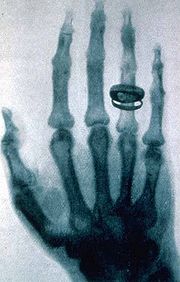 За это открытие А.Кормак и Г.Хаунсвилд получили в 1979 г. нобелевскую премию по физике
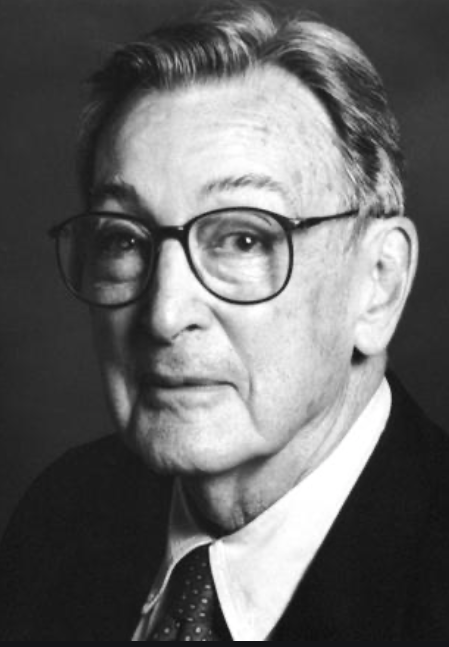 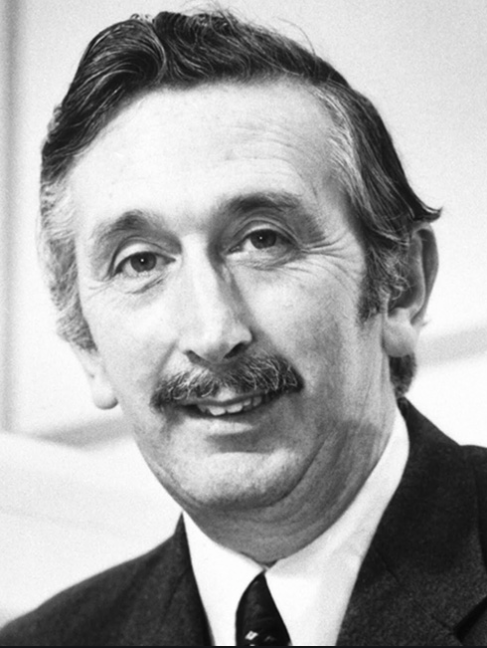 Г.Хаунсфилд - инженер -физик  фирма EMI Великобритания
А.Кормак - физик США
10
Немного об истории рентгенографии
~ 1900 год
~ 2023 год
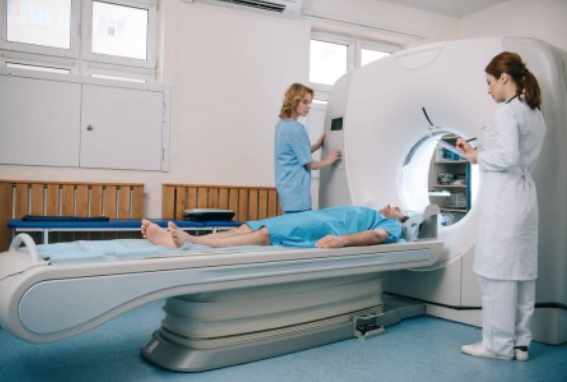 С момента создания первого КТ томографа в 1971 году прошло ~ 50 лет. Принципиальная схема осталась той же : 
рентгеновская трубка; 
детектор; 
узел механики; 
система обработки данных. 

В этом сообщении будем обсуждать ситуацию с детекторами регистрирующими рентгеновское изображение.
11
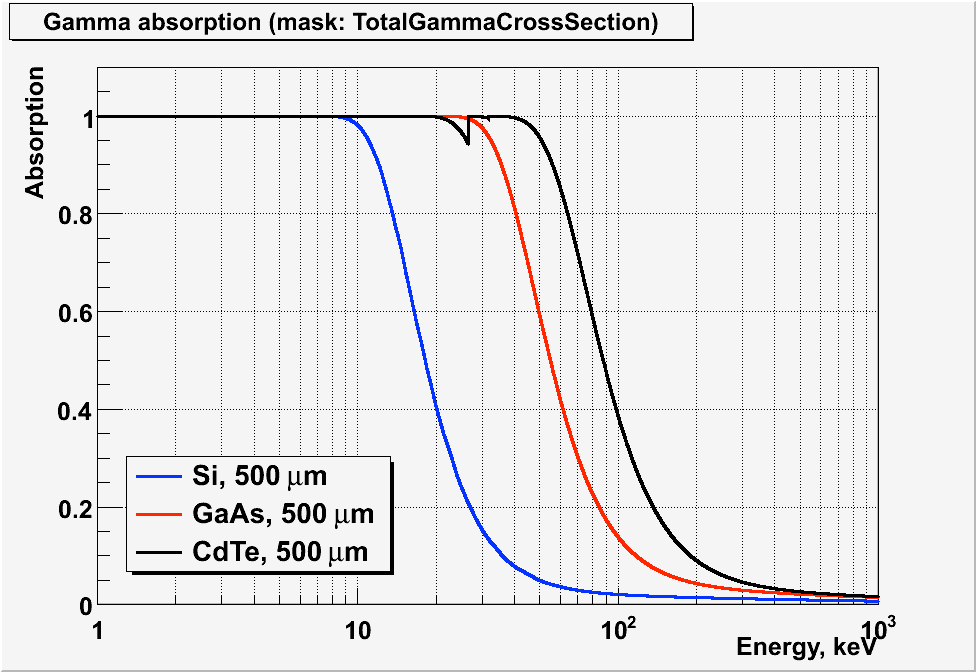 Что такое современный детектор для рентгенографии?
Z(Si) = 14
Z(GaAs) = 32
Z(CdTe) = 50
В чем особенности / трудности регистрации рентгеновского изображения?
Идеальный детектор изображения должен быть непрозрачным для регистрируемого им вида излучения (черным телом). То есть, поглощать его целиком. 
Примеры для видимого света: сетчатка глаза, фотопленки, CCD/ПЗС матриц (изготавливаются на основе кремния) в современных гаджетах.
20%
Проблема в том, что кремний (Si) прекрасно поглощает видимый свет, но практически прозрачен для рентгеновских лучей.
Именно поэтому в распространённых сейчас детекторах рентгеновских изображений используется двухступенчатый принцип регистрации:
 рентгеновские лучи конвертируются в свет в тяжелых сцинтилляционных кристаллах (CsJ);
этот свет регистрируется в фотодетекторах на основе Si.

Основной недостаток такой схемы - практически теряется возможность определения энергии поглощенного рентгеновского кванта.
12
Результат 20-летней работы коллаборации Medipix (данные 2019года)
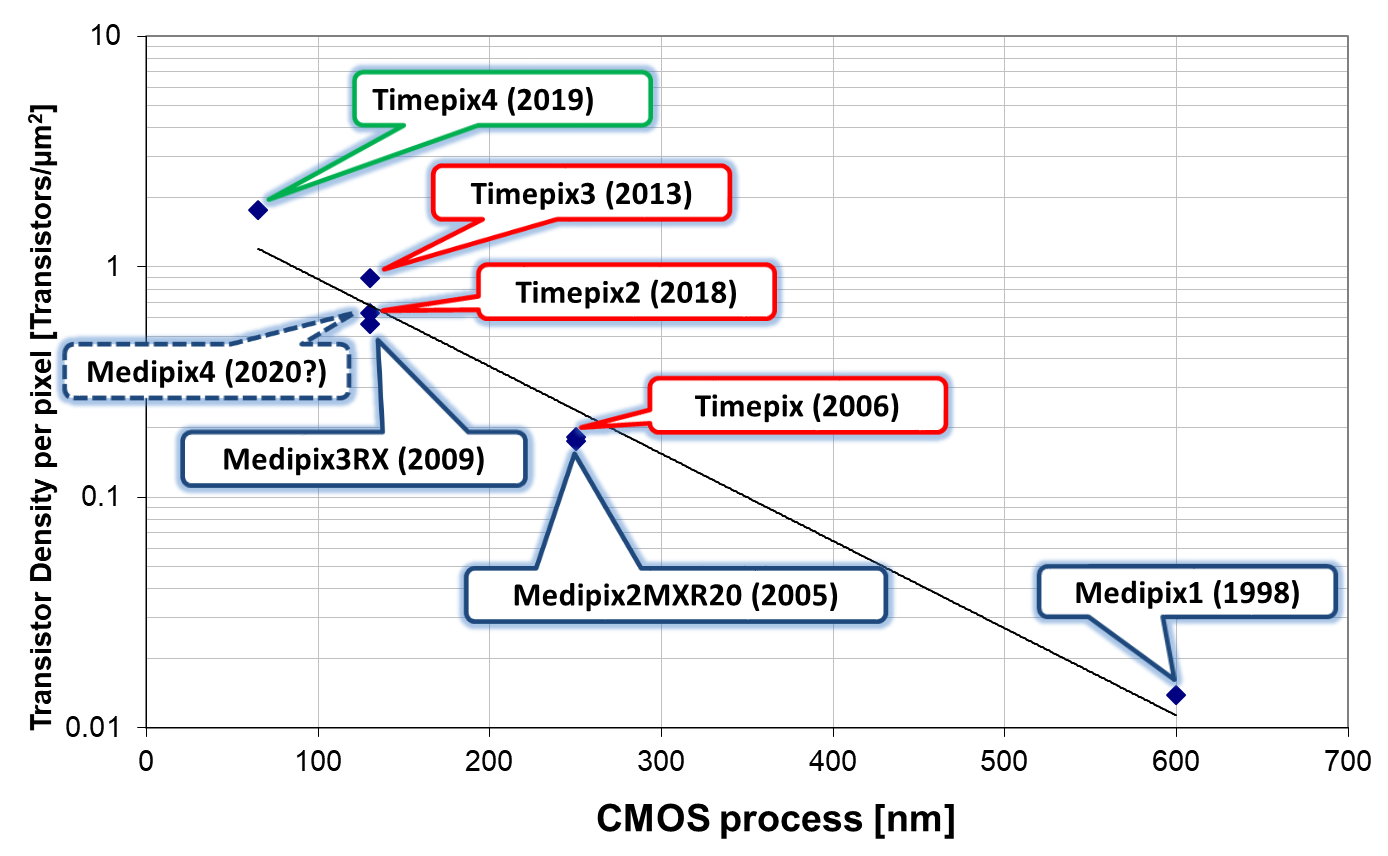 CEA, Paris, France 
CERN, Geneva, Switzerland, 
DESY-Hamburg, Germany 
Diamond Light Source, Oxfordshire, England, UK
IEAP, Czech Technical University, Prague, Czech Republic
JINR, Dubna, Russian Federation
NIKHEF, Amsterdam, The Netherlands 
University of California, Berkeley, USA 
University of Houston, USA
University of Maastricht, The Netherlands
University of Canterbury, New Zealand
University of Oxford, England, UK
University of Geneva, Switzerland
IFAE, Barcelona, Spain
University of Glasgow, UK
Timepix4: A 4-side tillable large single threshold particle tracking detector chip with improved energy and time resolution and with high-rate imaging capabilities
13
Детекторы Timepix 
c сенсором из GaAs:Cr, заказанные ОИЯИ.
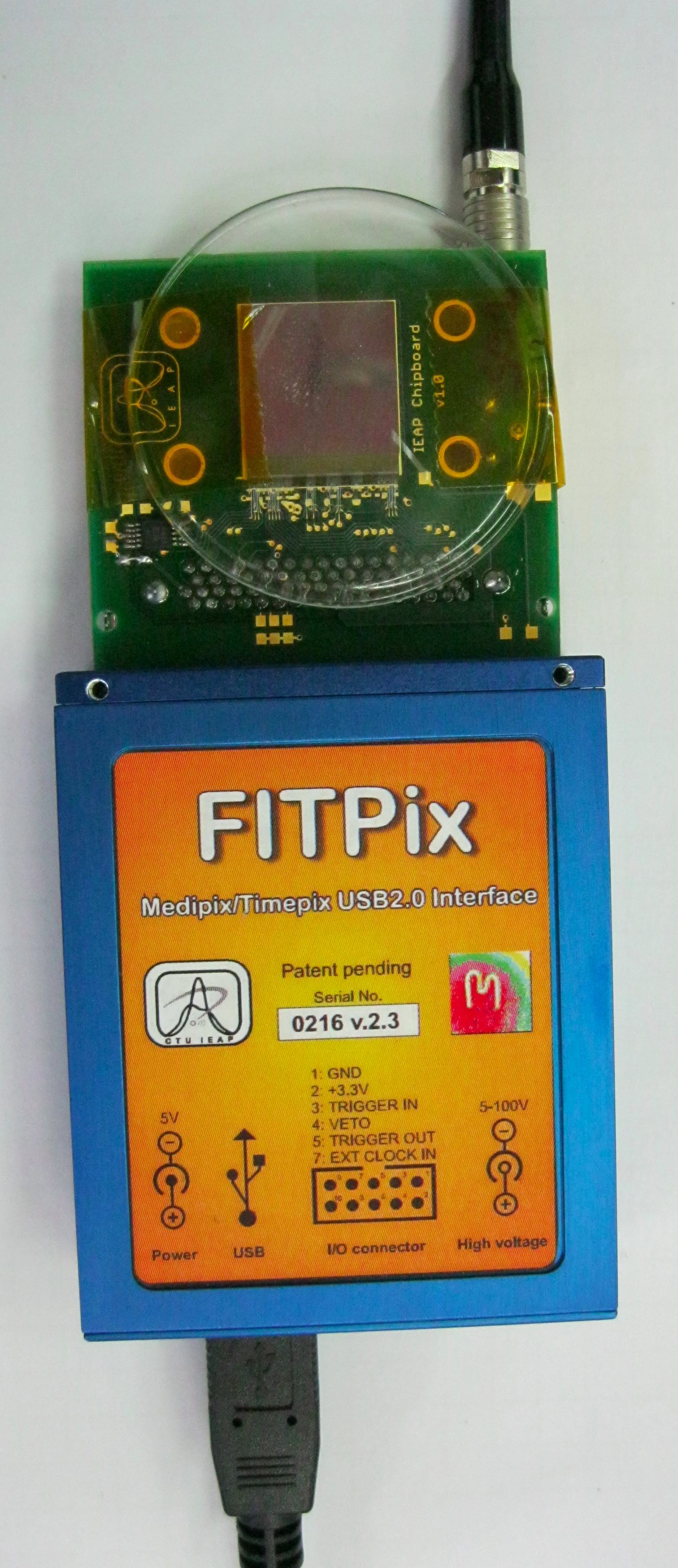 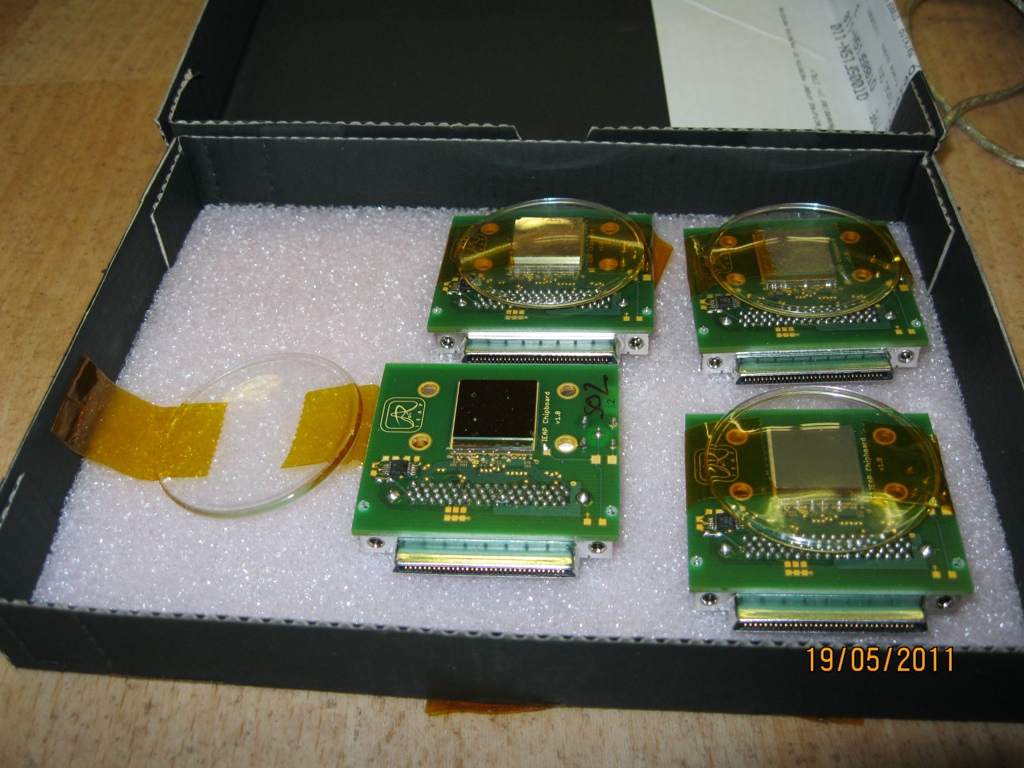 14
Возможные режимы работы микросхем Timepix/Medipix
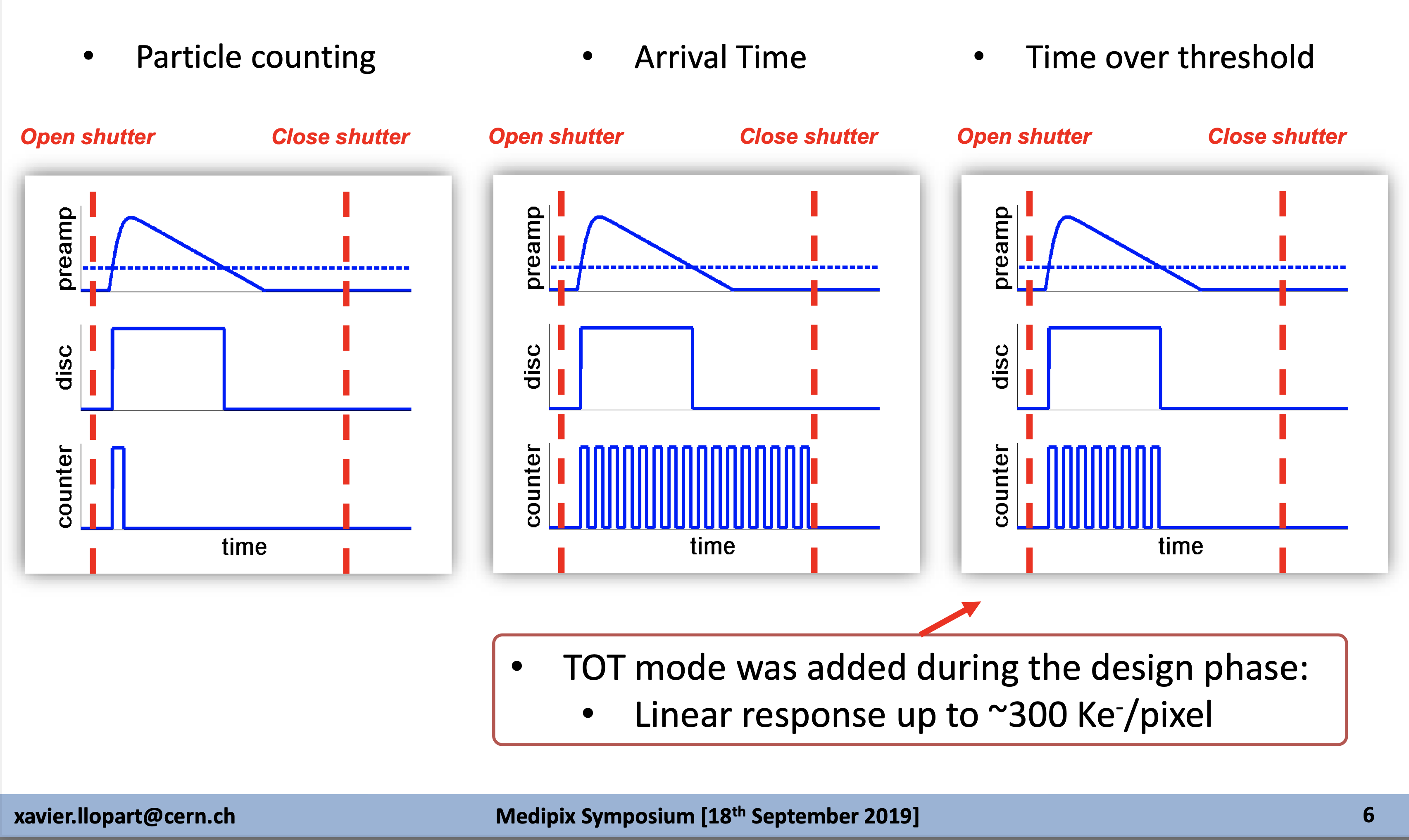 15
К настоящему времени для ОИЯИ были приобретены (мы прежде не имели документации и прав на самостоятельные разработки) свыше 30 детекторов с микросхемами семейства Timepix  и Medipix.  По материалам их интенсивного исследования были успешно защищены две кандидатских диссертации.
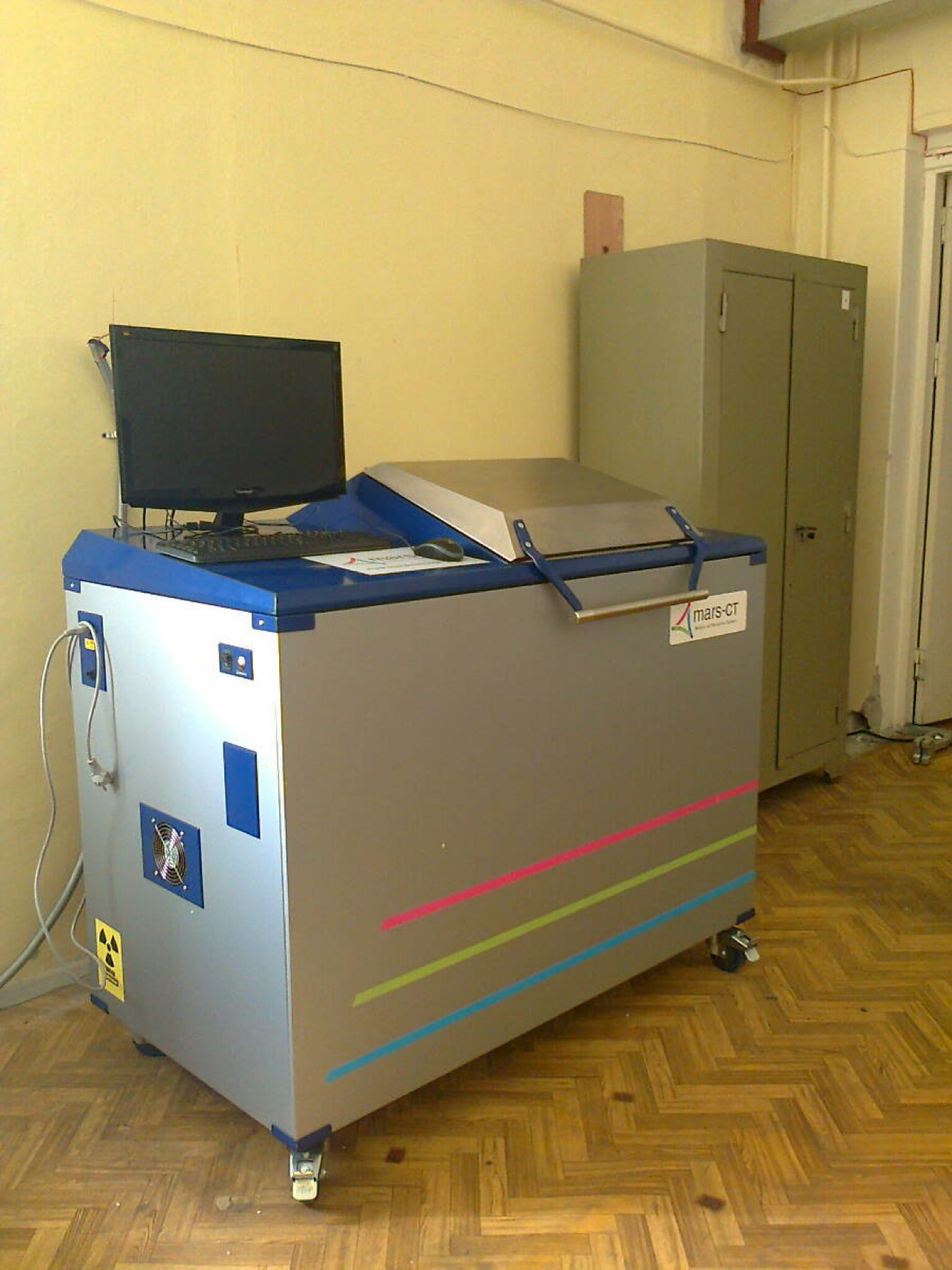 В 2013 году группа ОИЯИ купила у наших коллег из Новой Зеландии микротомограф MARS, освоила технологию сканирования и обработки и наработала значительный опыт сканируя мышей, медицинские и геологические образцы.
16
Где и как измерять?
Для проведения НИР исследований в области рентгеновской томографии в ЛЯП ОИЯИ был создан лабораторный вариант томографа с вращающимся образцом.
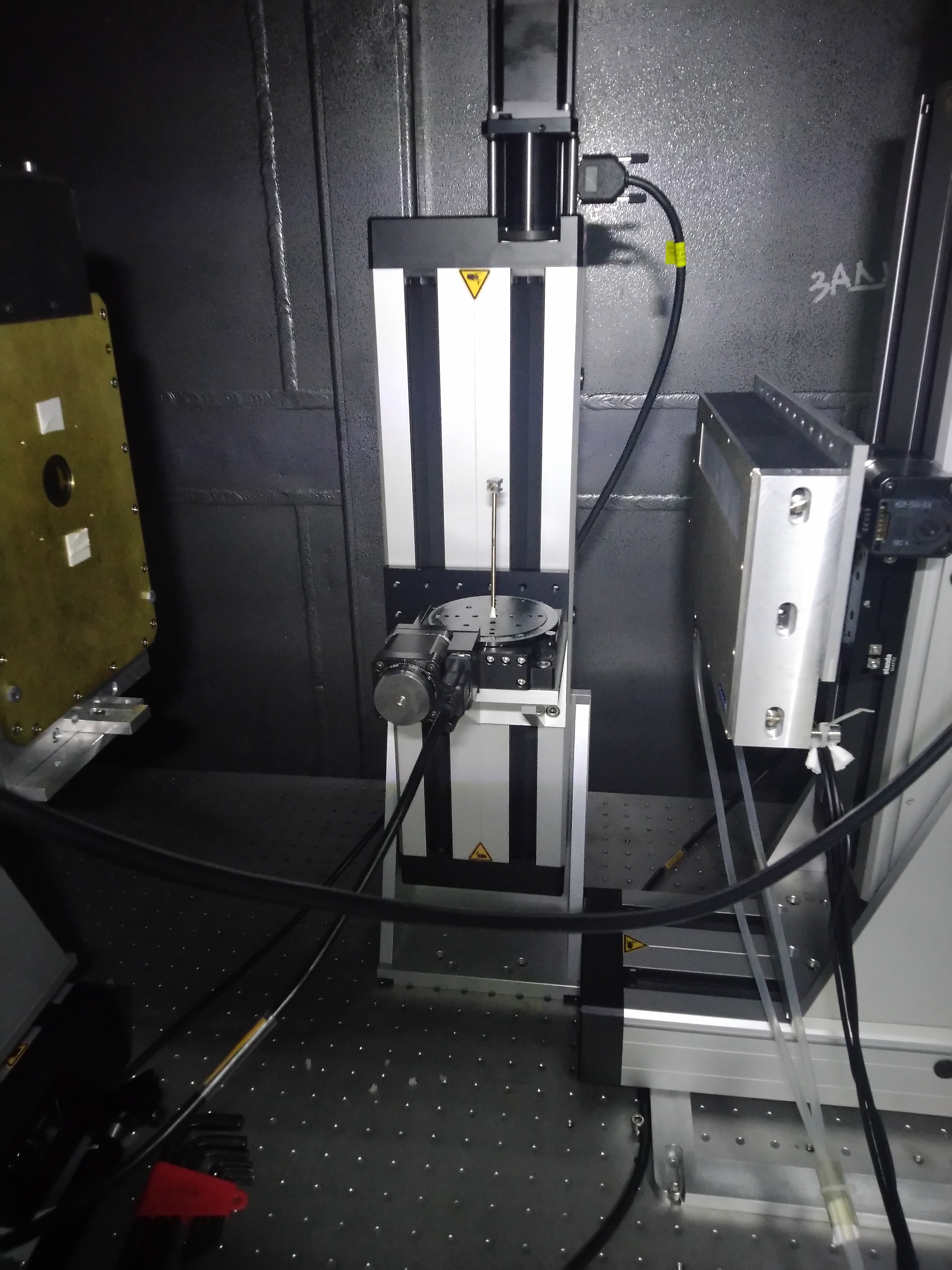 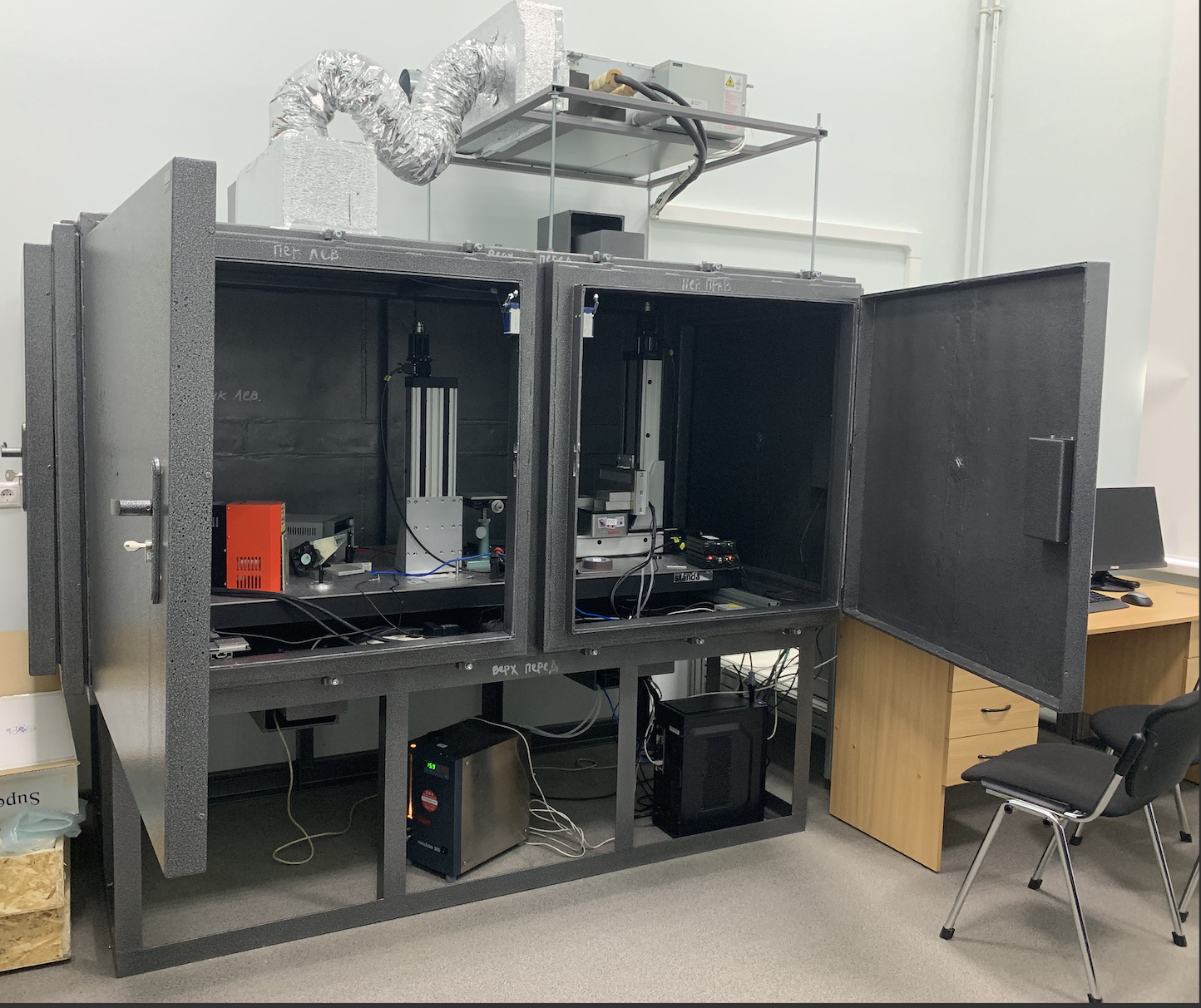 (3,0 х 1,2 х 1,2)m3
17
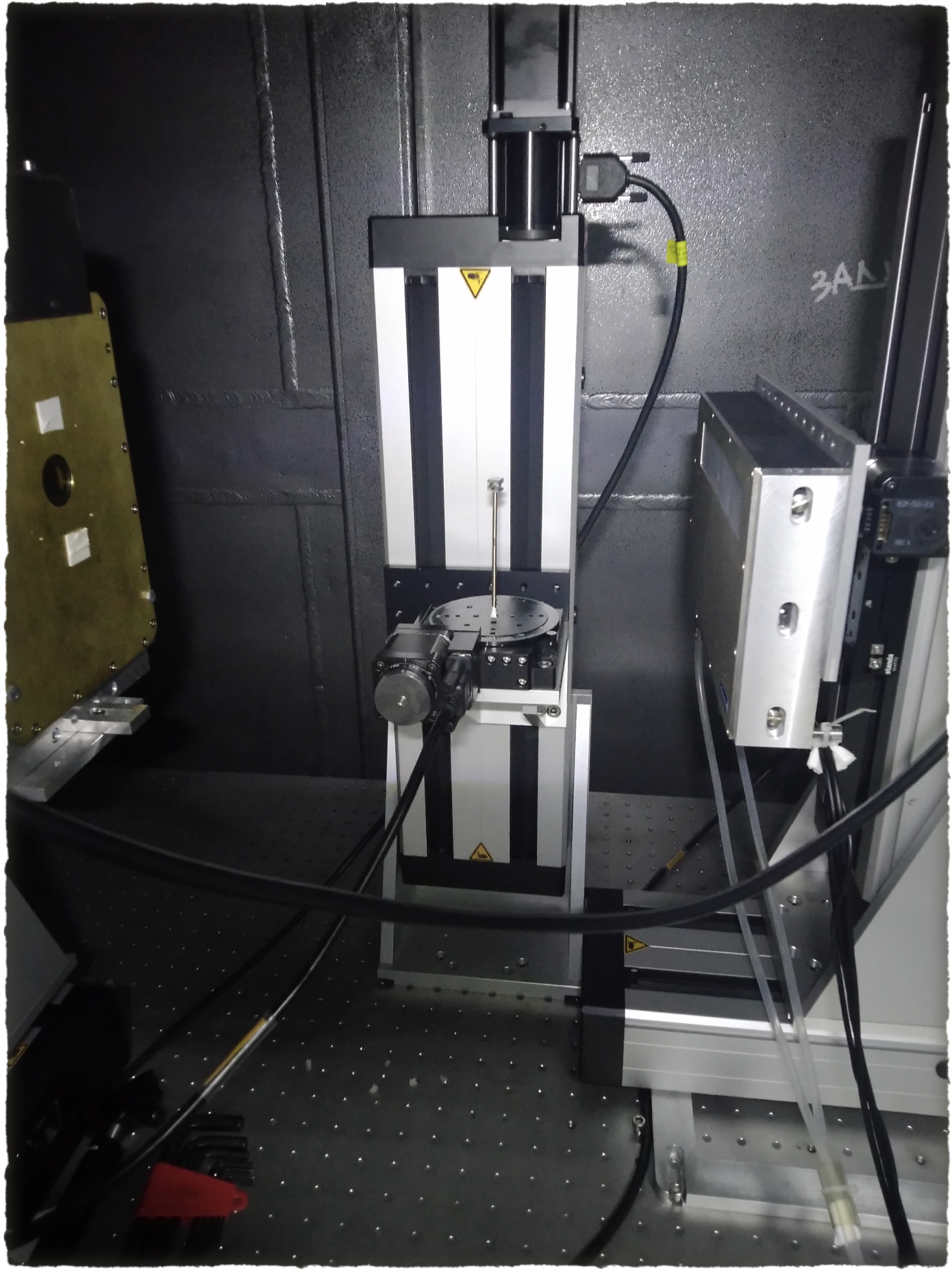 18
Информация для новичков в рентгенографии
Для уменьшения аппаратурных эффектов при рентгенографических исследованиях стандартная процедура набора и обработки состоит из нескольких этапов: 
Набор с образцом
Набор без образца (чистое поле или “flat field”)
Попиксельное деление данных из набора 1 на данные набора 2 (поправка на  чистое поле или Flat Field Correction (FFC)).
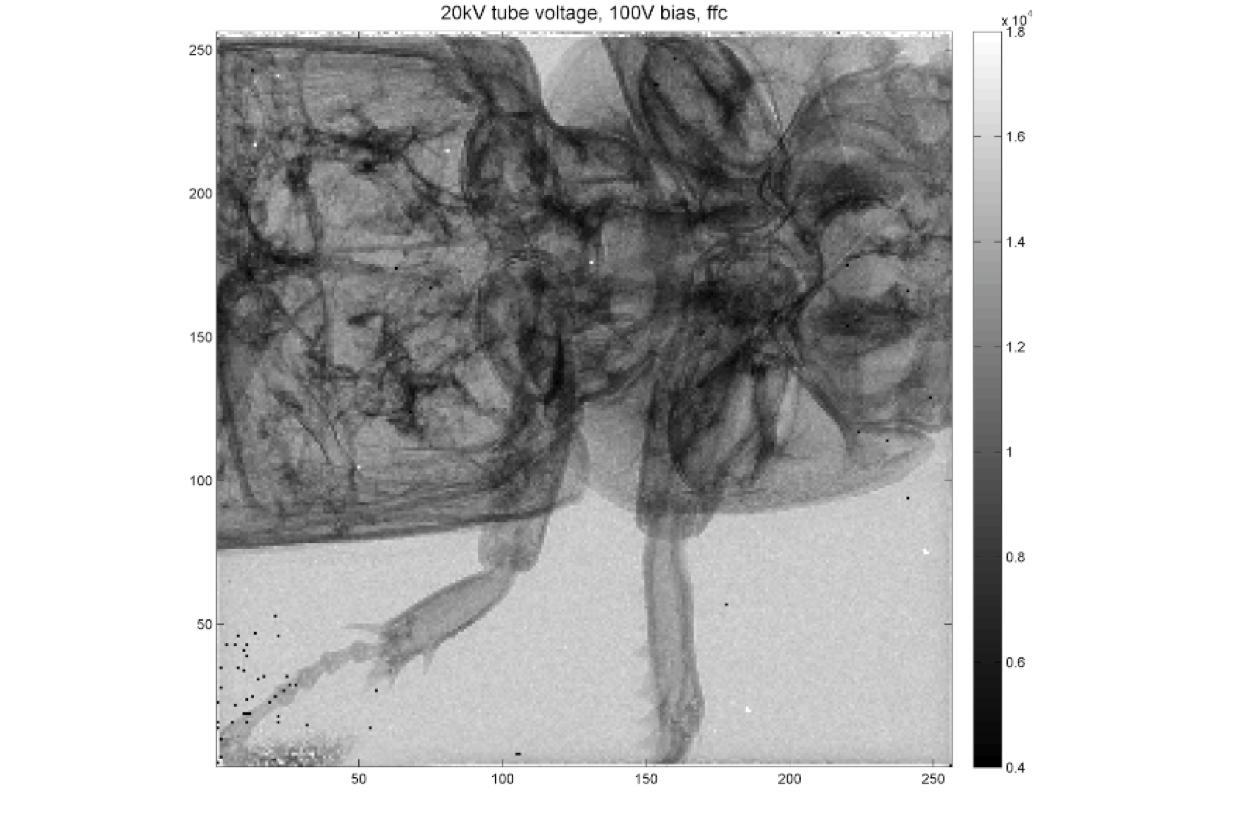 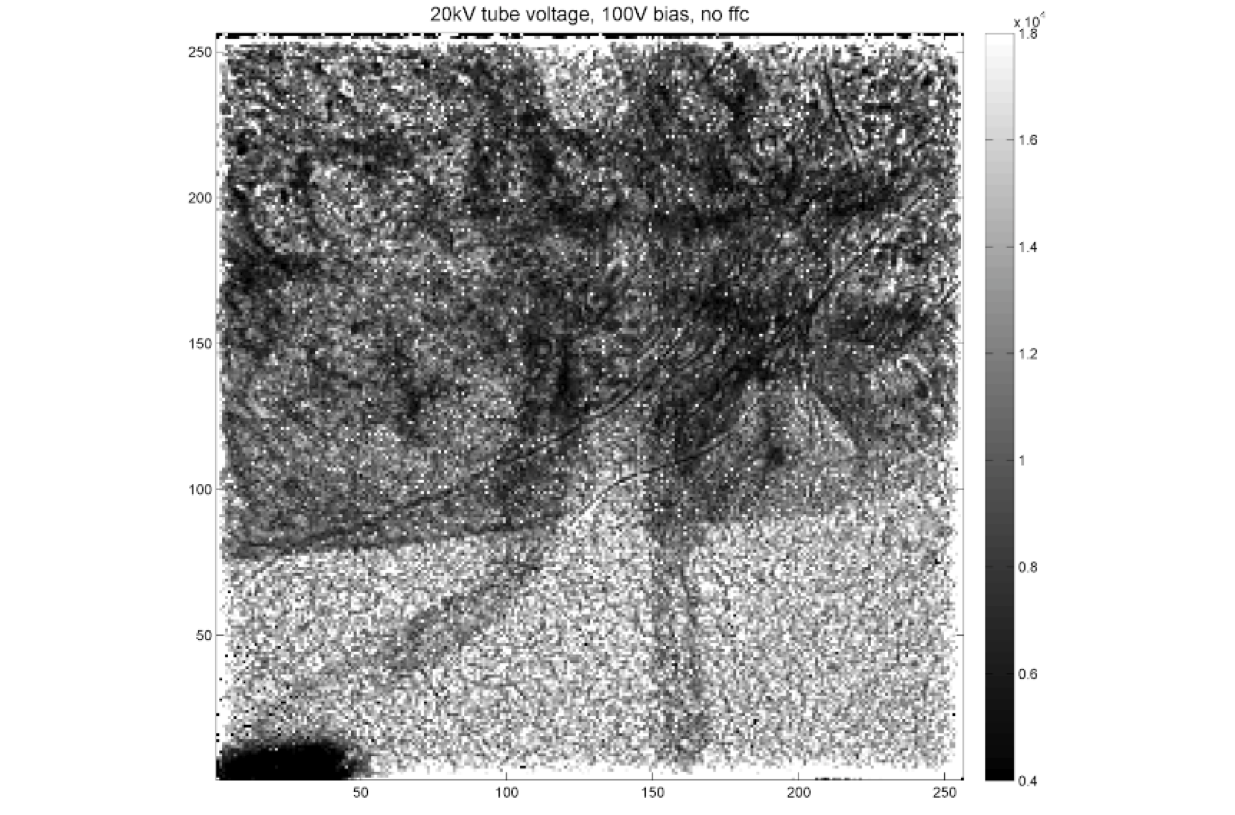 2. Набор без образца (“flat field”). Шкала Z (0-50000)
Набор с образцом. Шкала Z (0-50000)
3. Данные после FFC коррекции. Шкала Z (0-1)
19
Как идентифицировать вещество по энергетической информации 2D рентгенограммах?
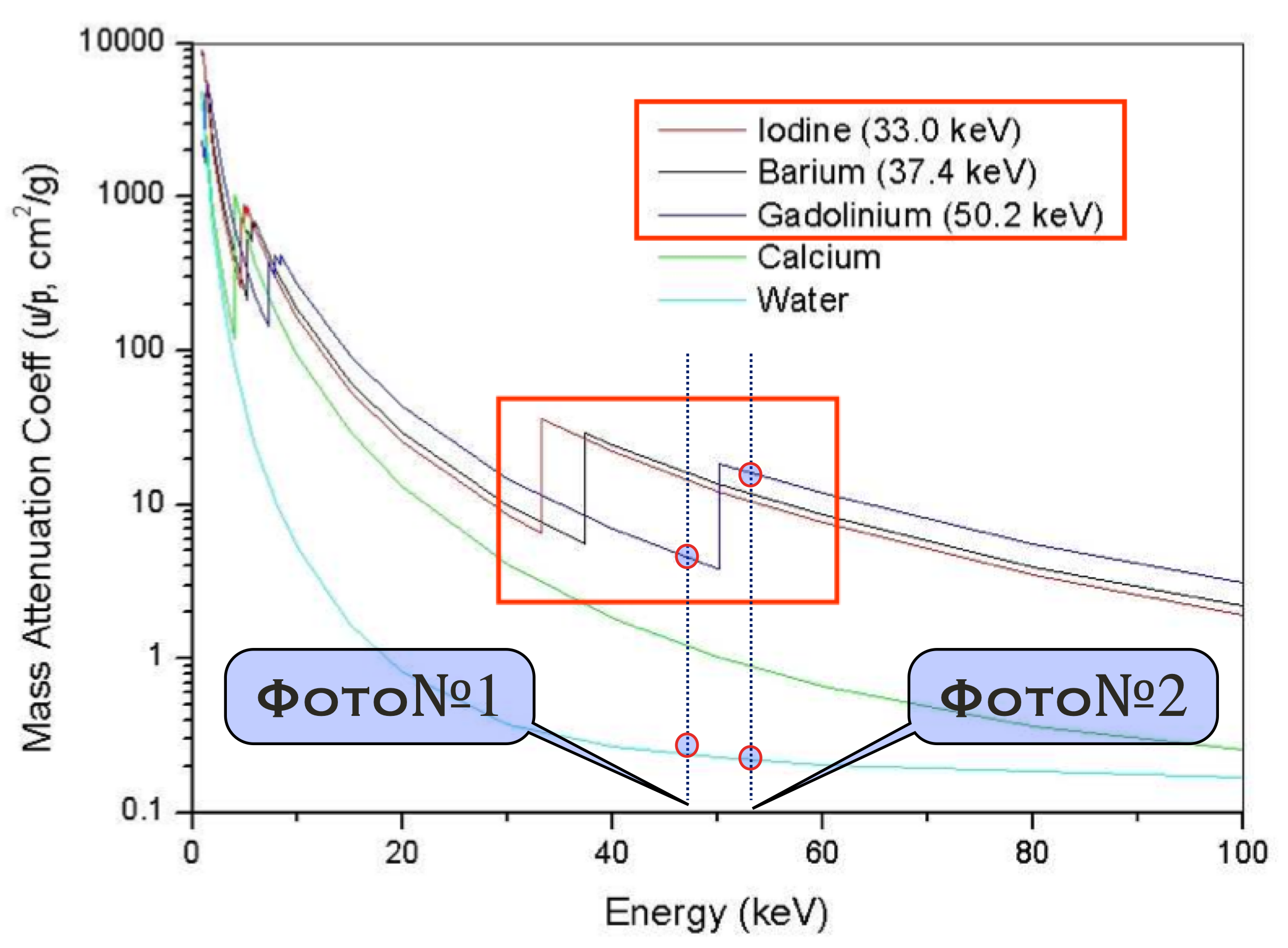 20
Как идентифицировать вещество по энергетической информации 2D рентгенограммах?
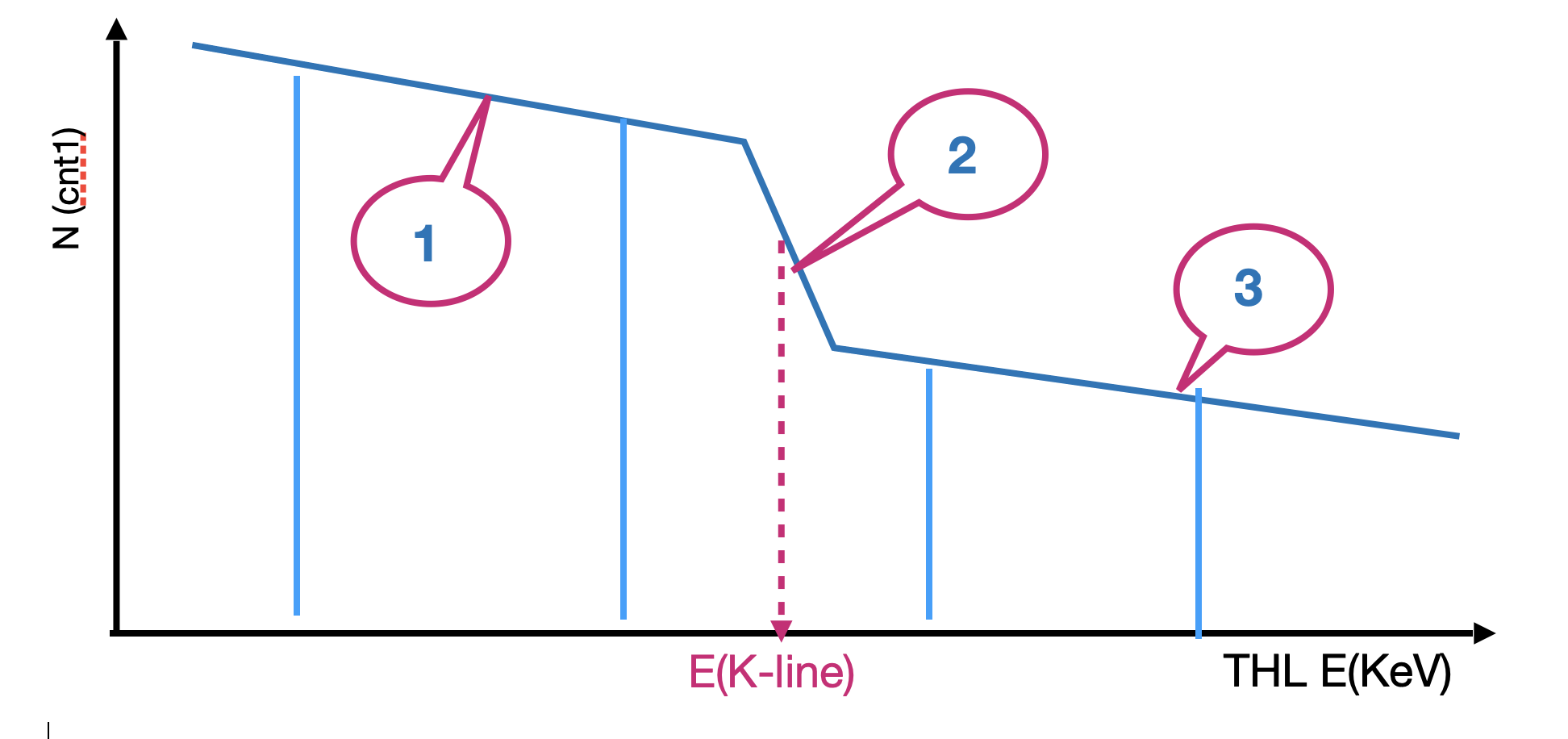 21
Экспериментальное изучение возможностей Е-идентификации
Результаты желательно проверять экспериментально, учитывая :
Причудливую форму энергетического спектра трубки
Зависимость эффективности регистрации детектором γ-квантов от энергии.
Энергетическое разрешение детектора.
Разброс характеристик отдельных пикселей энергочувствительного пиксельного детектора
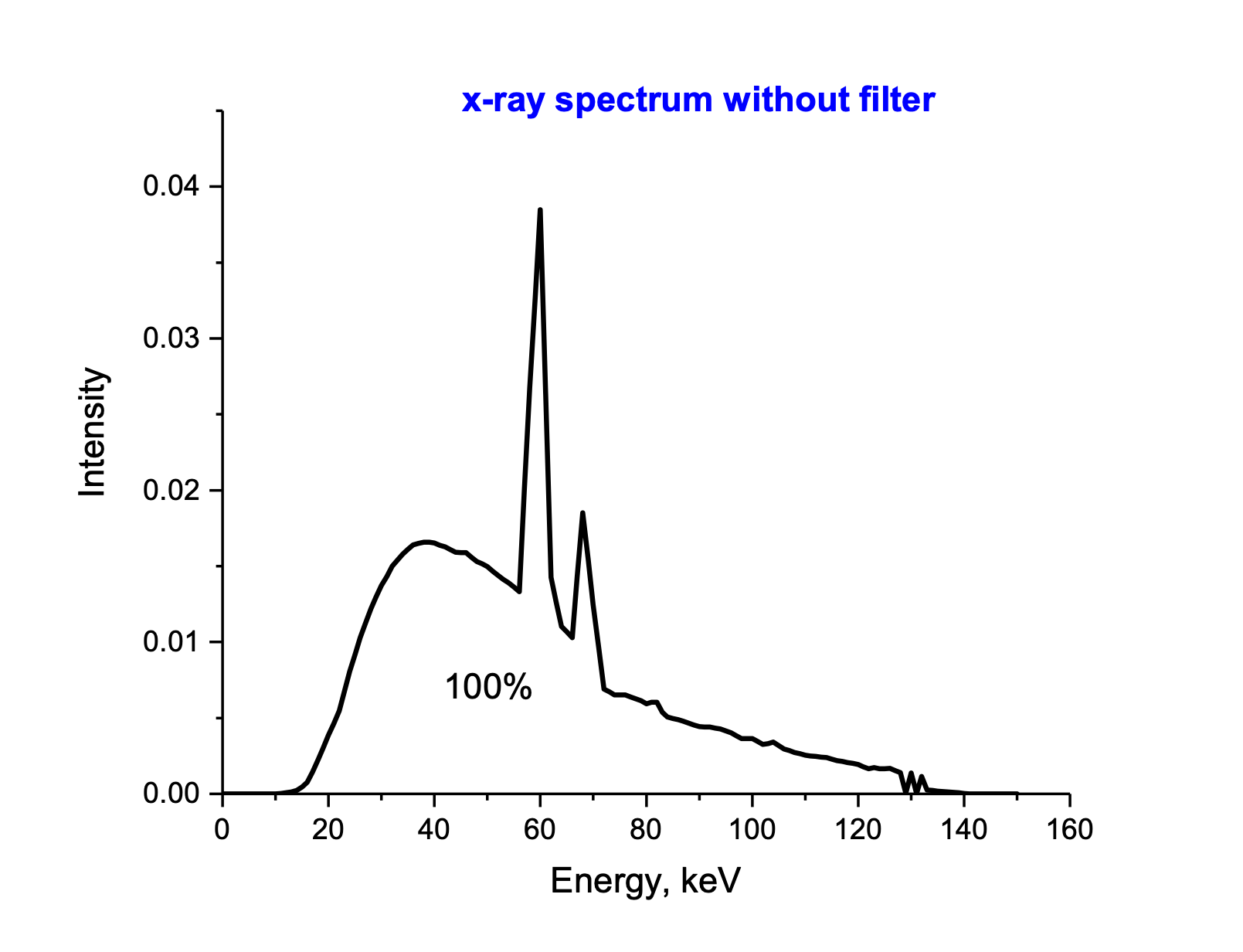 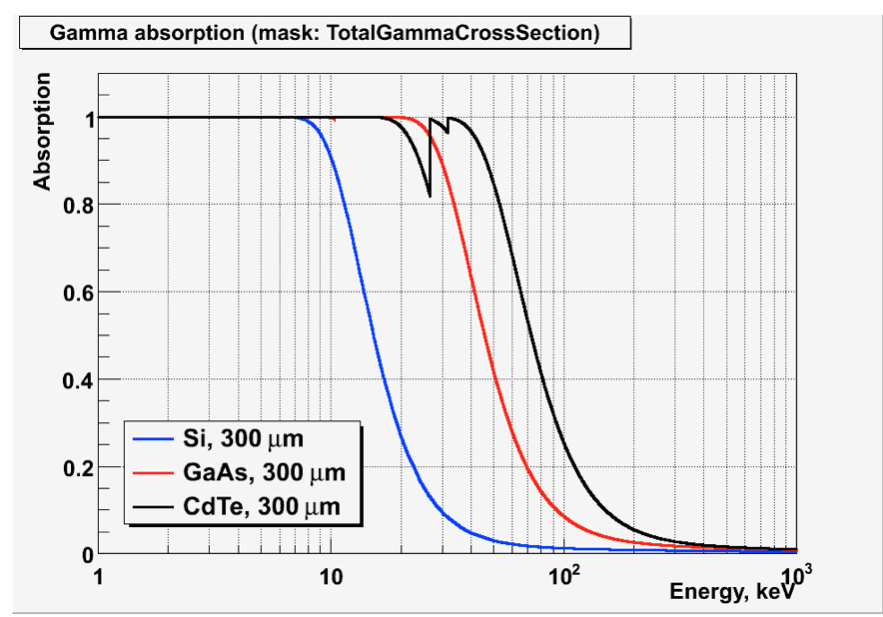 22
Тест№1 - разделение материалов с одинаковым суммарным коэффициентом поглощения рентгеновских γ-квантов.
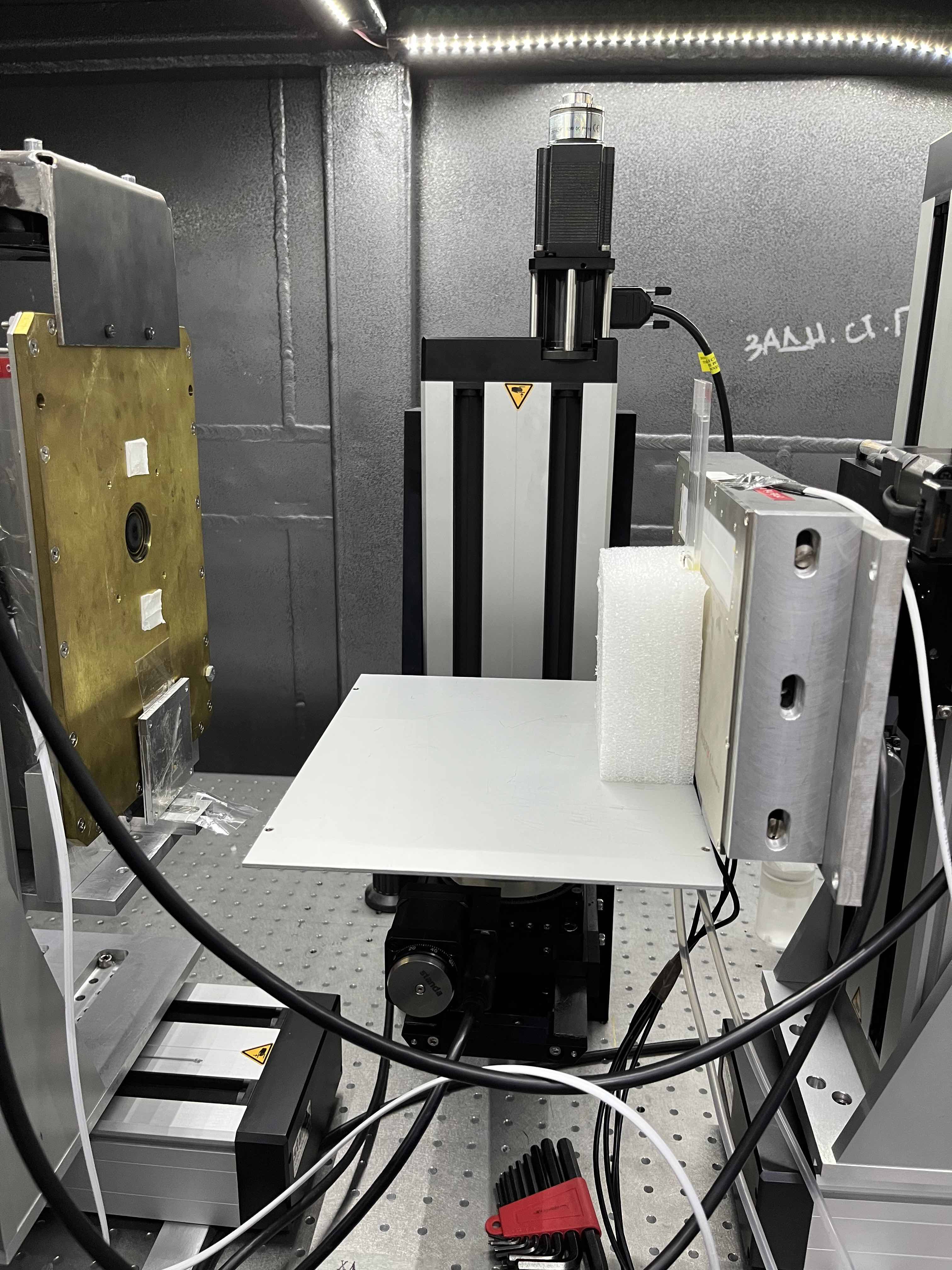 23
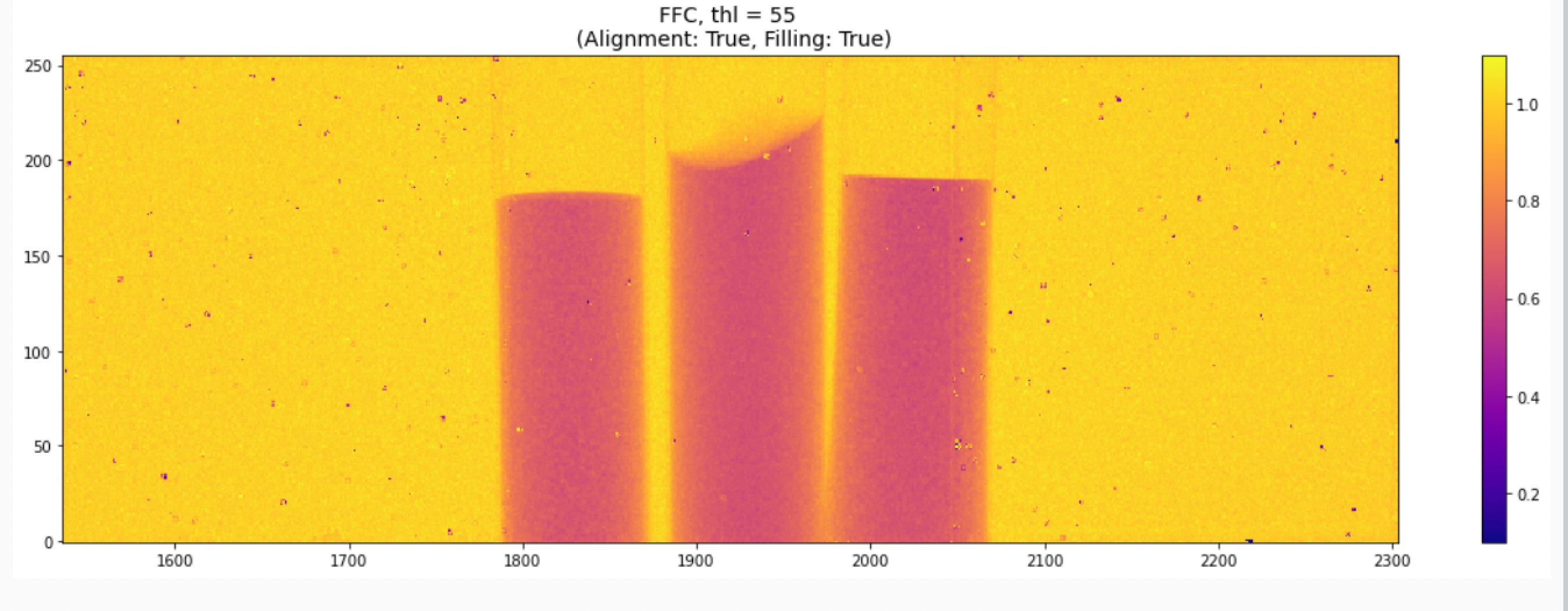 Run354
Тест№1 - разделение материалов с одинаковым суммарным коэффициентом поглощения рентгеновских γ-квантов.
La 39keV
I 33,2keV
Gd 50,2keV
Результирующие данные после проведения конкретного измерения (RunXXX). В имени файлов указан порог THL при котором он набирался.
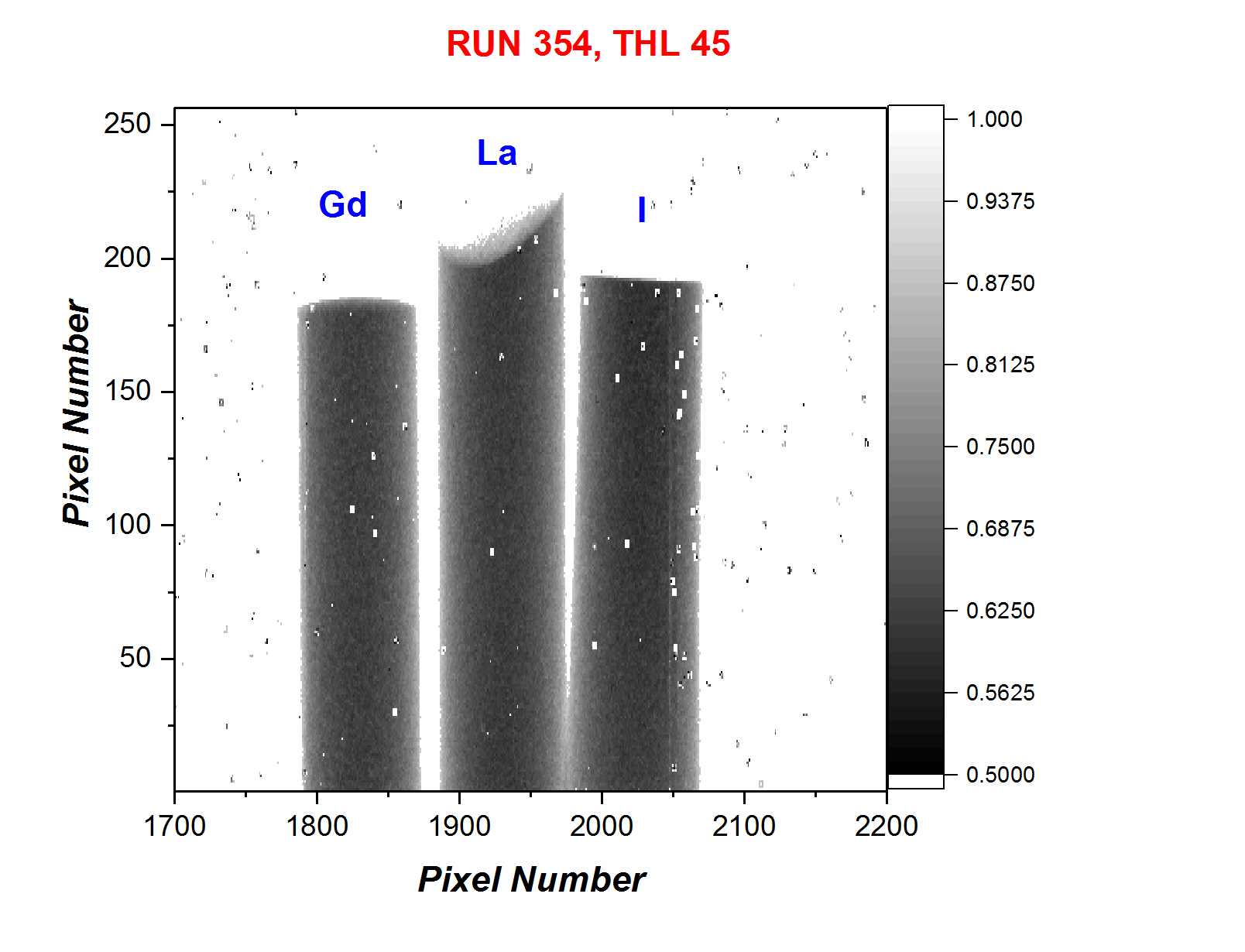 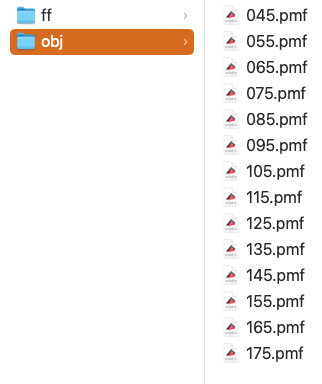 24
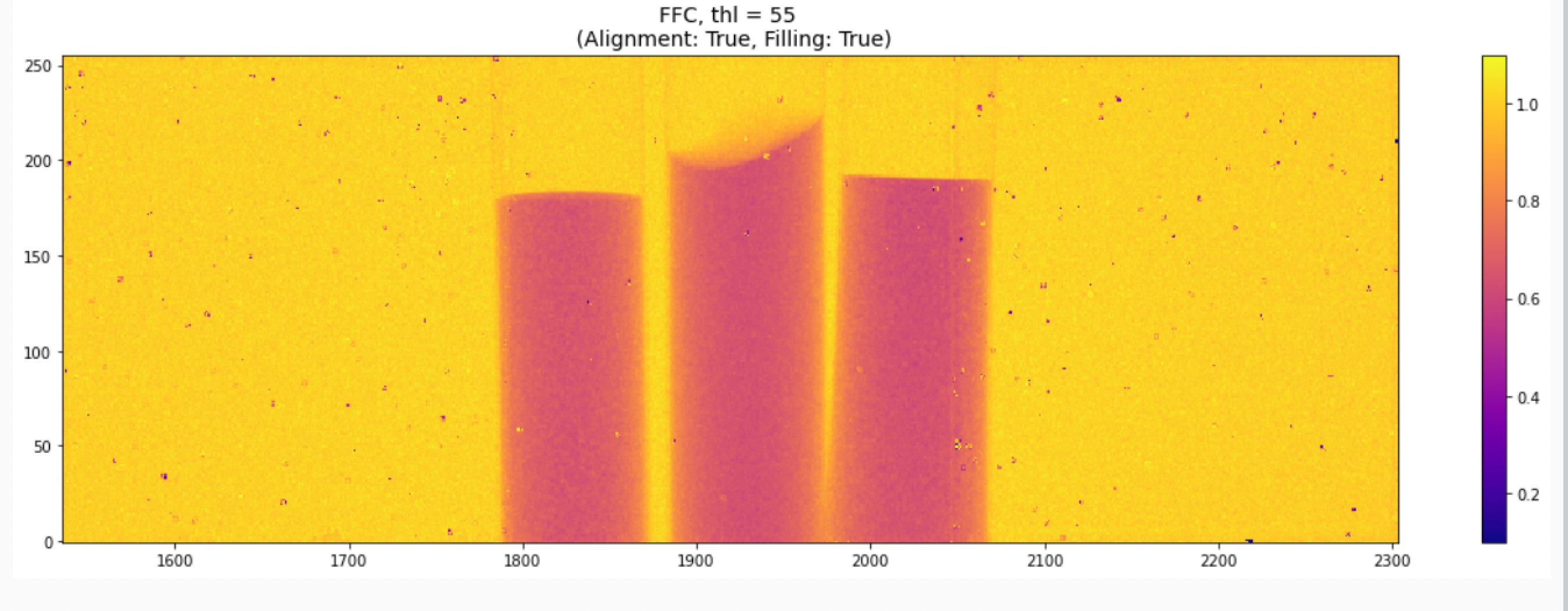 IX Всероссийская научно-практическая конференция производителей рентгеновской техники
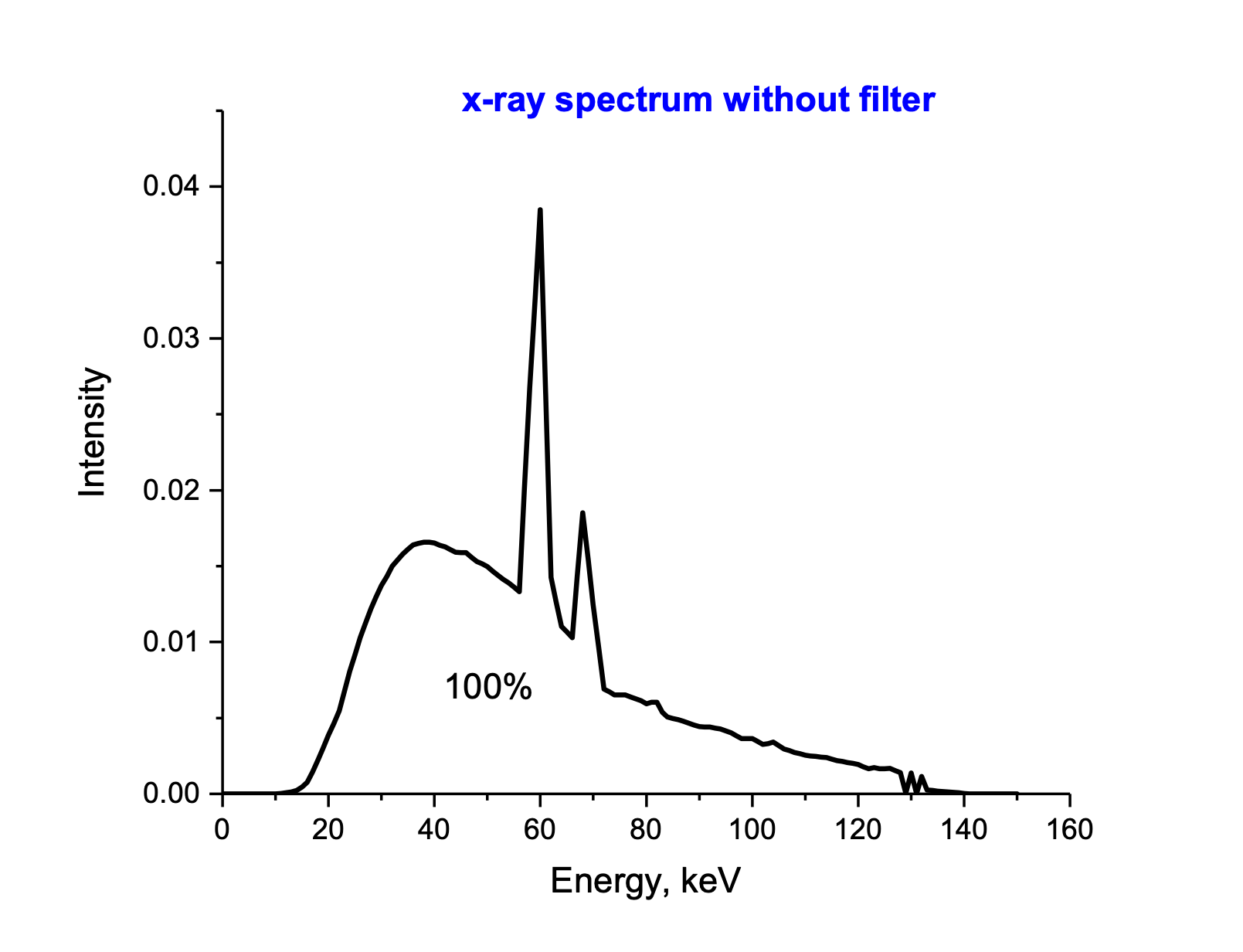 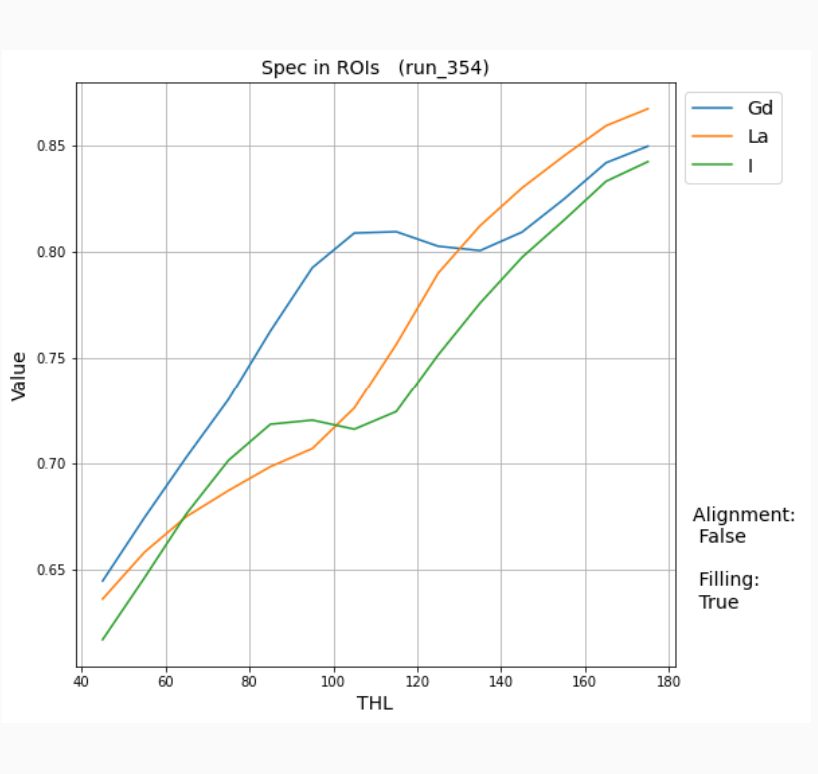 Run354
Тест№1 - разделение материалов с одинаковым суммарным коэффициентом поглощения рентгеновских γ-квантов.
Г.А.Шелков
La 39keV
I 33,2keV
t
Gd 50,2keV
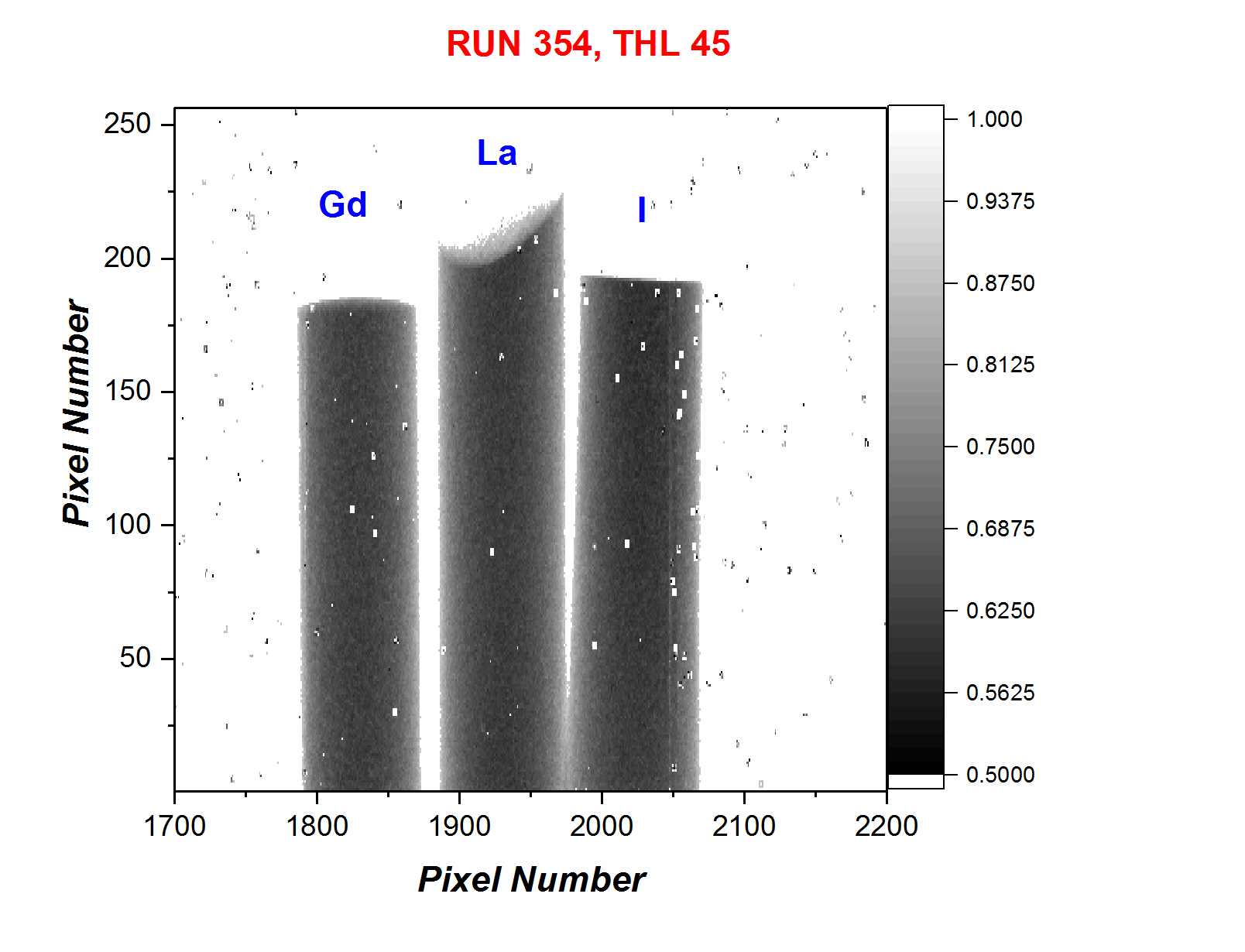 a
FFC
Зависимость усредненных в выделенных участках  образцов значений (после процедуры FFC) в пикселях от уровня порога регистрации. 
Значения при низком пороге FFC (~0,65) отражают степень “прозрачности” образцов, которая, естественно, растет (а FFC —> 1) с увеличением порога регистрации (с ростом средней энергии регистрируемых рентгеновских фотонов)
THL
25
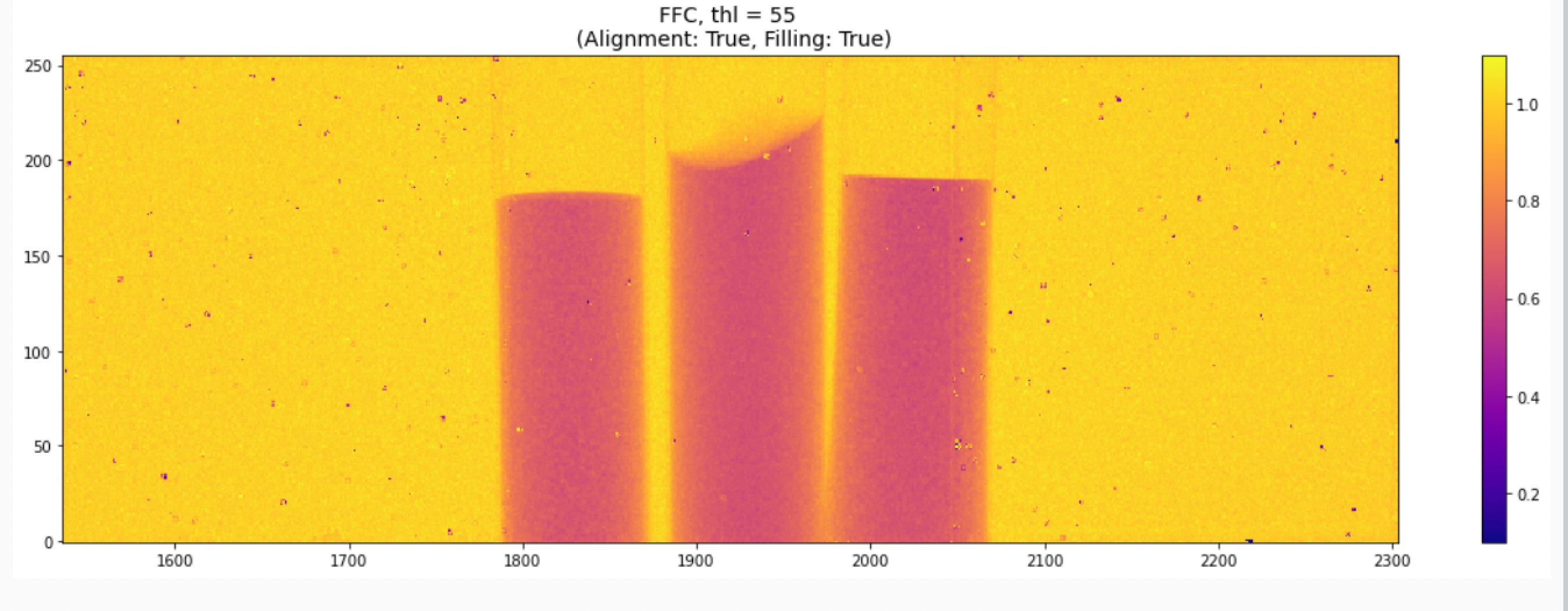 IX Всероссийская научно-практическая конференция производителей рентгеновской техники
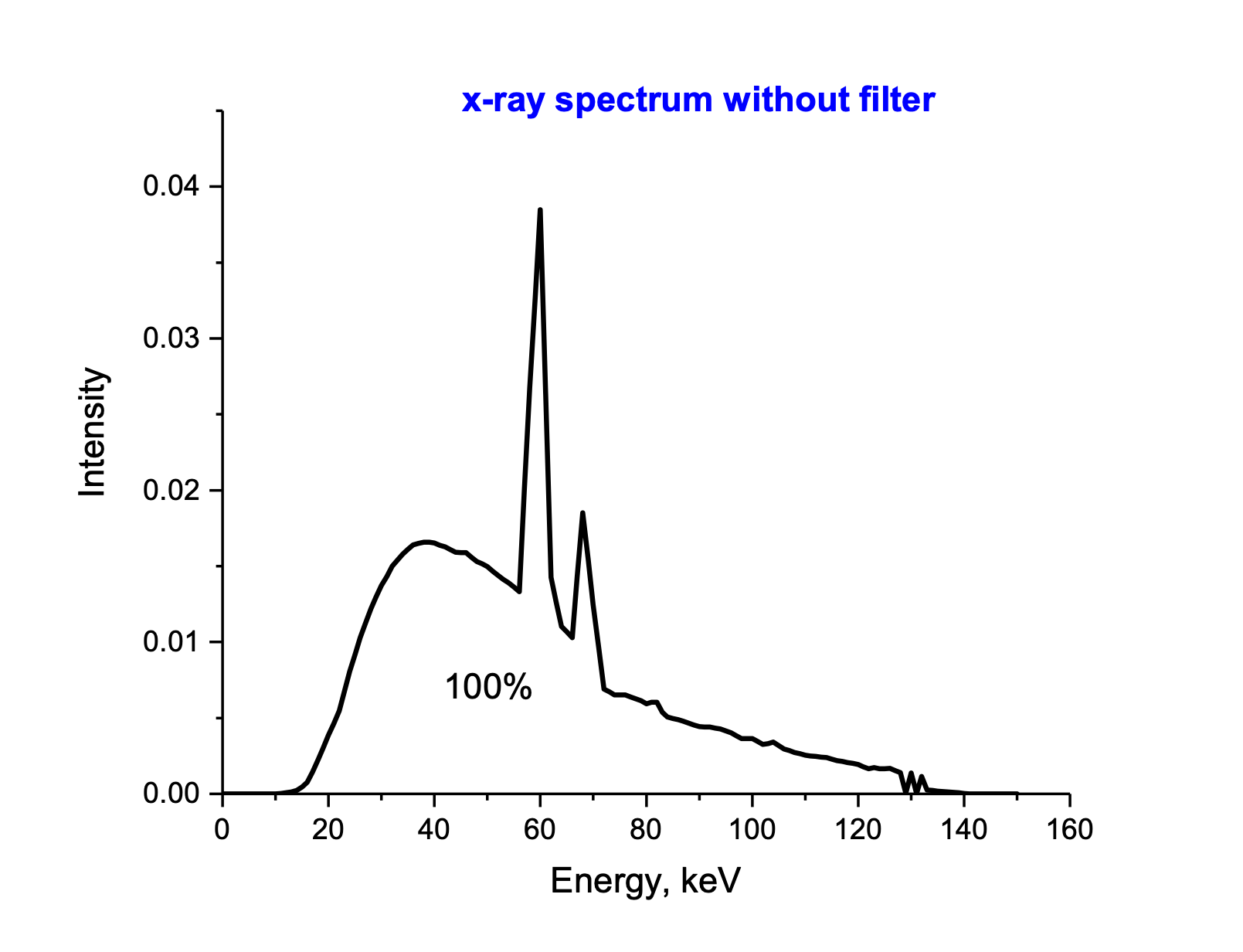 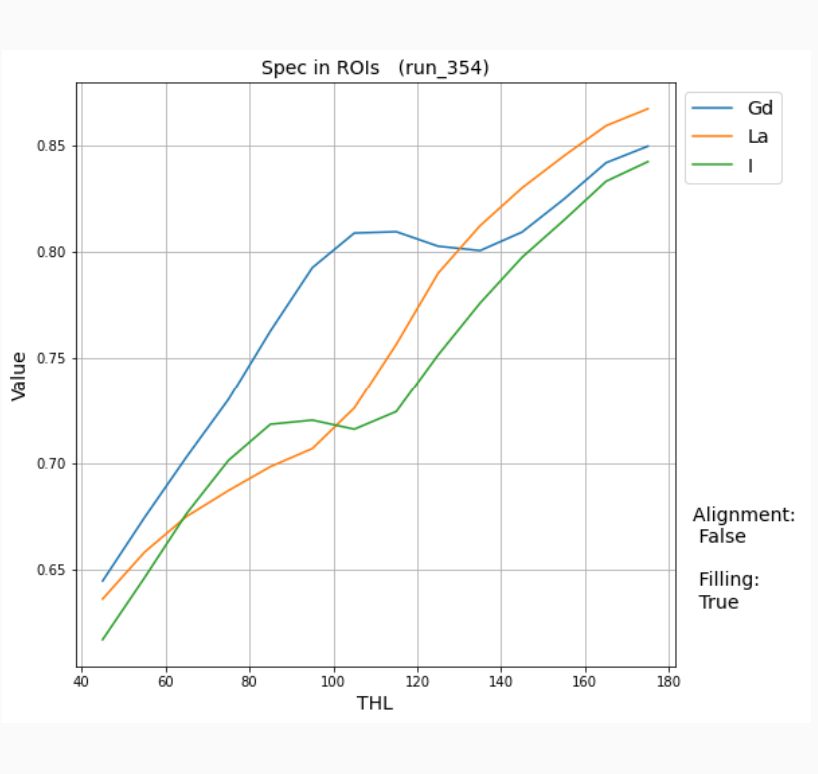 Run354
Тест№1 - разделение материалов с одинаковым суммарным коэффициентом поглощения рентгеновских γ-квантов.
Г.А.Шелков
La 39keV
I 33,2keV
t
Gd 50,2keV
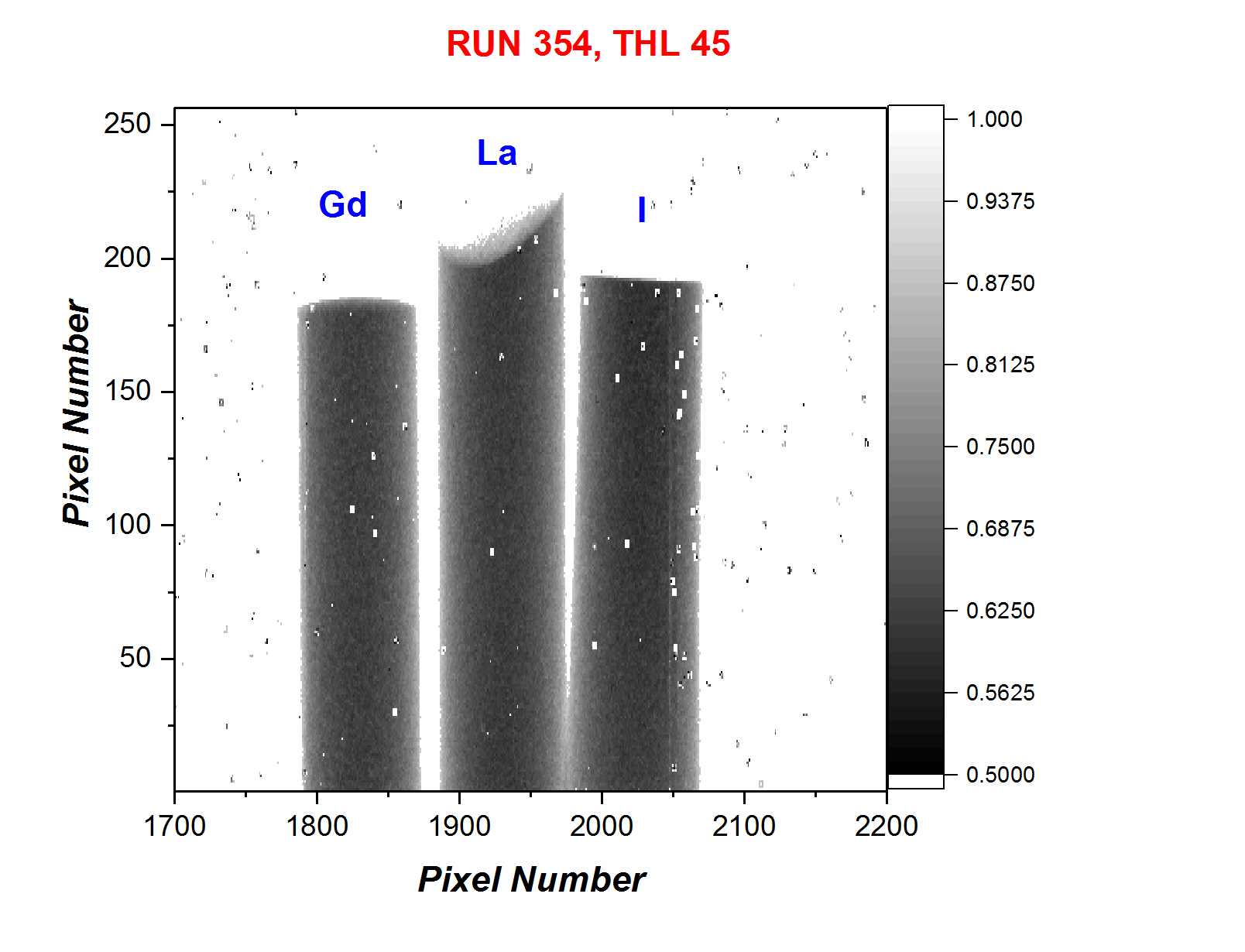 a
FFC
Зависимость усредненных в выделенных участках  образцов значений (после процедуры FFC) в пикселях от уровня порога регистрации. 
Значения при низком пороге FFC (~0,65) отражают степень “прозрачности” образцов, которая, естественно, растет (а FFC —> 1) с увеличением порога регистрации (с ростом средней энергии регистрируемых рентгеновских фотонов)
P(1) = ΣFFC(THLLow)/ΣFFC(THLhigh) = a / t
26
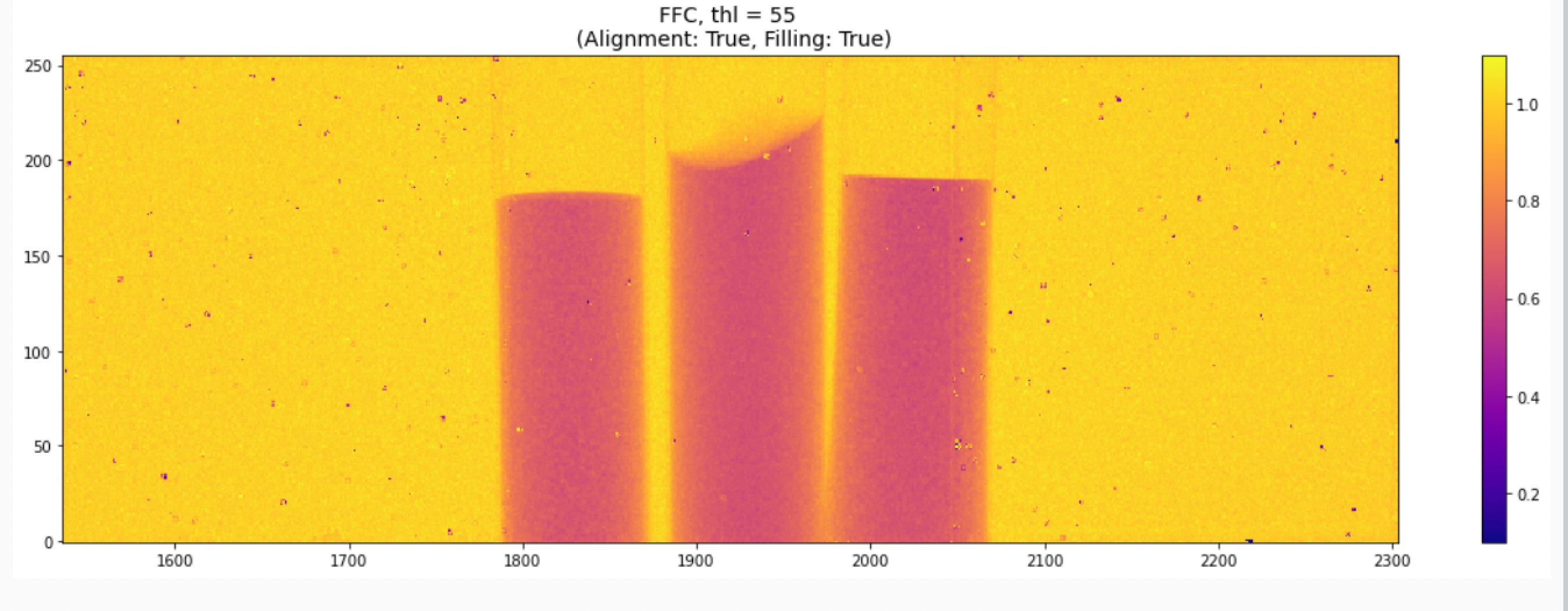 IX Всероссийская научно-практическая конференция производителей рентгеновской техники
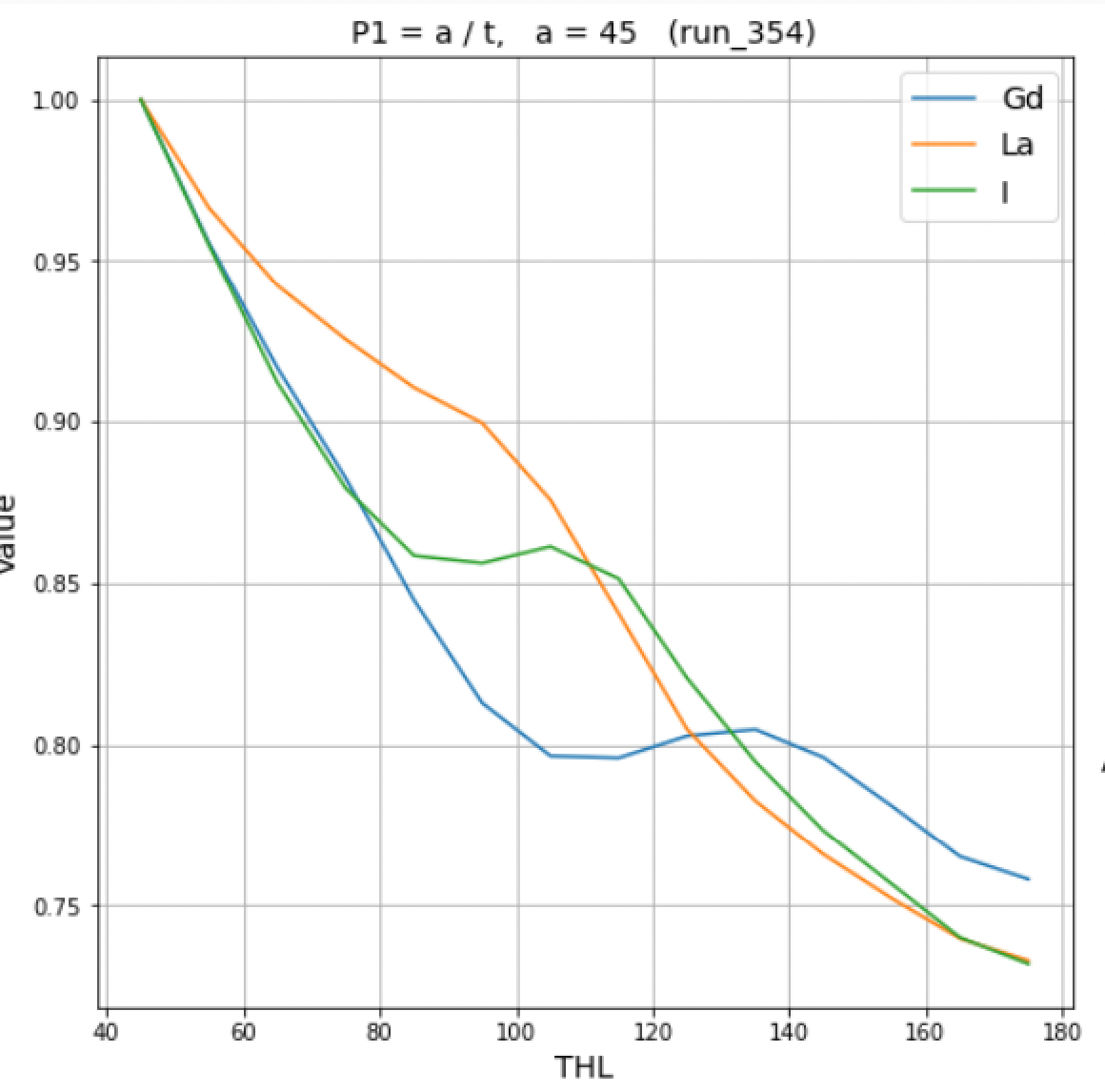 Run354
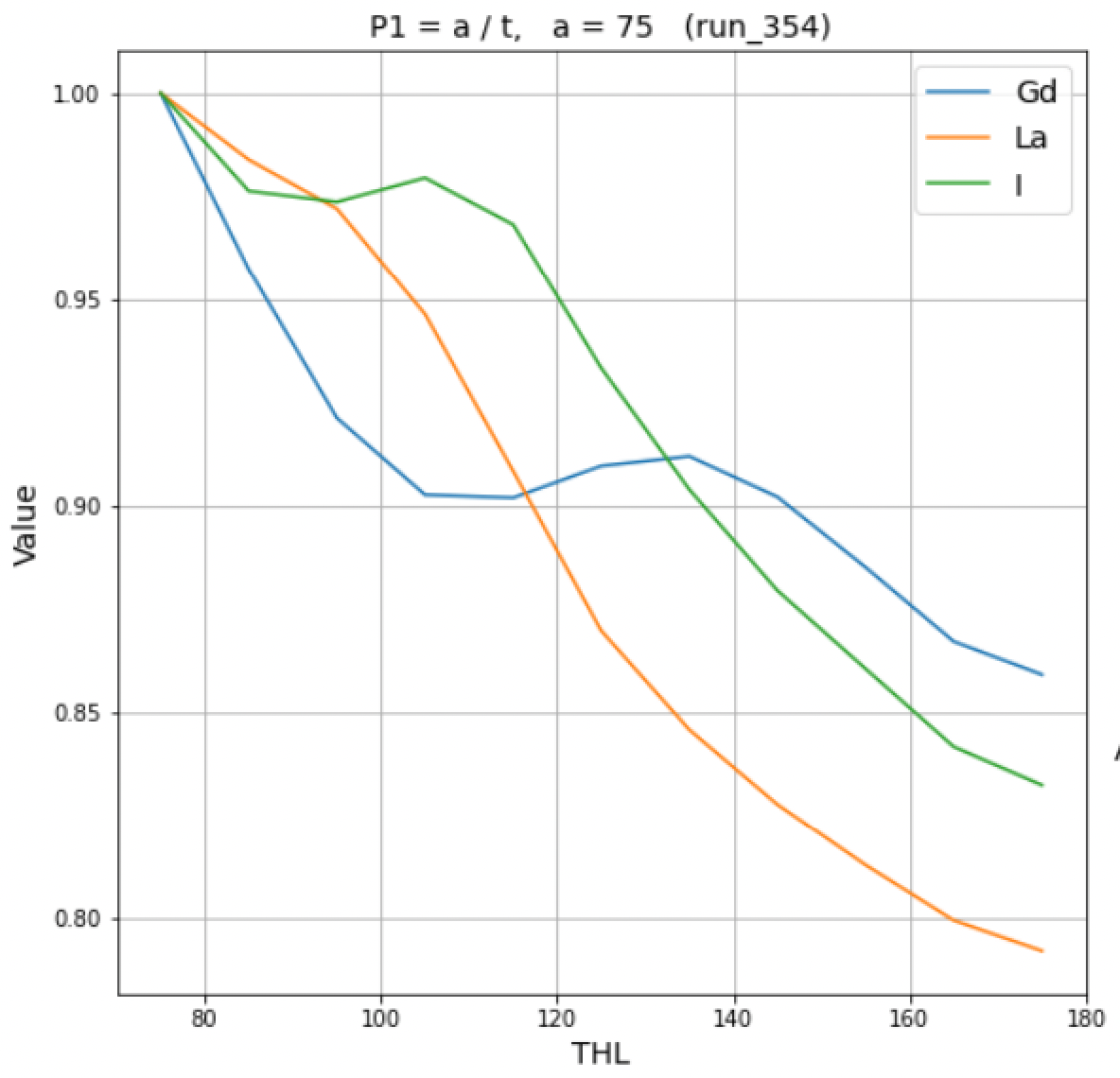 Тест№1 - разделение материалов с одинаковым суммарным коэффициентом поглощения рентгеновских γ-квантов.
a=45
a=75
Г.А.Шелков
La 39keV
85
105
115
I 33,2keV
Gd 50,2keV
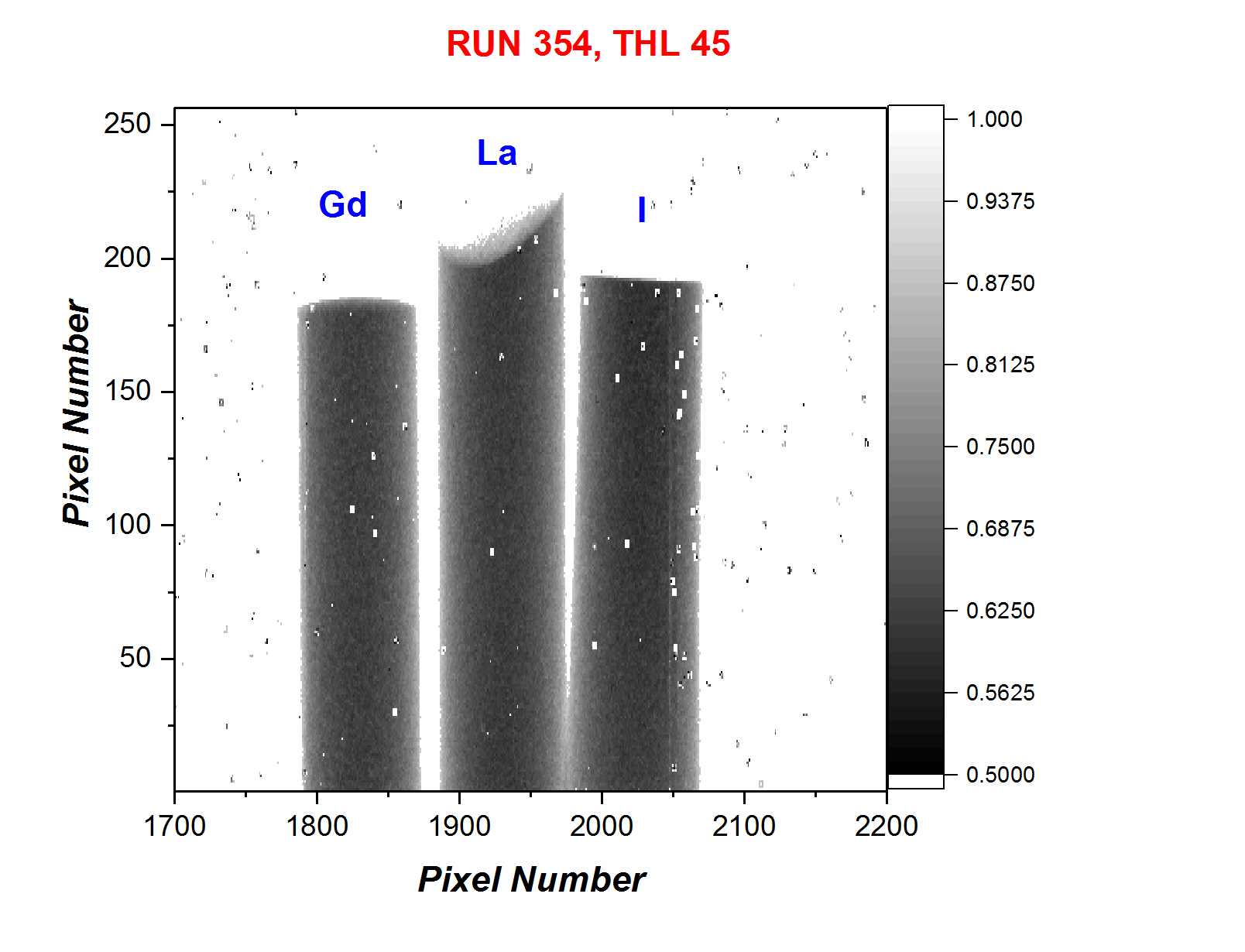 Зависимость значения параметра Р(1)=a/t при фиксированном (a) от значения (t). Пунктирами  указаны: 
красный - оптимальное соотношение a и t для выделения La;
синий  - для выделения Gd;
 зеленый - для Йода (I);)
P1
P(1) = a / t
t
t
t
27
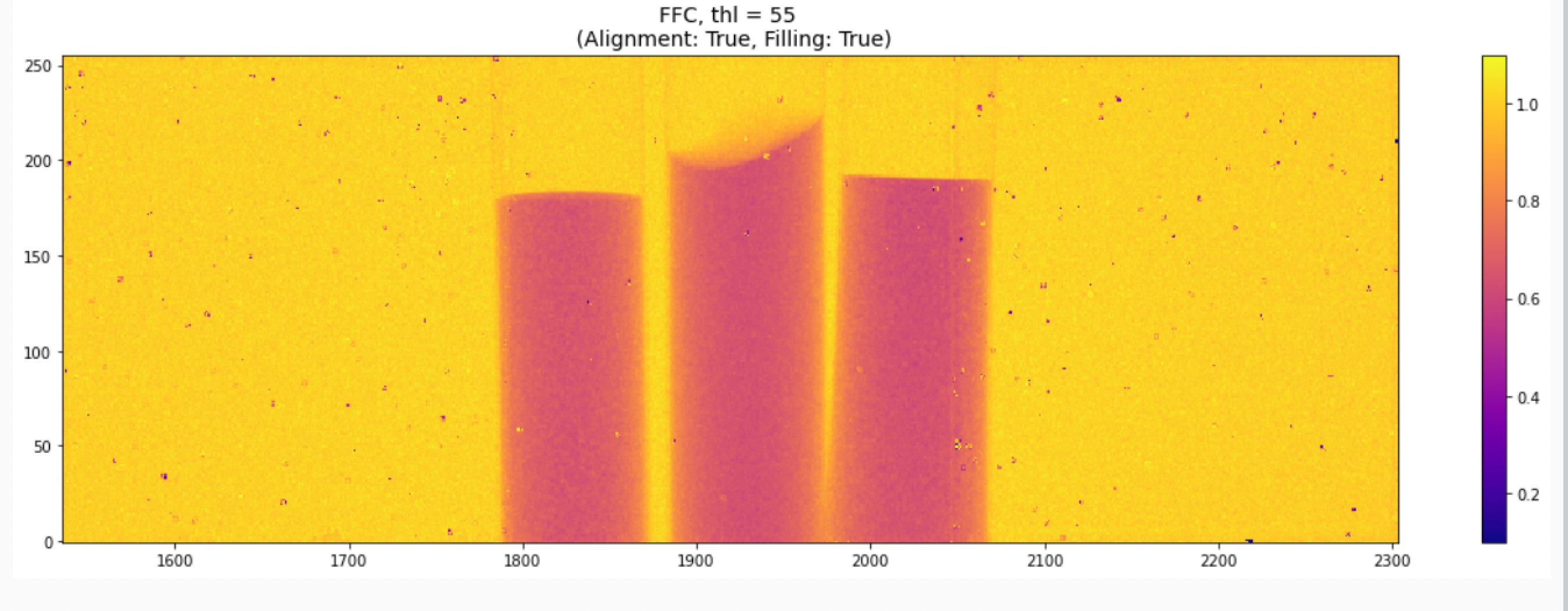 IX Всероссийская научно-практическая конференция производителей рентгеновской техники
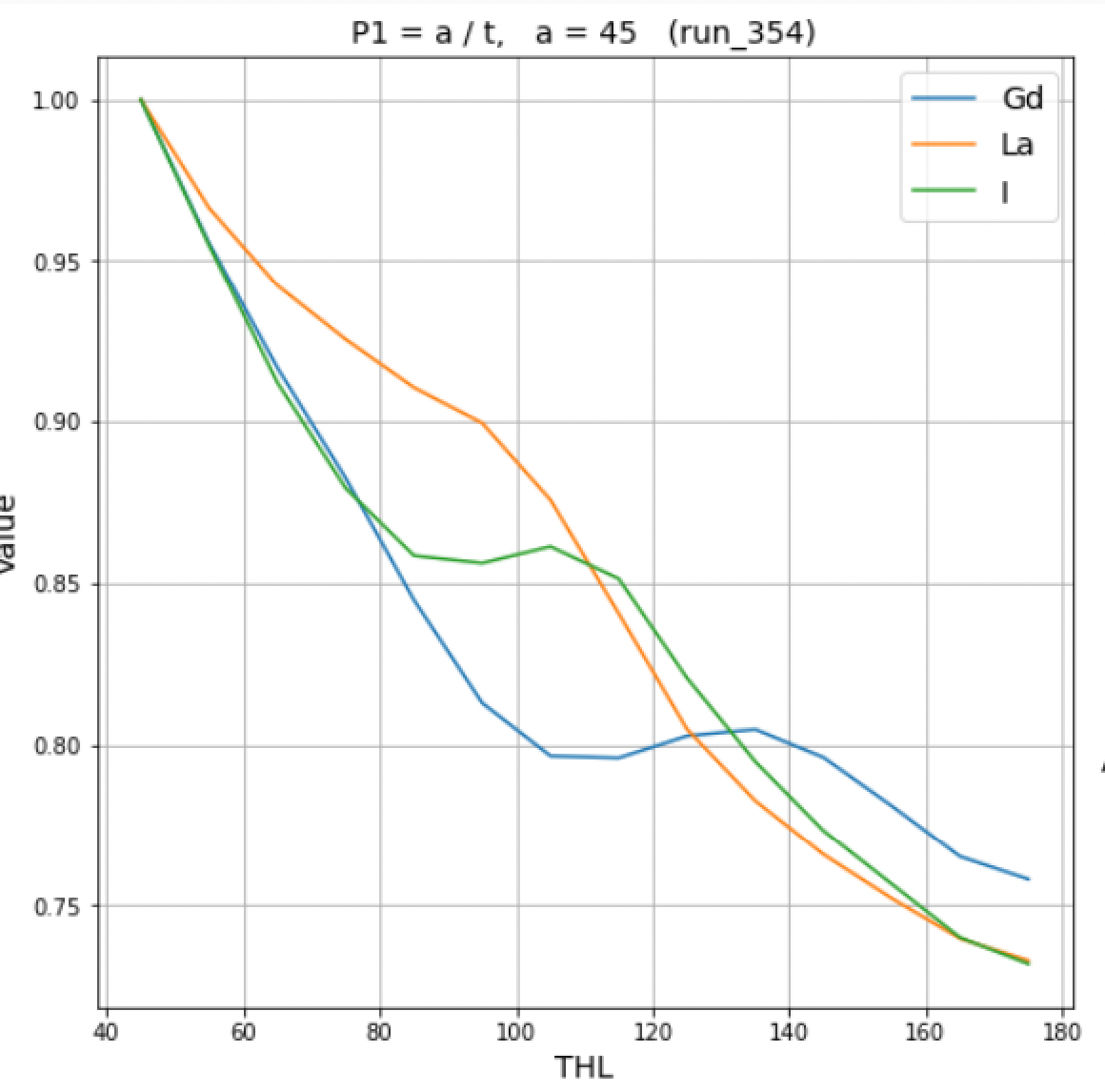 Run354
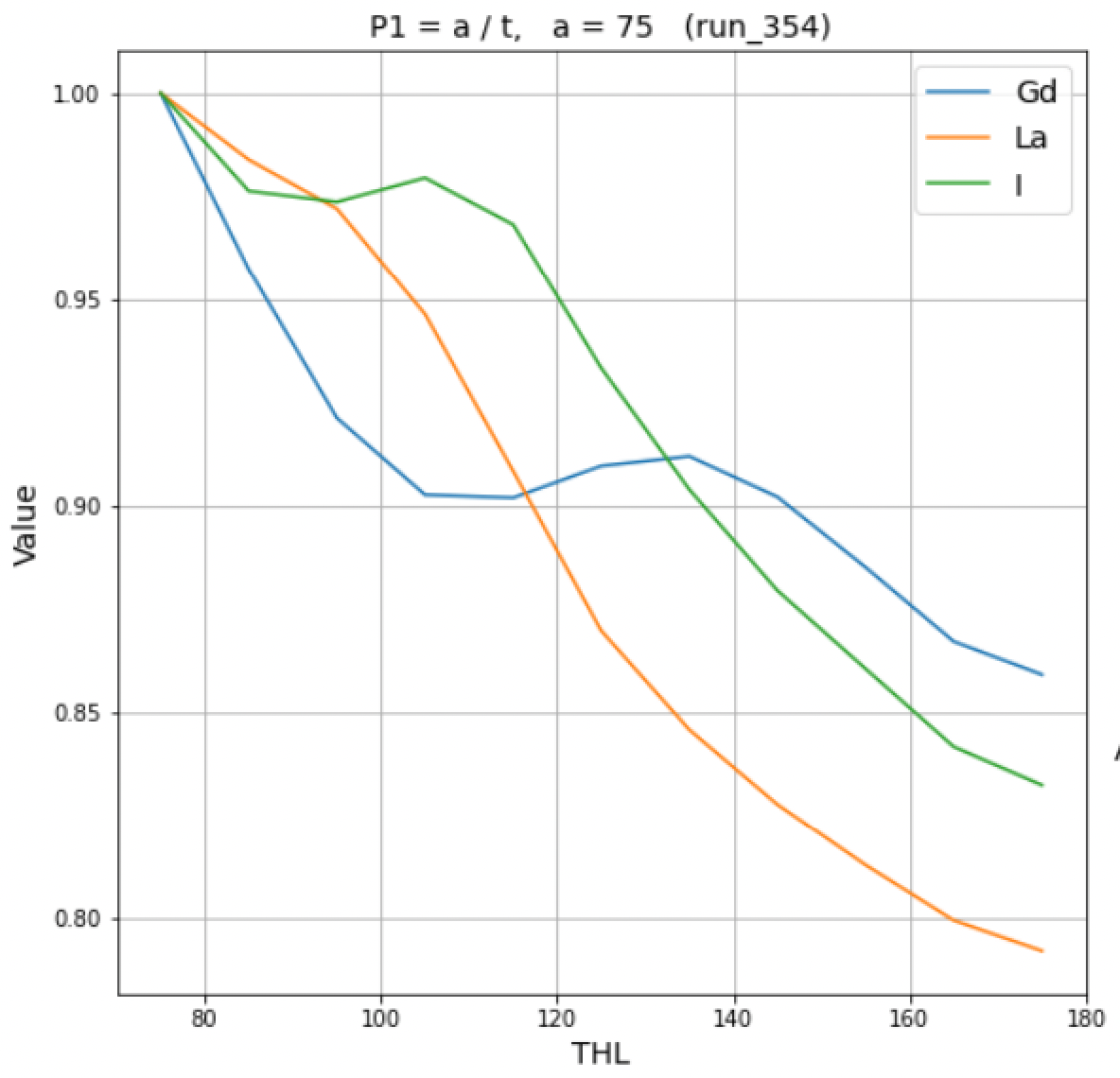 Тест№1 - разделение материалов с одинаковым суммарным коэффициентом поглощения рентгеновских γ-квантов.
a=45
a=75
Г.А.Шелков
La 39keV
85
105
115
I 33,2keV
Gd 50,2keV
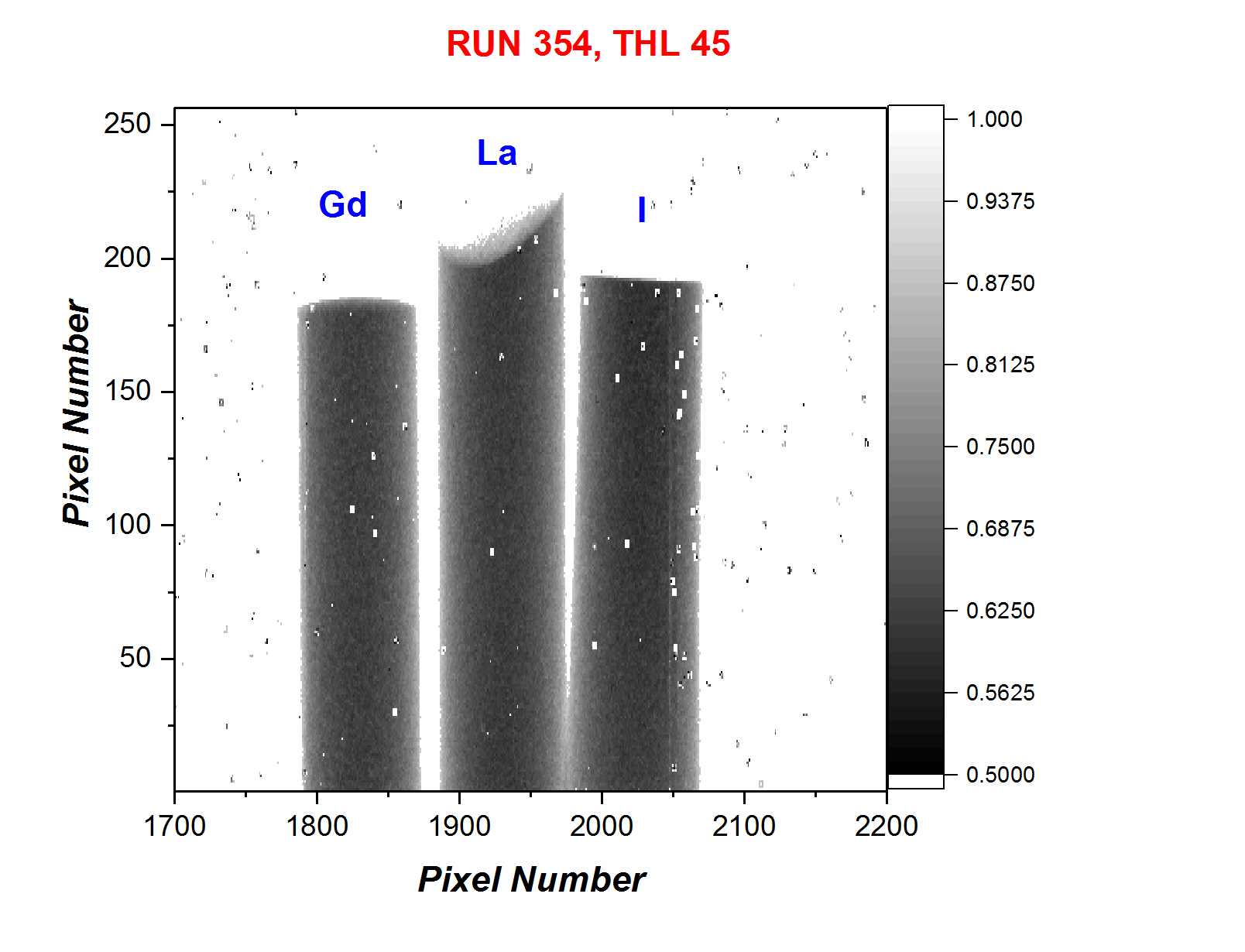 Зависимость значения параметра Р(1)=a/t при фиксированном (a) от значения (t). Пунктирами  указаны: 
красный - оптимальное соотношение a и t для выделения La;
синий  - для выделения Gd;
 зеленый - для Йода (I);)
P1
P(1) = a / t
t
t
t
28
IX Всероссийская научно-практическая конференция производителей рентгеновской техники
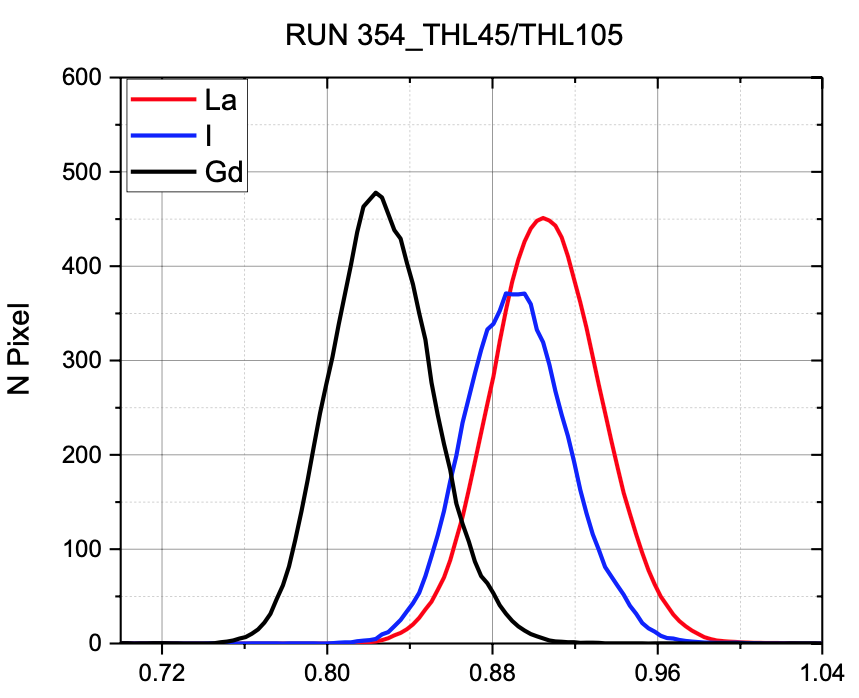 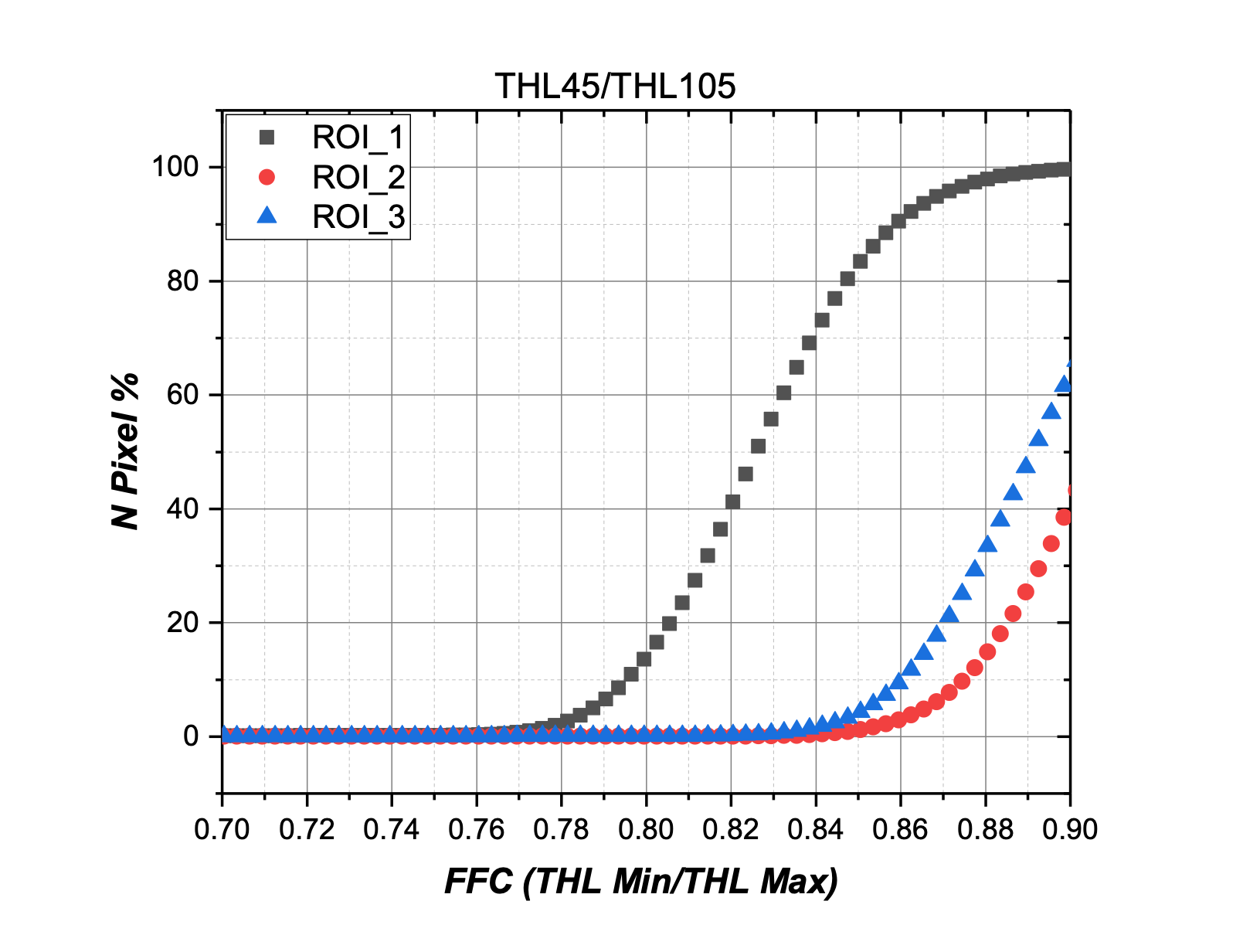 Тест№1 - разделение материалов с одинаковым суммарным коэффициентом поглощения рентгеновских γ-квантов.
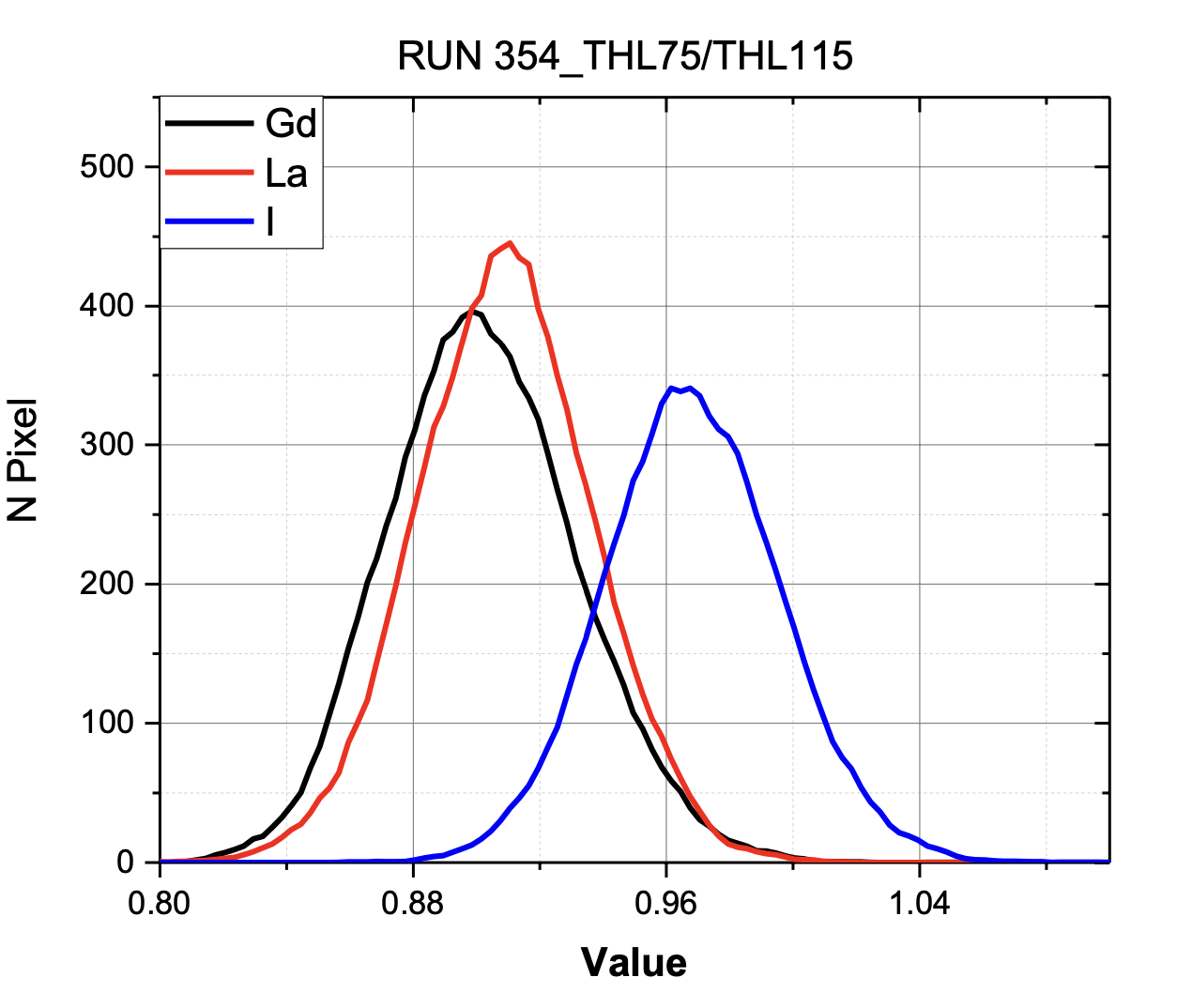 Г.А.Шелков
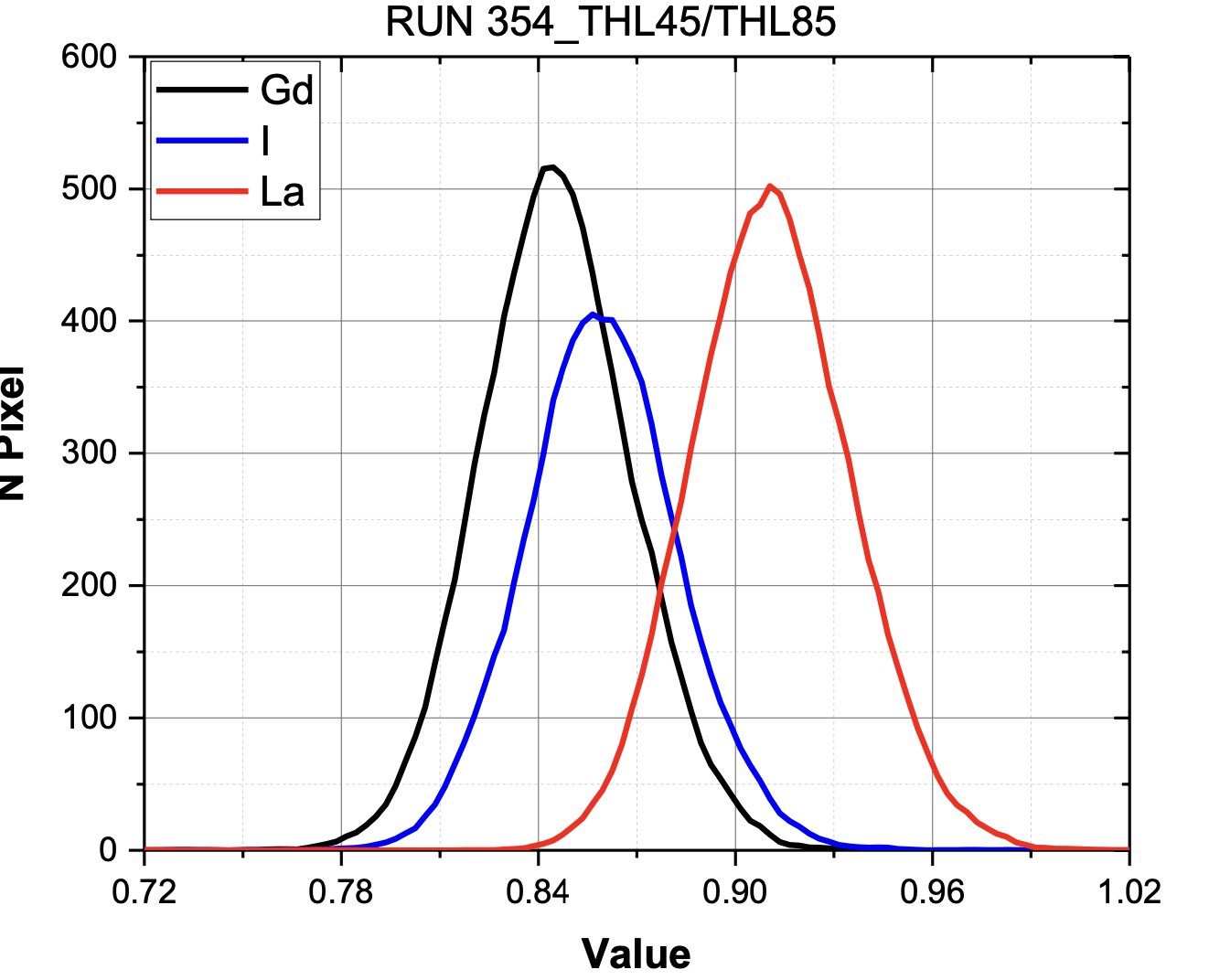 Gd
I
La
P(1)
P(1)
P(1)
29
IX Всероссийская научно-практическая конференция производителей рентгеновской техники
Исходный кадр с тремя образцами до применения критерия Р(1) на основе энергетической информации.
Тот же кадр после применения трех различных критериев  настроенных по результатам предварительной калибровки на идентификацию материалов образцов - Gd, La и Iodine
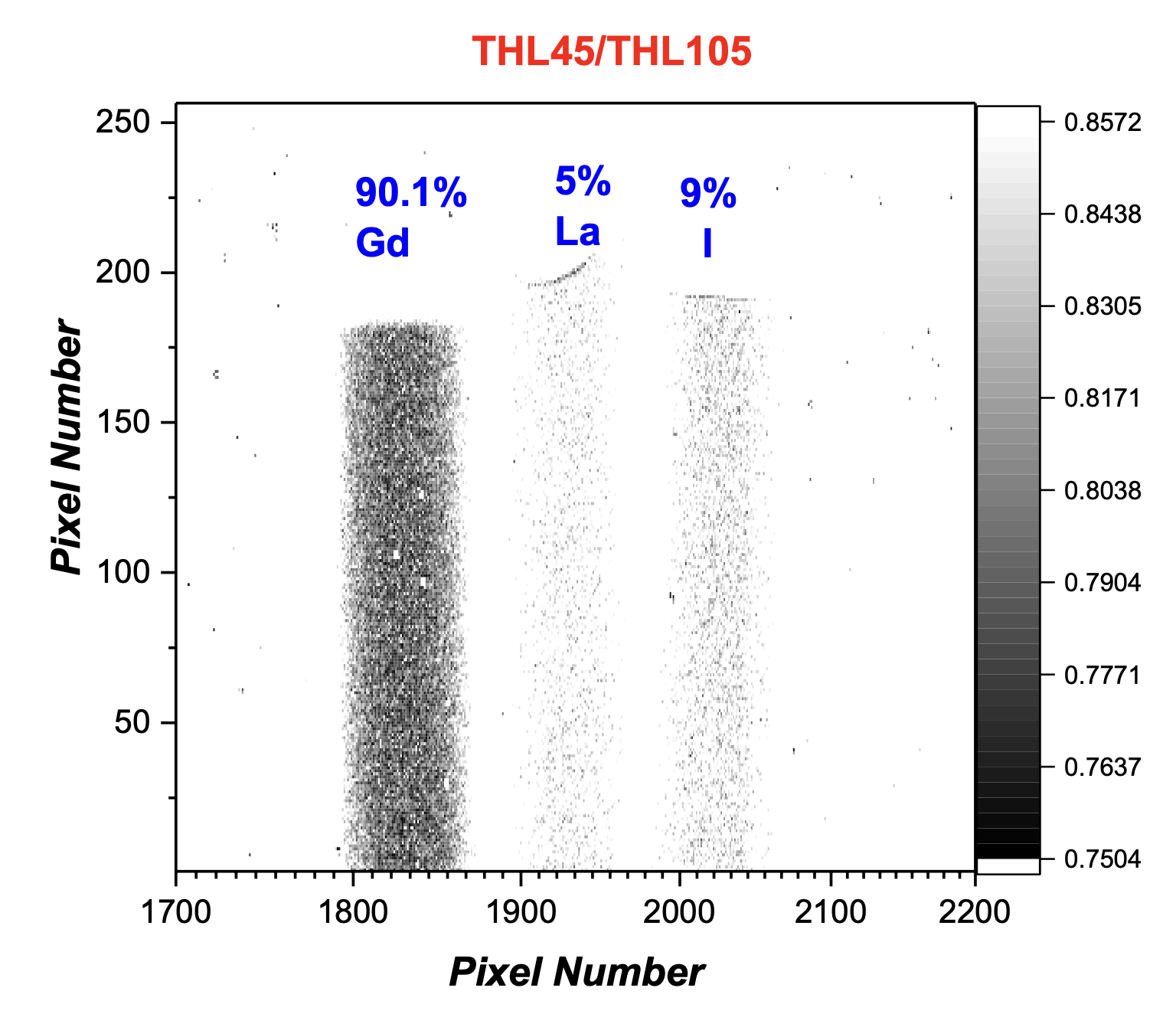 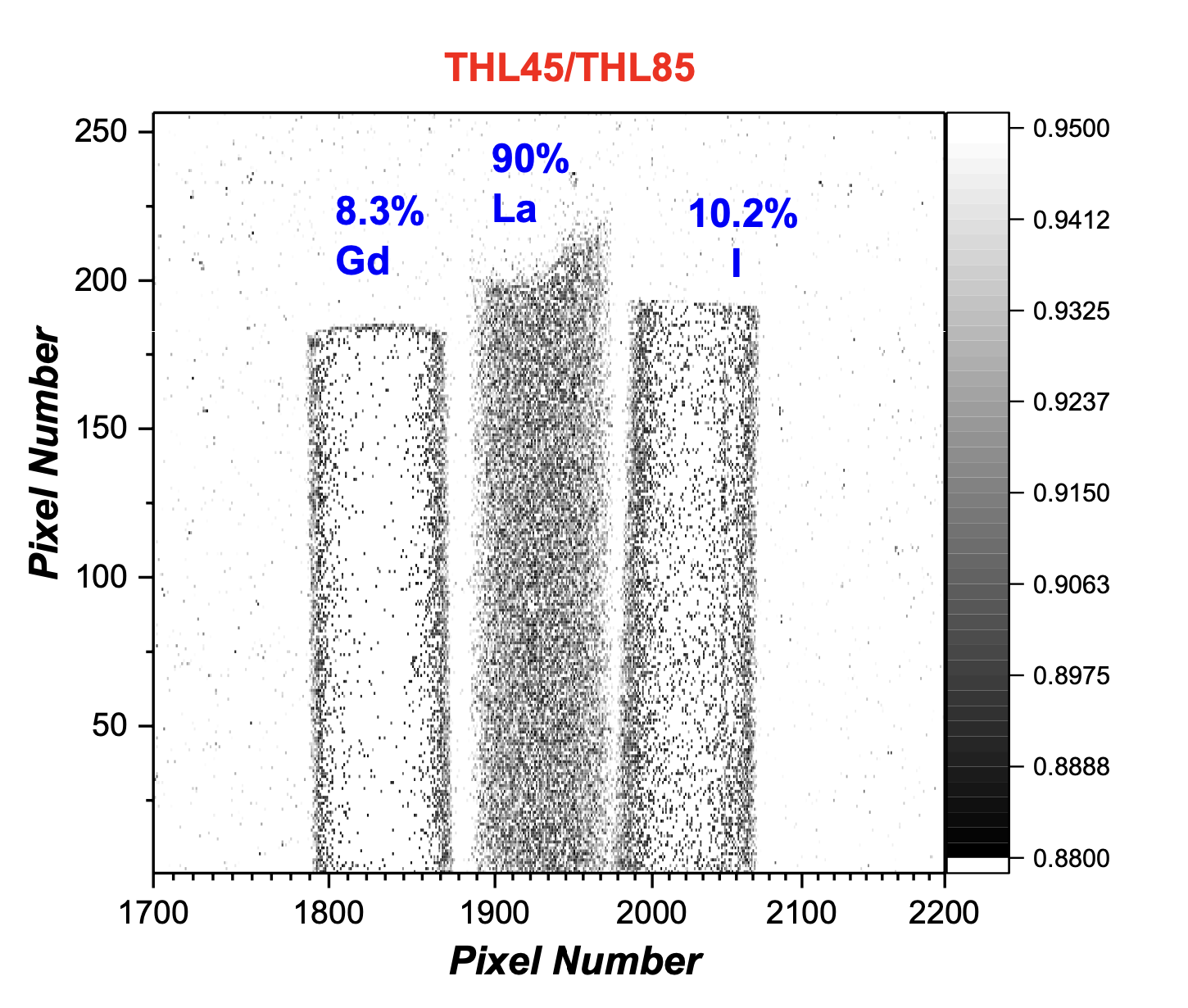 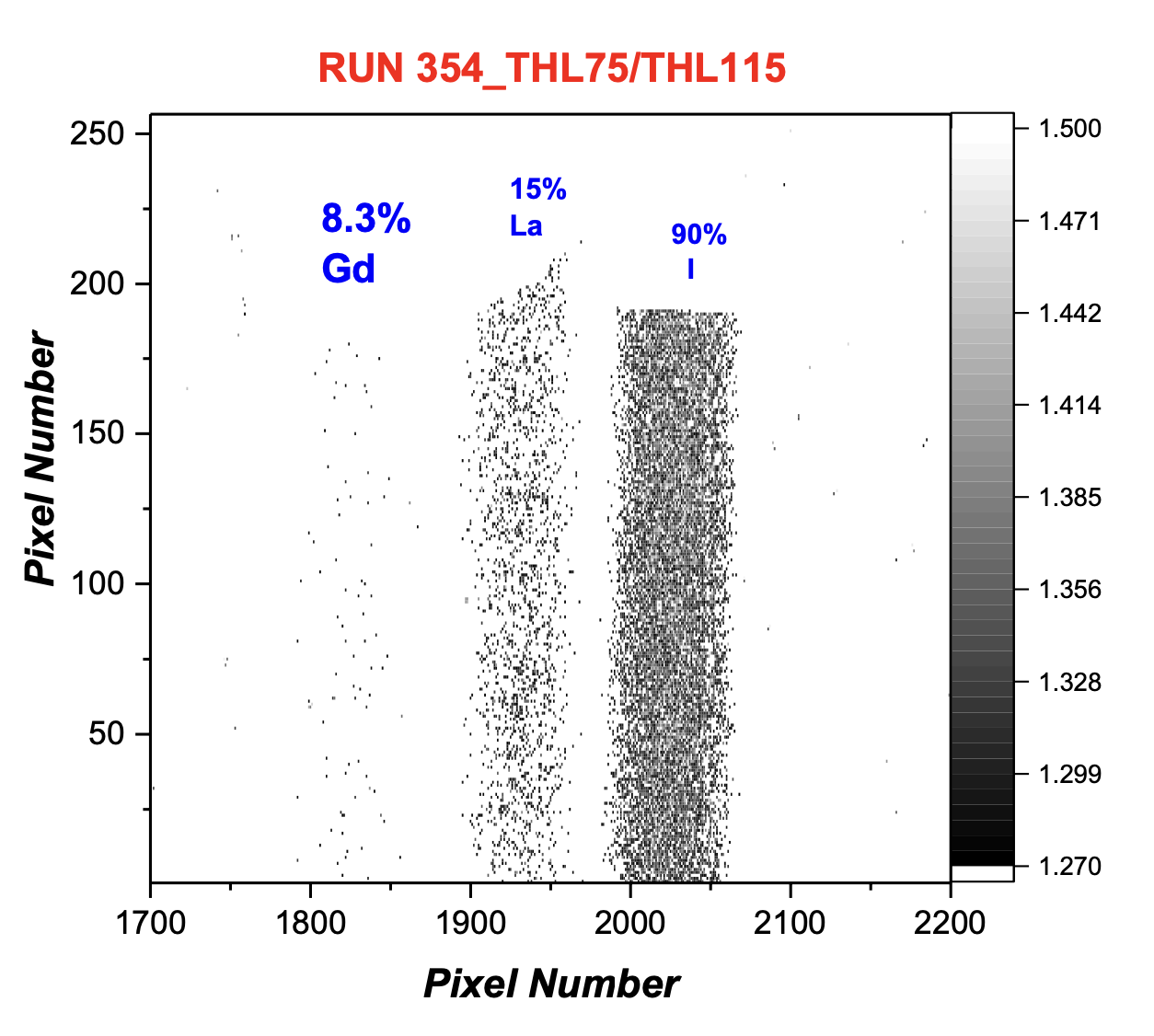 Тест№1 - разделение материалов с одинаковым суммарным коэффициентом поглощения рентгеновских γ-квантов.
Г.А.Шелков
3%
La
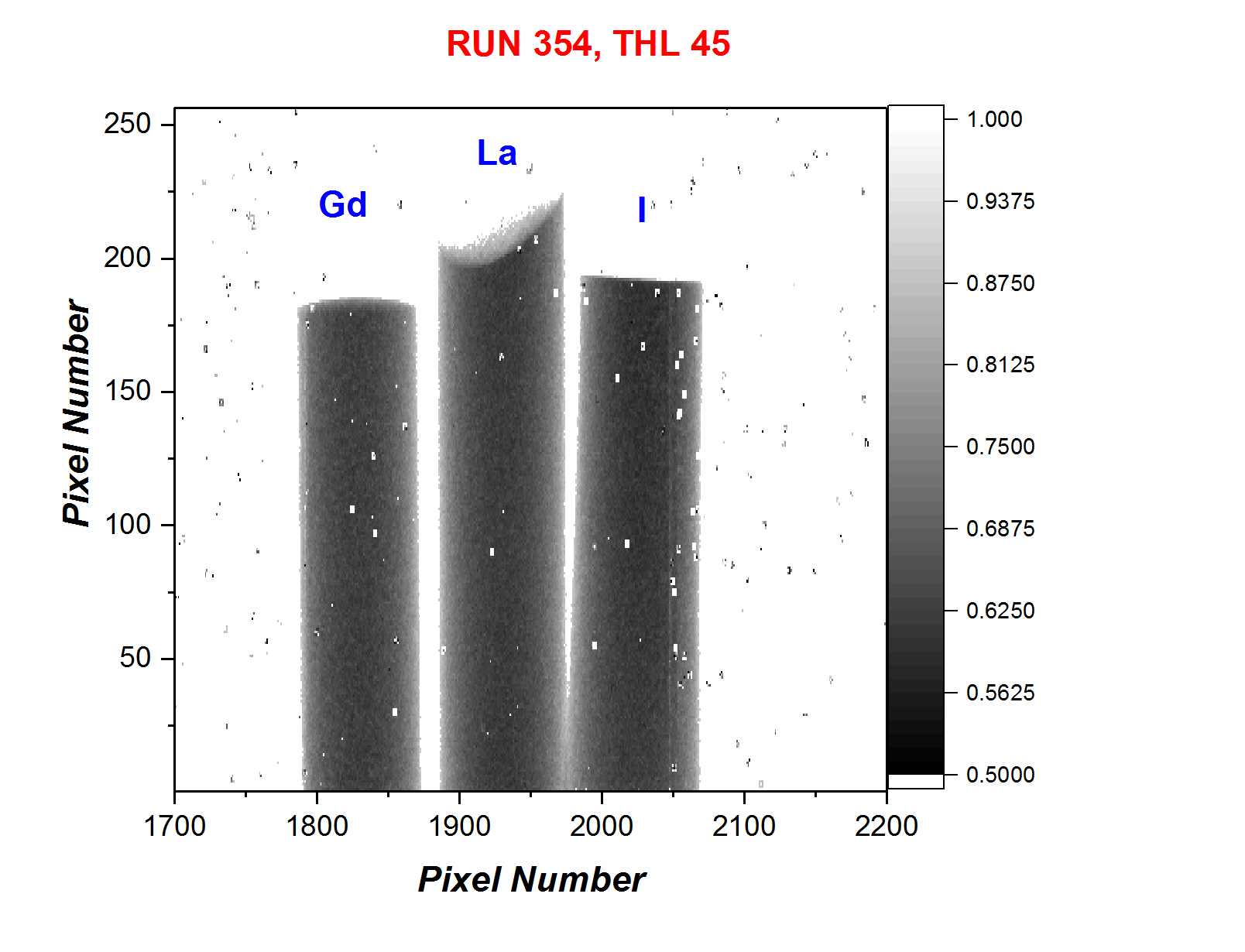 30
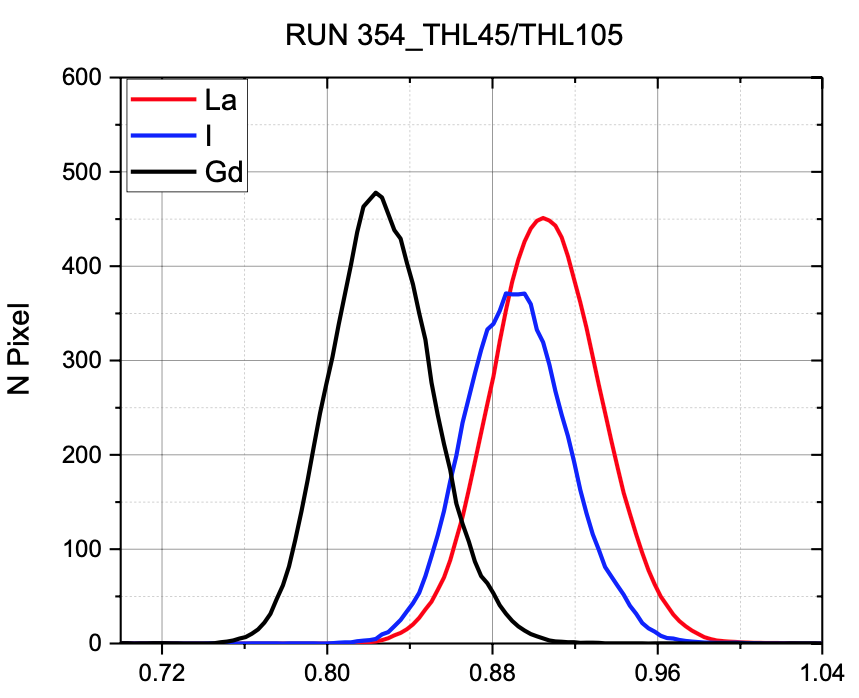 IX Всероссийская научно-практическая конференция производителей рентгеновской техники
Исходный кадр с тремя образцами после применения ко всем пикселям кадра критерия Р(1), оптимального для выделения Gd
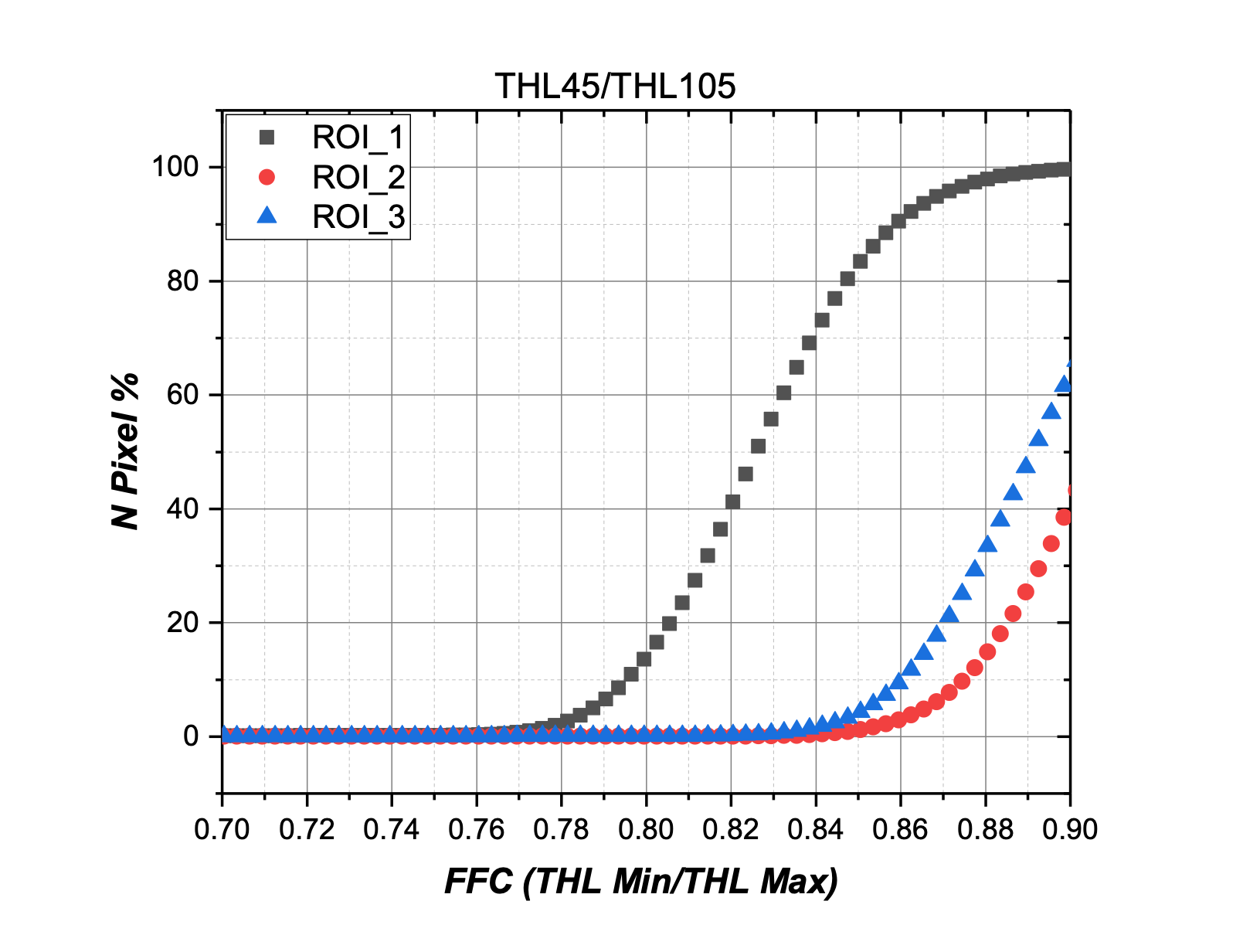 Распределение значений критерия Р(1) в пикселях в выделенных участках образцов и выбранных соотношениях a / t
Тест№1 - разделение материалов с одинаковым суммарным коэффициентом поглощения рентгеновских γ-квантов.
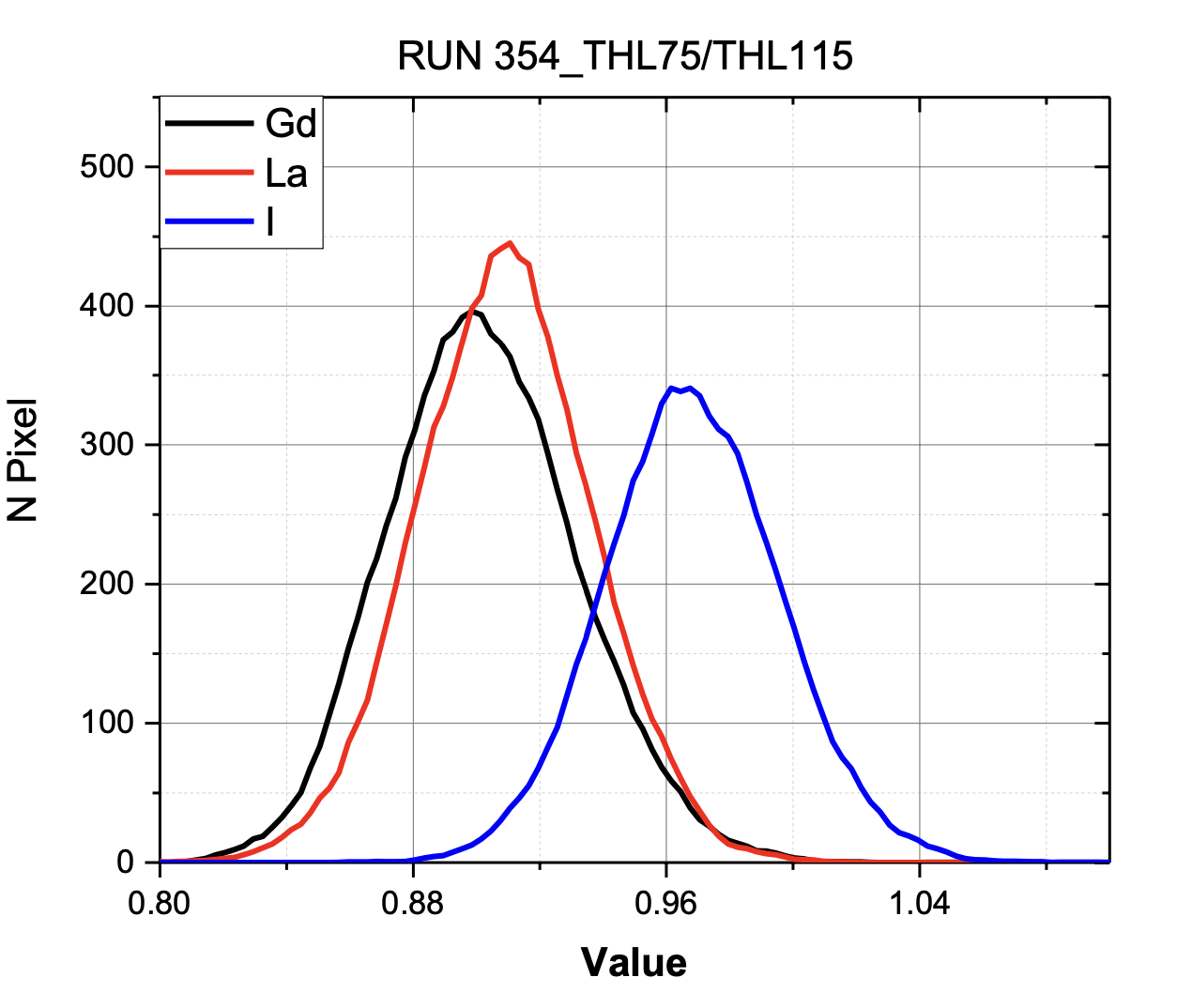 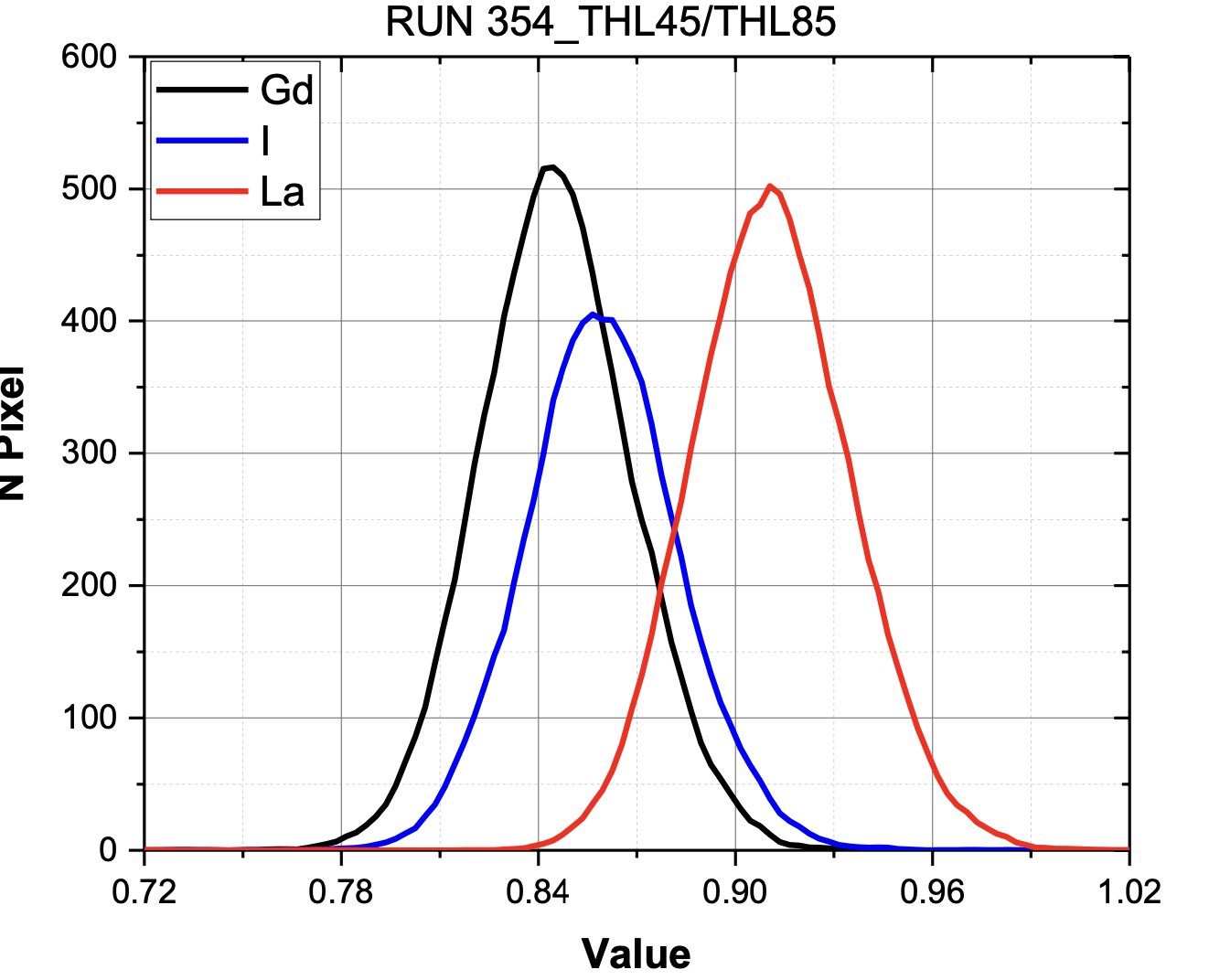 Г.А.Шелков
Gd
I
La
P(1)
P(1)
P(1)
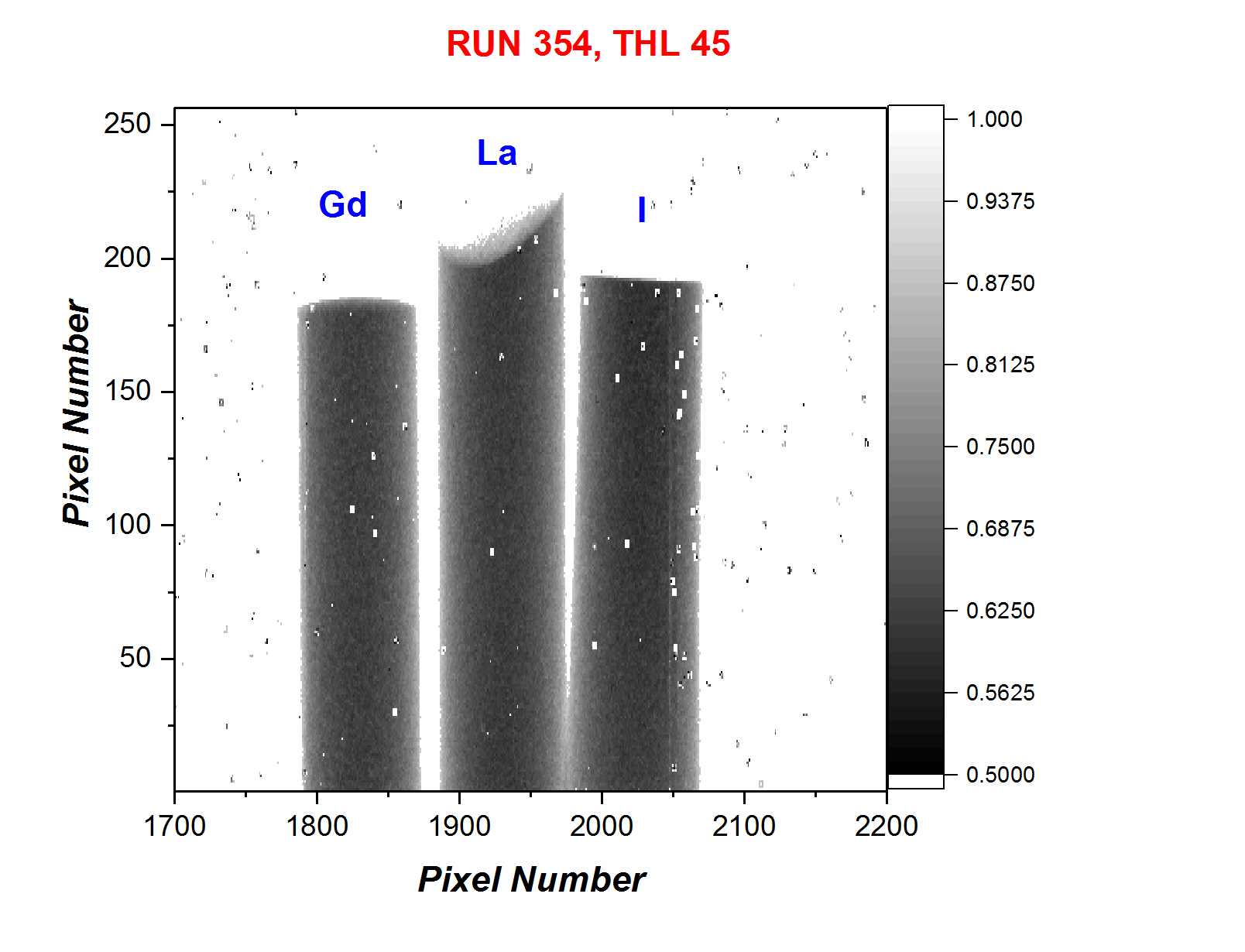 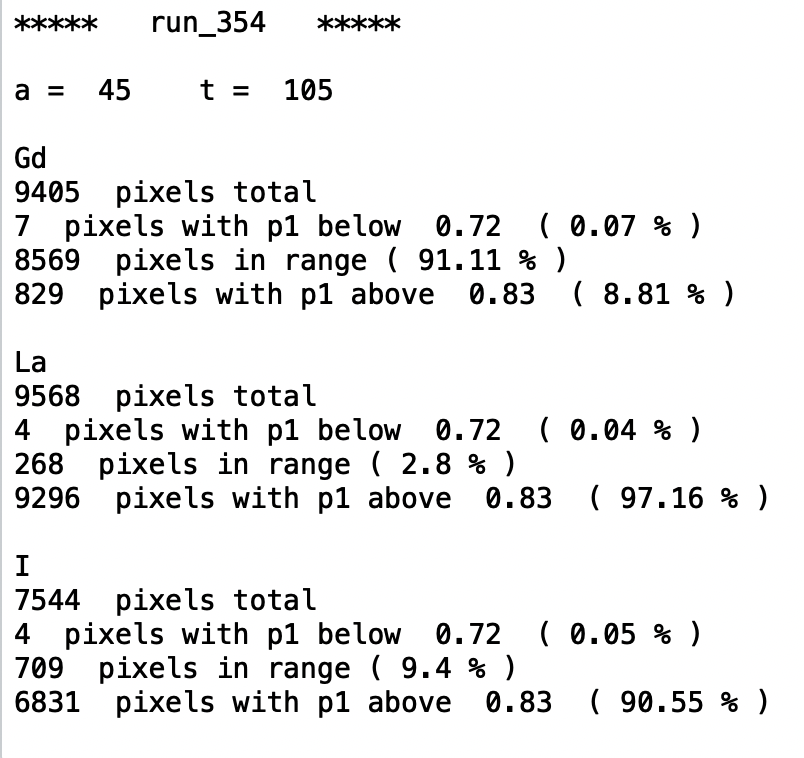 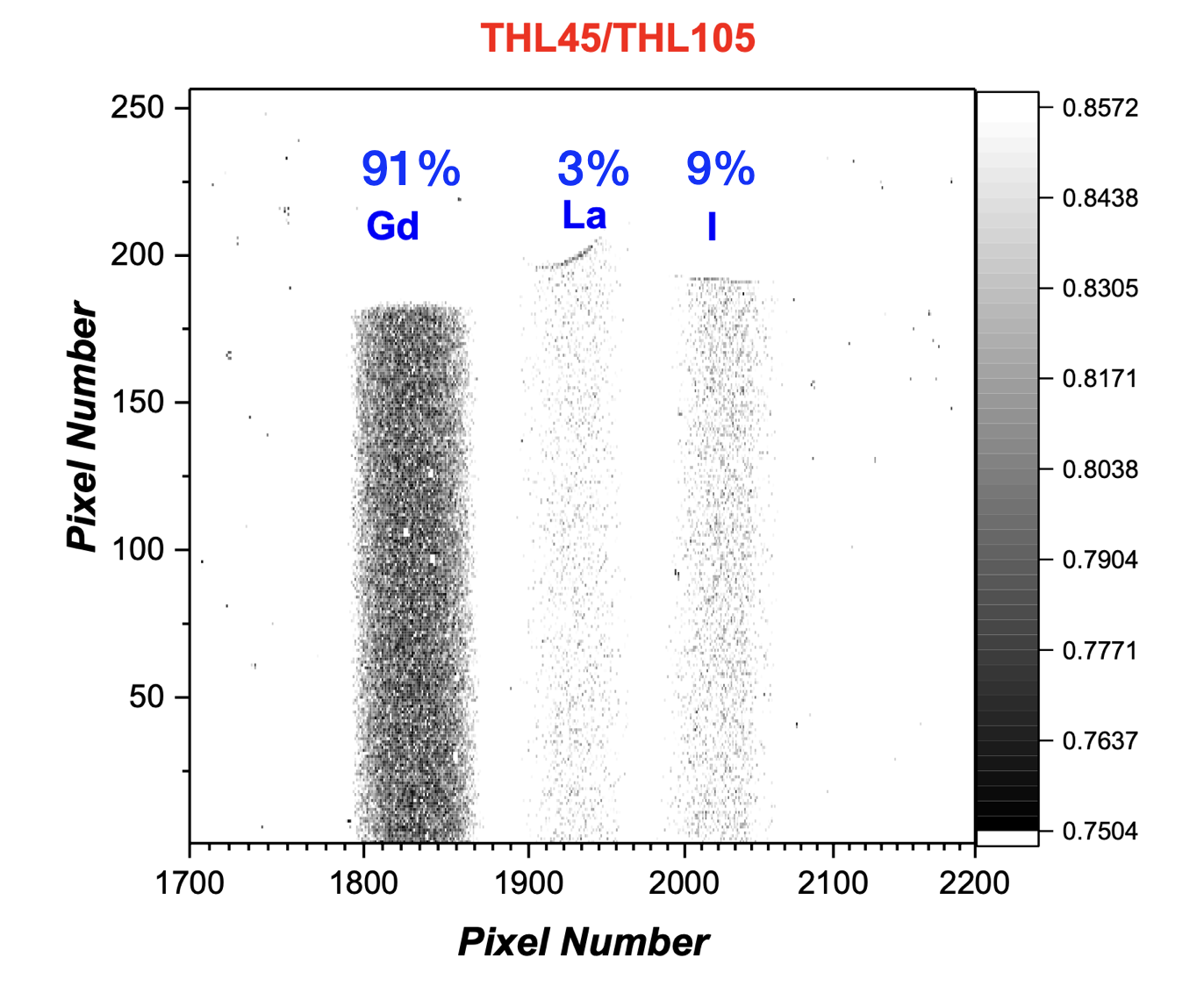 31
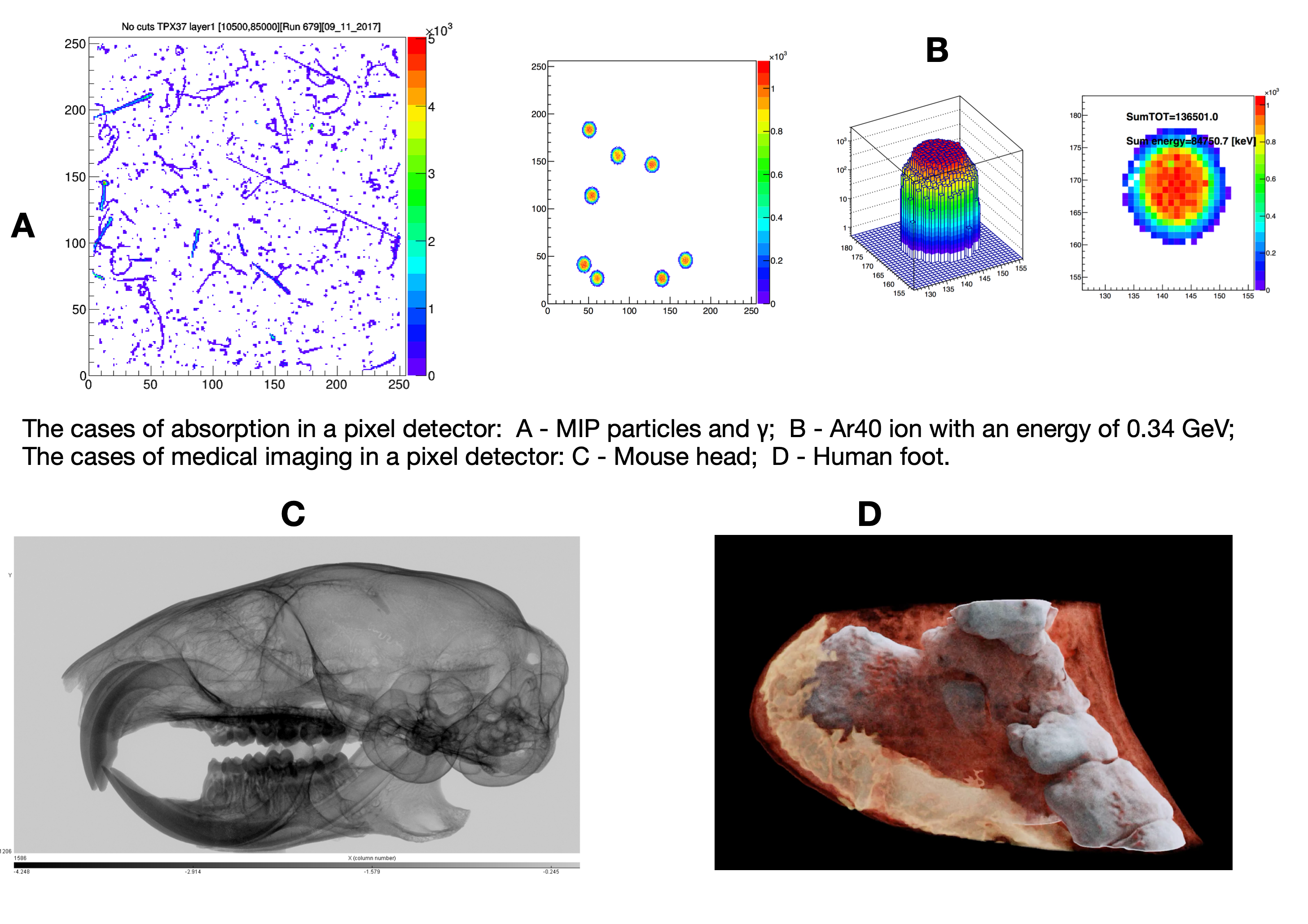 32
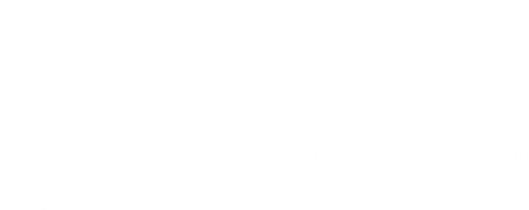 8x
2x
5x
8x
4x
32x
33%
Timepix3  Timepix4
3.5x
33
КТ ступни человека, полученная на первом полномасштабном томографе в Университете Крисчерч в Новой Зеландии.
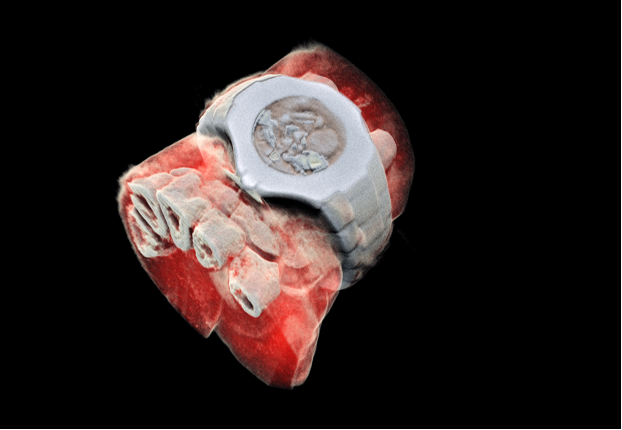 34
Спасибо за внимание!
35
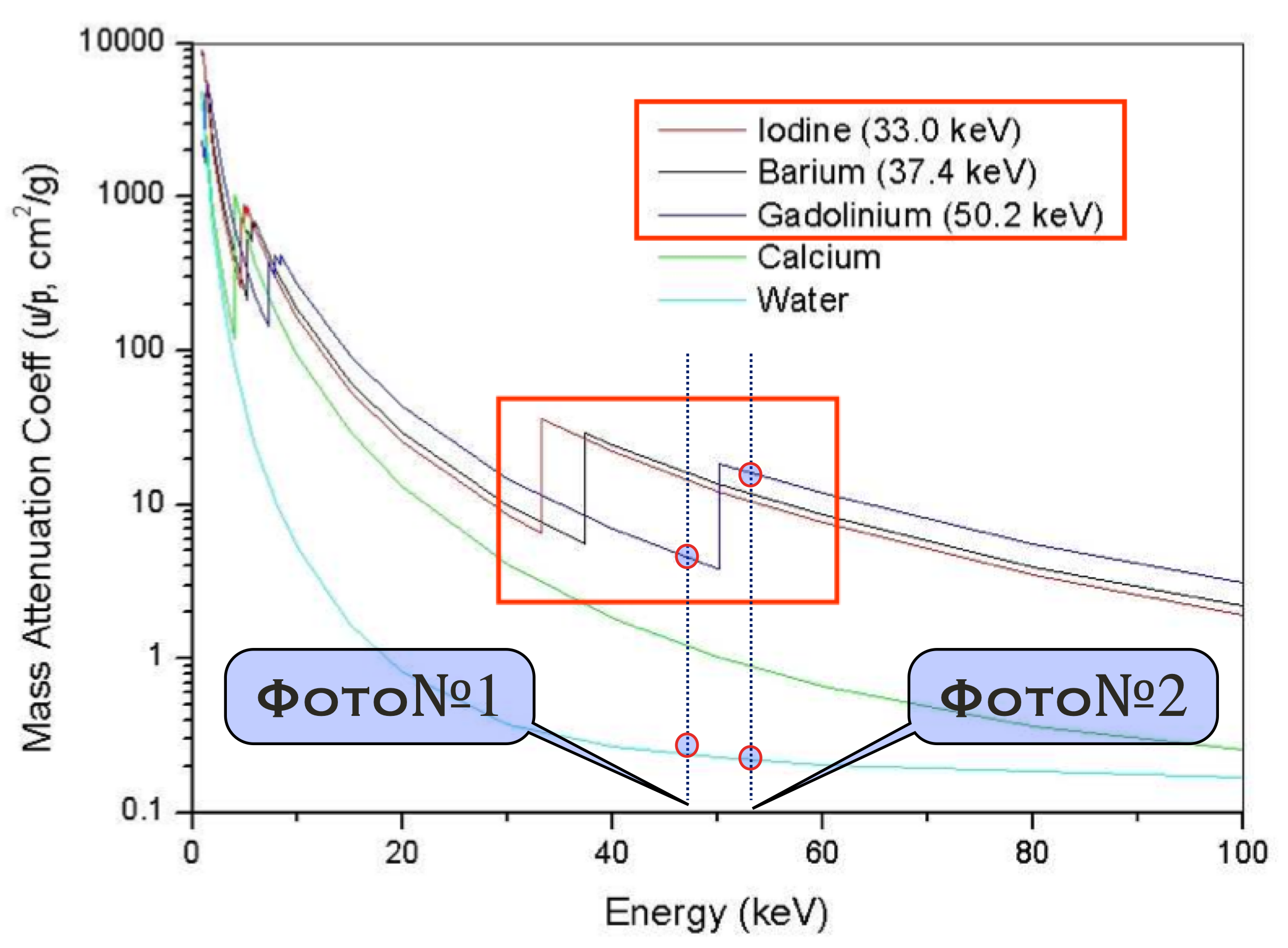 36
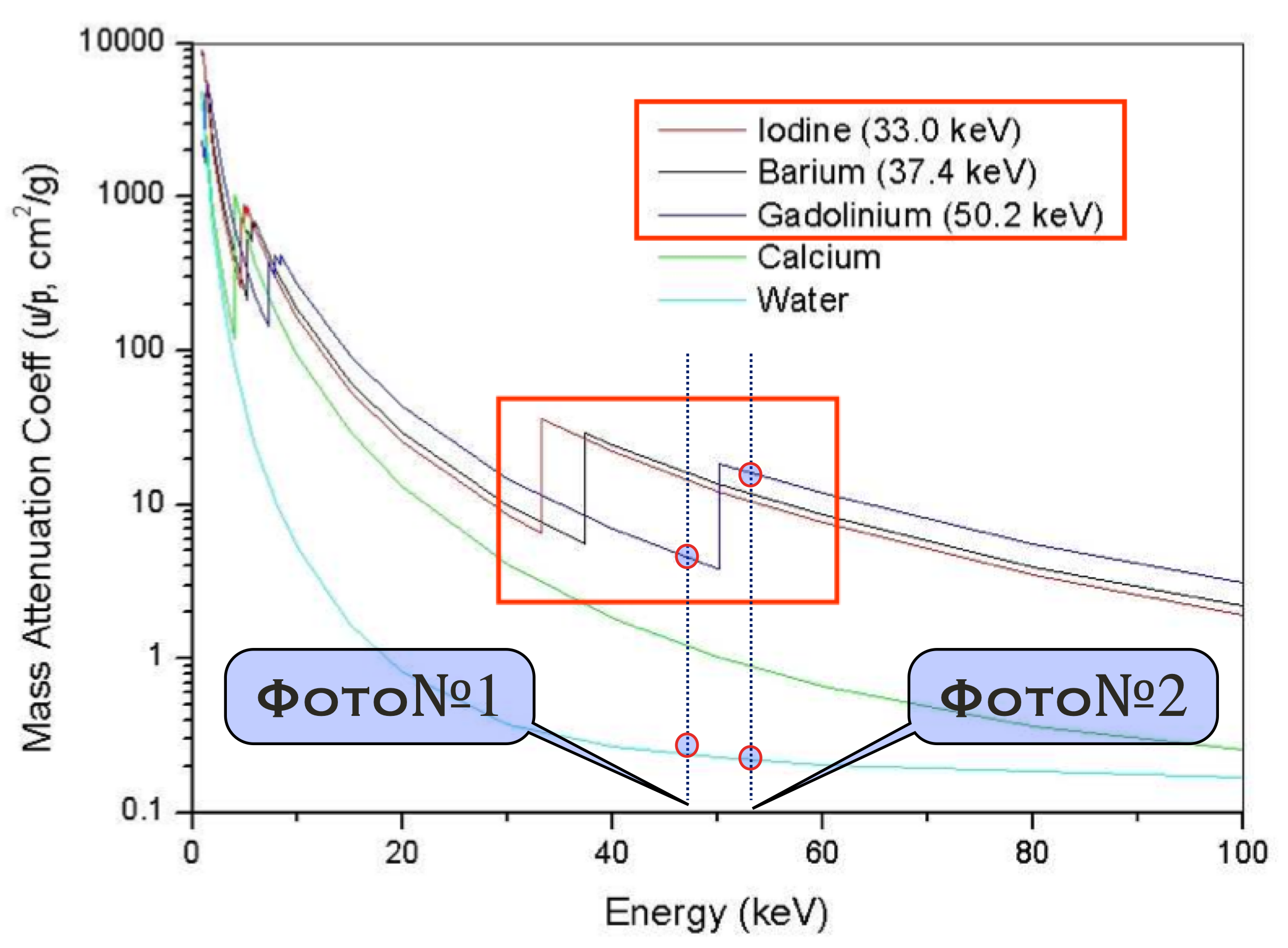 37
Сборка детекторов Medipix4 большой площади
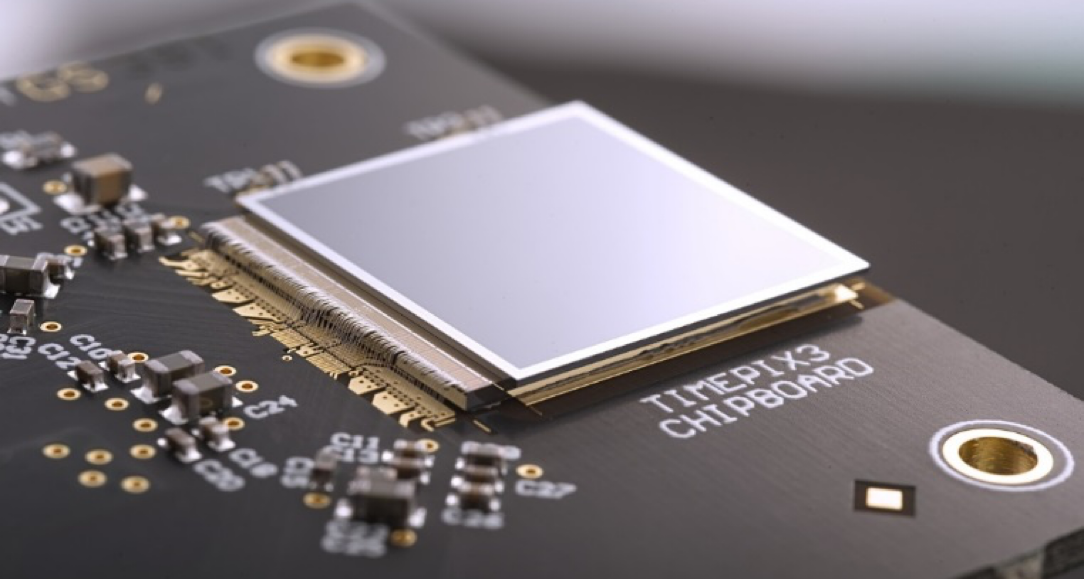 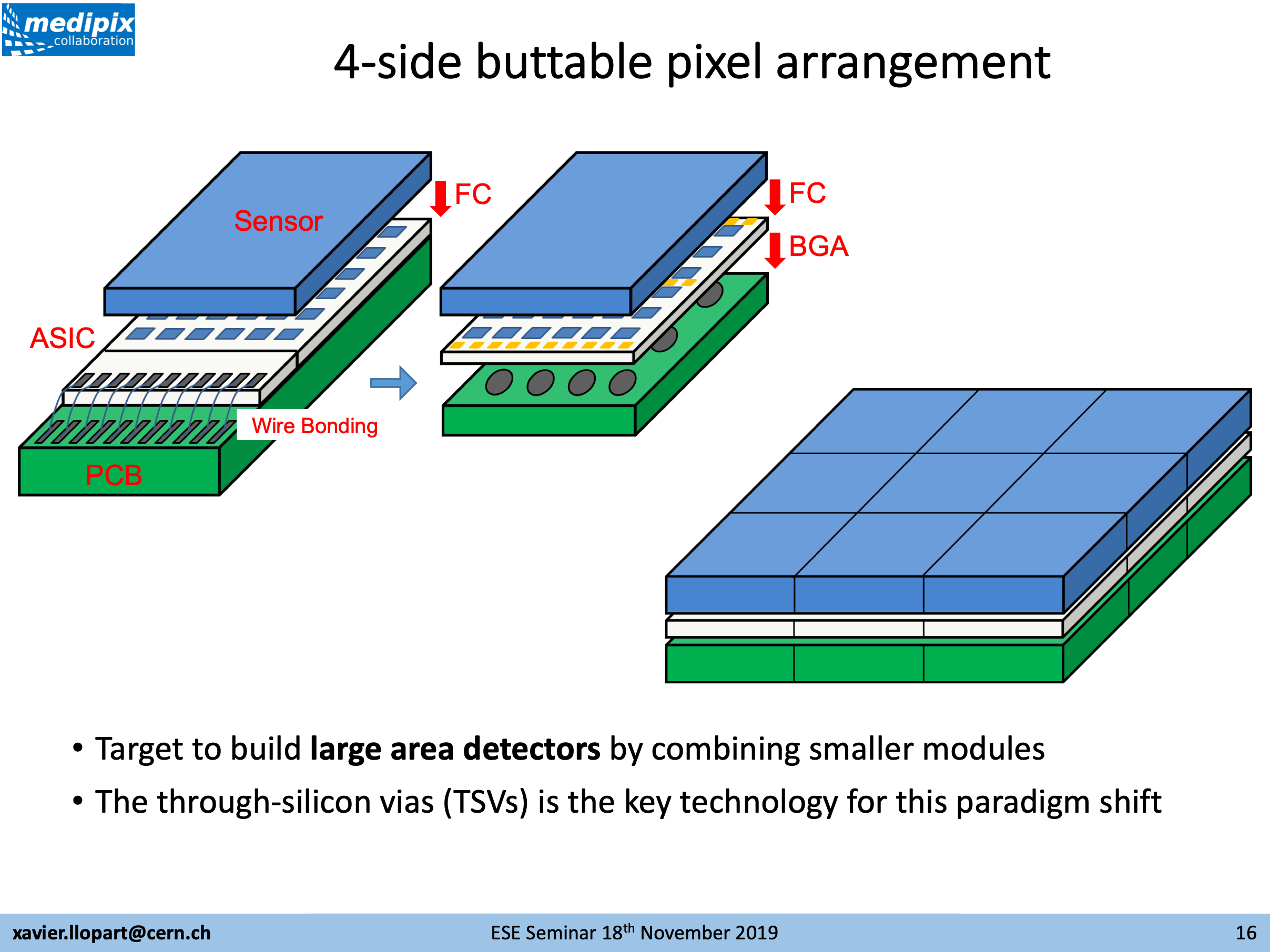 38
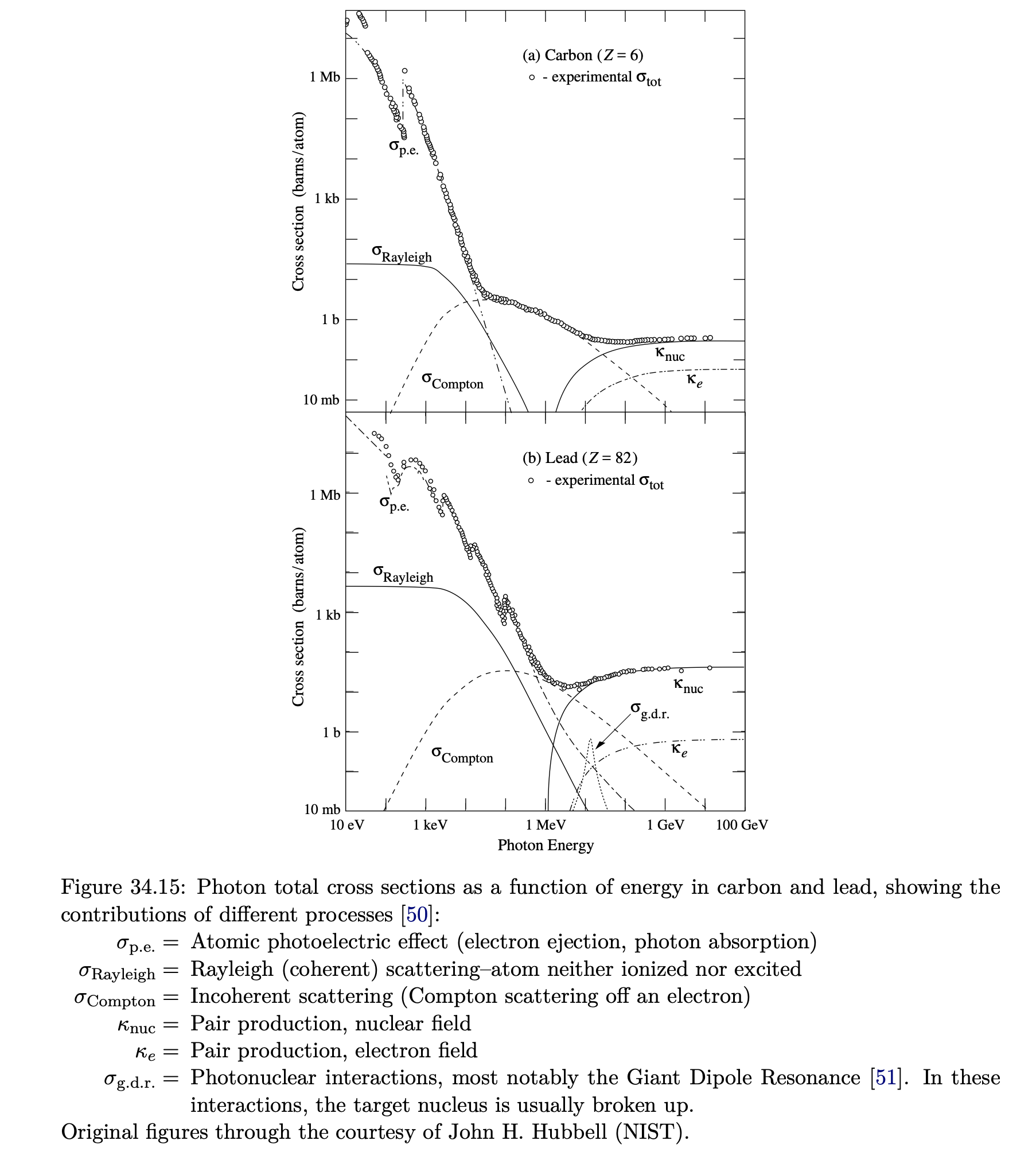 39